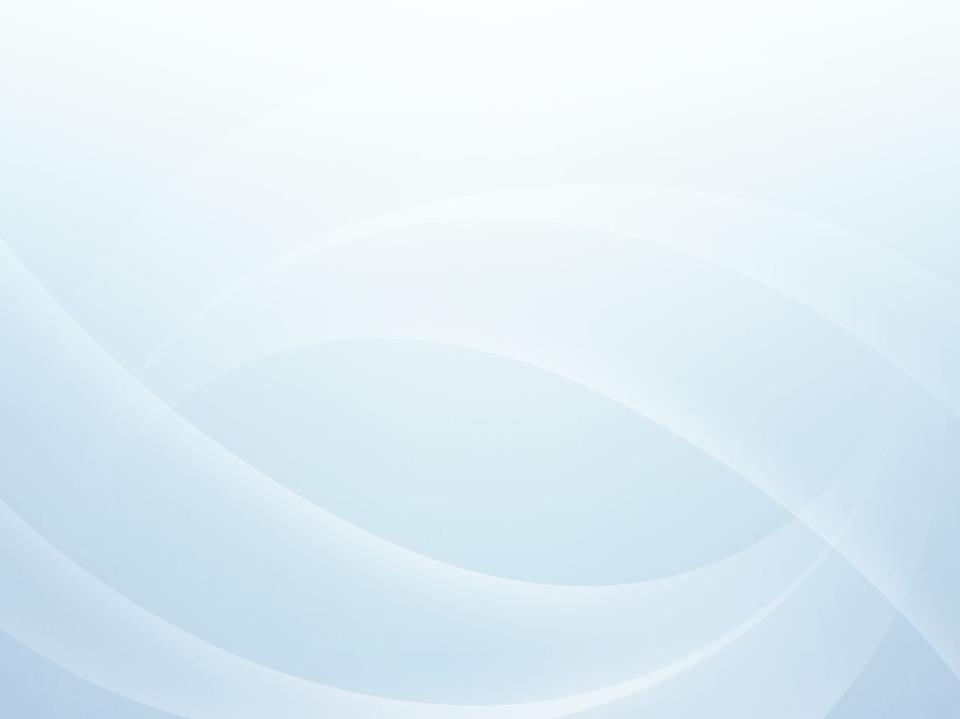 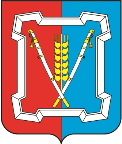 БЮДЖЕТ ДЛЯ ГРАЖДАН 

к проекту решения Совета Курского муниципального округа Ставропольского края «Об исполнении бюджета
Курского муниципального округа
Ставропольского края за 2023 год»
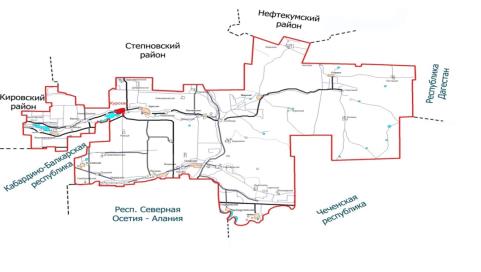 Станица Курская
2024
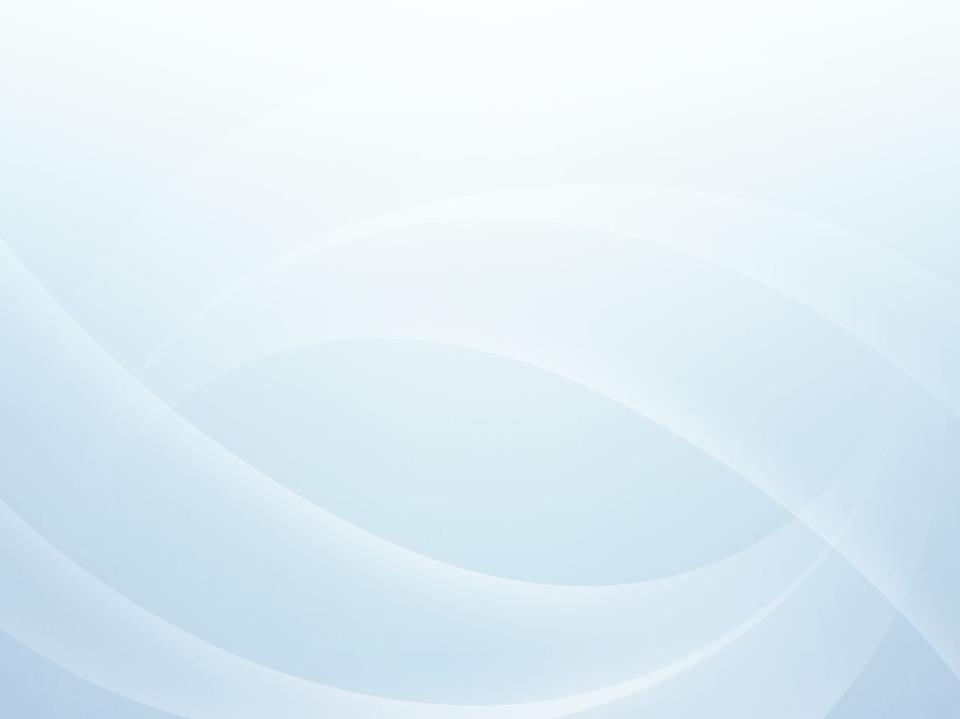 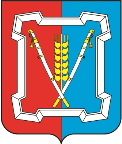 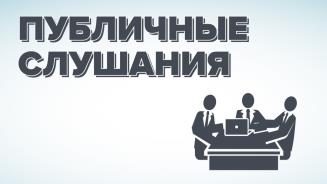 СВЕДЕНИЯ
о хронологии рассмотрении и утверждения проекта решения Совета Курского муниципального округа Ставропольского края об исполнении бюджета Курского муниципального округа Ставропольского края за 2023 год











    Докладчик:
     Е.В. Мишина – начальник Финансового управления администрации Курского муниципального округа Ставропольского края  

     Место проведения: зал заседаний администрации Курского муниципального округа Ставропольского края по адресу: ст. Курская, пер. Школьный,12
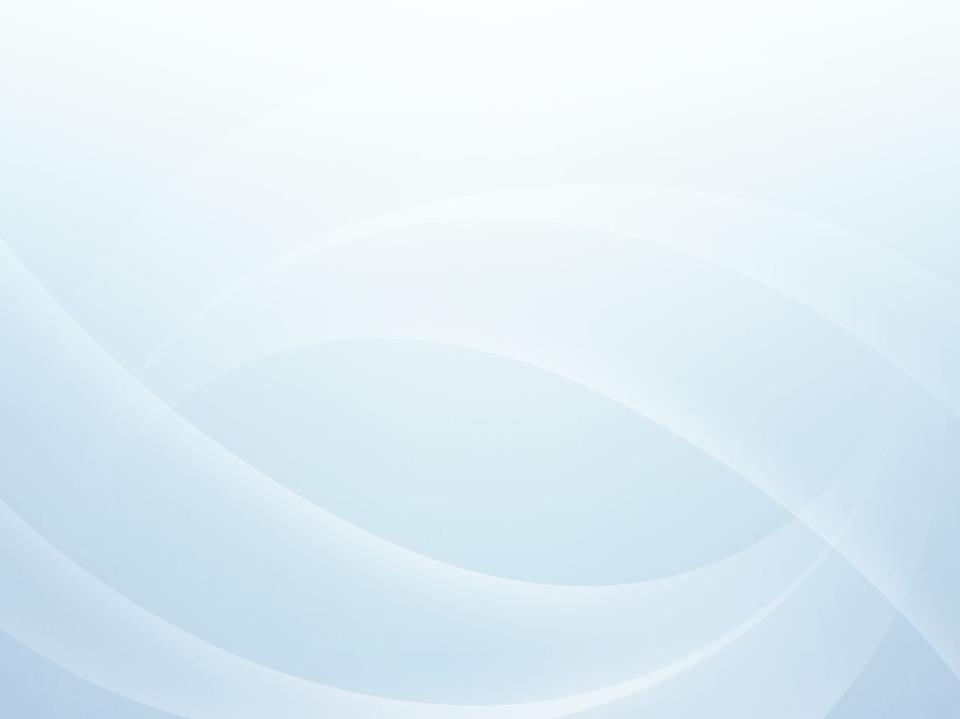 ВВЕДЕНИЕ …………………………………………………………………………………………………………………………………………………………………………..……………………………………………..……….……….………………………….…….……2-4
Административно-территориальное деление…………………………………………………………………………………………………………………………………………………………………………………….…………………………….……....5
Раздел  1. ОСНОВНЫЕ ПОКАЗАТЕЛИ социально-экономического развития Курского муниципального округа Ставропольского края …………………………………….………………………………....6-17 Раздел 2. Реализация основных направлений бюджетной политики Курского муниципального округа Ставропольского края…………………………………………..…………………………………..…….…….18
                  Реализация основных направлений налоговой политики Курского муниципального округа Ставропольского края………………………………….………………….……………………………….…...…19
                  Реализация основных направлений долговой политики Курского муниципального округа Ставропольского края………………………………………….…..………………………………………………..19
Раздел 3. Основные характеристики бюджета Курского муниципального округа Ставропольского края за 2023 год в сравнении с 2022 годом……………………………………………….............20
                 Динамика доходов, расходов и дефицита/профицита местного бюджета за 2018-2023 годы………………………………………………………………….…….………………….……………………………….….…21
Раздел 4. Информация о доходах бюджета Курского муниципального округа Ставропольского края …………………………………….….…………………….…………….…................................................22
                Объем и структура налоговых и неналоговых доходов, а также межбюджетных трансфертов, поступающих в бюджет Курского муниципального округа Ставропольского края, сведения о планируемых и фактических значениях за 2023 год…………………………………….………………………………………………………………….……………………………………………………………………………..…..23-24            
                 Помесячная и поквартальная динамика поступления налоговых и неналоговых доходов в местный бюджет в 2023 году к 2022 году……………..….……………………………………………….25
                 Обеспечение роста налоговых и неналоговых доходов бюджета Курского муниципального округа СК за 2018-2023 годы…………………………………………………………………….………….…..26   
                  Динамика поступления налоговых доходов бюджета за 2018-2023 годы………………………………………………………………………..…………..………………...........................................................27-28
                  Динамика поступления неналоговых доходов бюджета за 2018-2023 годы ………………………………………………………………………………………………………………………………………………………...29-30
Раздел 5.  Безвозмездные поступления в бюджет Курского муниципального округа Ставропольского края………………………………………………………..……………………………………………..……..……31
                  Структура безвозмездных поступлений………………………………………………………………………………………….………………………………………………………………..………………..……………………………………....32
Раздел 6. Информация о расходах Курского муниципального округа………………………………………………………………………………………………………………………………………………..………………………………….33
                  Сведения об исполнении  расходной части местного бюджета в разрезе разделов и подразделов в 2023 году в сравнении с 2022 годом..………………………………………………….…….34
                  Расходы на социально-культурную сферу (Образование; Культуру и кинематографию; Социальную политику; Физическую культуру и спорт).…………………………………………….35-53
Исполнение Указов Президента РФ (среднемесячная заработная плата  педагогических работников)…………………………………………………………………………………………….…………………………………..54
Раздел 7.  Уровень долговой нагрузки на бюджет Курского муниципального округа Ставропольского края…………………………………………………………………………………...………………………………55
Раздел 8. Государственные и муниципальные программы………………………………………………………………………………………………………………………....…………….….…………………..………………………………..…56
                  Исполнение бюджета Курского муниципального округа Ставропольского края  за 2022 по муниципальным  программам……..…………………………………………………………………………..57
                  Оценка эффективности реализации муниципальных программ Курского муниципального округа Ставропольского края за 2023 год……………………………….…………….………………….58
                  Сведения о реализации государственных программ на территории Курского муниципального округа Ставропольского края в 2023 году…………………….……………………………………59
Раздел 9. Региональные проекты
                 Сведения о реализации региональных проектов в рамках национальных проектов  на территории КМО СК в 2023 году ………………………………..….……………………………………………....60
Раздел 10. Общественно значимые проекты реализованные на территории Курского муниципального округа
                   Образование/Культура/ Обеспечение жильем молодых семей   и др.………………………………………………………………………………………………………………………………………………….……...…...61-65
                   Информация о строительстве (реконструкции, техническом перевооружении) и (или) приобретении общественно значимых объектов Ставропольского края в рамках реализации краевой адресной инвестиционной программы за 2023 год, утвержденной постановлением Правительства Ставропольского края от 25 октября 2022 г. № 635-пи перечня объектов капитального строительства, подлежащих строительству, реконструкции (модернизации) в рамках реализации государственной программы Ставропольского края "Развитие сельского хозяйства" за 2023 год, утвержденного постановлением Правительства Ставропольского края от 25 октября 2022 г. № 634-п………………….………………………………………66
Раздел 11. Поддержка местных инициатив/Инициативные проекты…………………………………………………………………………………………………………………………………….………………………………………..…....67
                    Реализация инициативных проектов  на территории Курского муниципального округа за 2023 год……………………………………………………………………………..………………………………….68-81
Раздел 12. ДОРОЖНЫЙ ФОНД (дорожное хозяйство)……………………………………………………………………………………………………………………………………………………………………………….………………………..82-86
Раздел 13. Бюджетная устойчивость…………………………………………………………………………………………………………………………………………………………………………………………..……………………………….…….…87-88
Рейтинг Курского муниципального района Ставропольского края по качеству управления бюджетным процессом ……………………………………………………..……………………………………………….89
Рейтинг  муниципальных образований СК по уровню открытости  бюджетных данных  за 2023 год ………………………………………………………………………………………….……....................................90
Рейтинг исполнения налоговых и неналоговых доходов муниципальных округов Ставропольского края  за 2023 год (%)………………………………………………………………………………………...91-92
Подушевые показатели доходов и расходов бюджета и показатели характеризующие результаты использования бюджетных ассигнований в  Курском муниципальном округе за 2023 год…………………………………………………………………………………………………………………………………………………………………………………………………………………………………………………………….…..……………………..93
Рейтинг подушевых показателей доходов и расходов бюджетов муниципальных округов Ставропольского края за 2023 год……………………………………………………………………………..….94-95
Достигнутые значения показателей для оценки эффективности деятельности органов местного самоуправления  Курского муниципального округа Ставропольского края………………………………………………………………………………………………………………………………………………………………………………………………………………………………..…………………………………………………………..…96
Работа с обращениями граждан……………………………………………………………………………………………………………………………………………………………………………………………………………………………………....……….97
Понятия и термины ………………………………………………………………………………………………………………………………………………………………………………………………………………………..………………………..………….98-108
Контактная информация……………………………………………………………………………………………………………………………………………………………………………………………………………………………………………………………109
Уважаемые жители Курского района!


На интернет–ресурсе администрации Курского муниципального округа Ставропольского края (https://kurskiy26.gosuslugi.ru/ofitsialno/statistika/otkrytyy-byudzhet/godovoy-otchet-ob-ispolnenii-byudzheta/2024-godovoy-otchet-ob-ispolnenii-byudzheta/)  Вашему вниманию представлен Бюджет для граждан, составленный на основании проекта решения Совета Курского муниципального округа Ставропольского края «Об исполнении бюджета Курского муниципального округа Ставропольского края за 2023 год», который доходчиво раскрывает основные понятия законодательства о бюджетном процессе, содержит параметры доходной и расходной части бюджета Курского муниципального округа.
«Бюджет для граждан» разработан для ознакомления граждан с задачами и приоритетными направлениями бюджетной политики, основными условиями формирования и исполнения бюджета, источниками доходов бюджета, обоснованиями бюджетных расходов, планируемыми и достигнутыми результатами использования бюджетных ассигнований, а также вовлечения граждан в обсуждение бюджетных решений. Мы постарались представить информацию в доступном для широкого круга пользователей виде. Представленная информация будет интересна и полезна всем, так как бюджет  округа затрагивает интересы каждого жителя.
Ваши замечания и предложения к проекту можно направлять по электронному адресу: fukursk@mail.ru
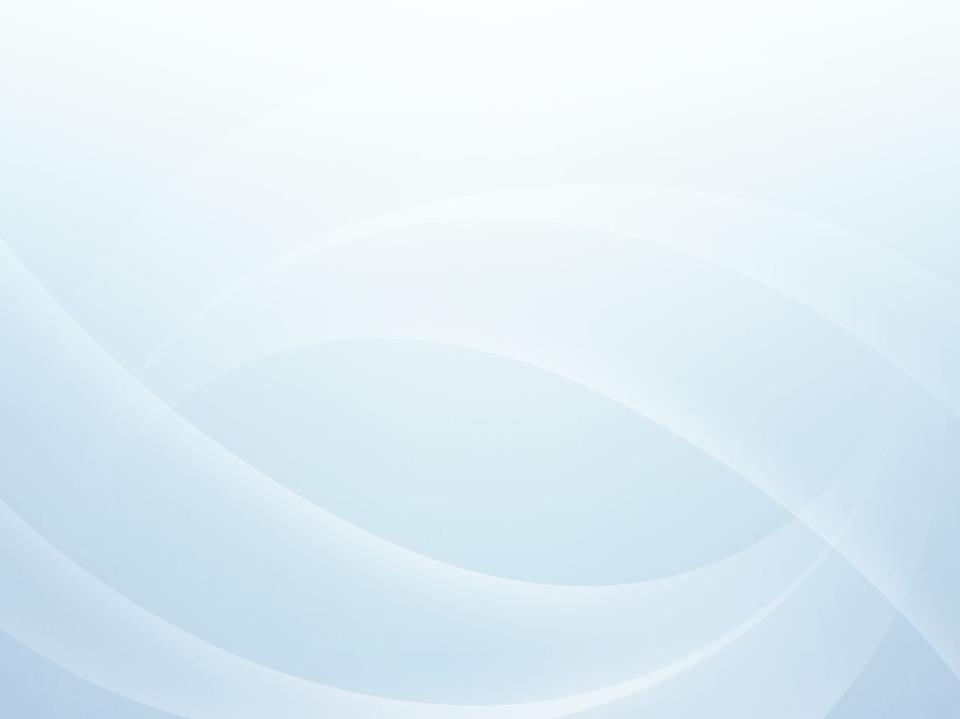 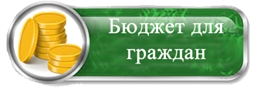 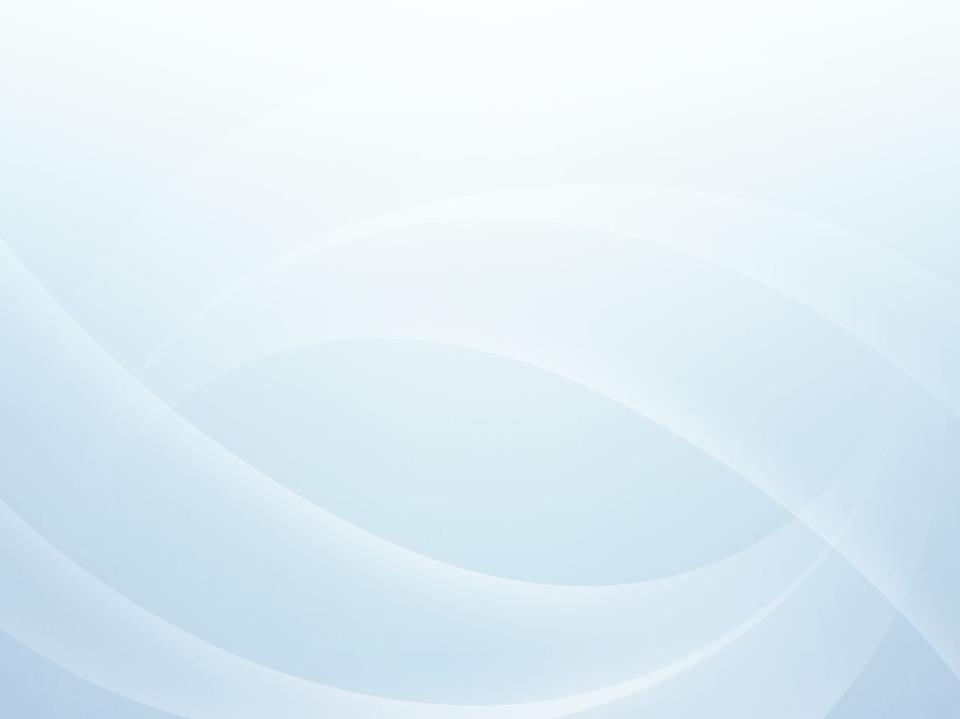 АДМИНИСТРАТИВНО-ТЕРРИТОРИАЛЬНОЕ ДЕЛЕНИЕ
Ку́рский район — 
территориальная единица 
в Ставропольском крае России. 
В границах района образован 
Курский муниципальный округ.




                                                                                                                                    


   Герб                             Флаг
 

     
     
Курский район расположен в юго-восточной части Ставропольского края. Административный центр - станица Курская. Территория района занимает площадь 369,4 тысячи гектара, площадь районного центра - 678 гектаров. Расстояние от районного центра до ближайшей железнодорожной станции - 45 км, до краевого центра по железной дороге - 556 км, по автомобильной - 307 км.
     Общая протяженность границы района - 455,6 км. На юго-западе район граничит с  Кабардино-Балкарией  - 67,5 км, на северо-востоке с республикой Дагестан - 60,2 км, на востоке и юго-востоке с Чеченской республикой - 114 км, на юге с республикой Северная Осетия - Алания - 68,5 км, на западе с Кировским районом Ставропольского края - 33,2 км, на севере со Степновским и Нефтекумским районами Ставропольскою края, протяженность границ соответственно 93,5 и 18, 7 км.
     На его территории расположено 47 населенных пунктов. В районе проживают люди 62 национальностей. 
     Курский район относится к зоне рискованного земледелия. На его территории в среднем выпадает 330 мм осадков в год. Засуха бывает в среднем 1 раз в 3-5 лет.
     С запада на  восток  район  пересекает  река  Кура, каналы  имени  Ленина, Большой  и  Малый Левобережные. С юга на  север пролегает Терско-Кумский канал, часть  южной  границы  района смыкается с рекой Терек. На территории района образованы 3 водохранилища - Ростовановское, Курское и Полтавское.
     Район располагает сырьевыми ресурсами для производства строительных материалов, запасами целебной минеральной воды.
 
ИСТОРИЧЕСКАЯ СПРАВКА 
http://xn----ftbnedad5angewj.xn--p1ai/istoricheskaya-spravka.html
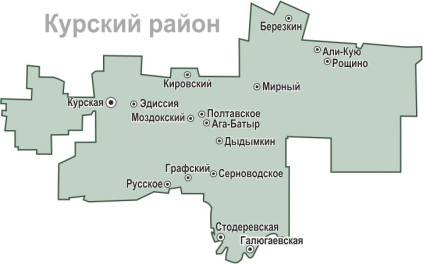 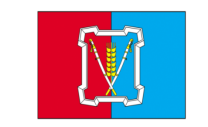 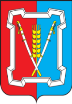 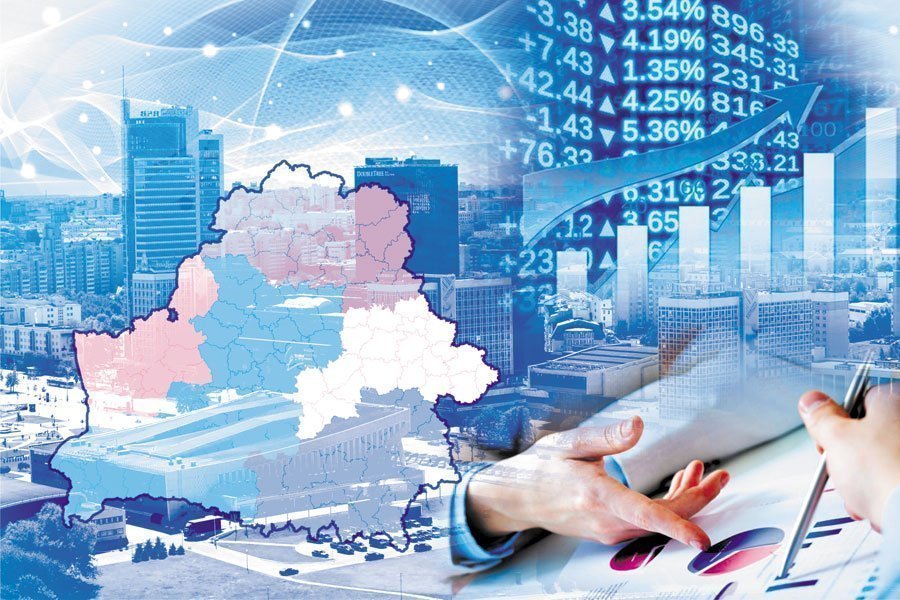 Постановление администрации Курского муниципального округа Ставропольского края  от 16 октября 2023 г. № 1162 «Об утверждении Прогноза социально-экономического развития Курского муниципального округа Ставропольского края на 2024 год и плановый период 2025 и 2026 годов»
Размещен на официальном сайте администрации Курского муниципального округа Ставропольского края по адресу: https://kurskiy26.gosuslugi.ru/deyatelnost/napravleniya-deyatelnosti/strategicheskoe-planirovanie/prognoz/
 
* 2021-2023 годы – отчетные показатели
2024-2026 годы – прогнозные показатели
Раздел 1. 
ОСНОВНЫЕ ПОКАЗАТЕЛИ 
социально-экономического развития 
Курского муниципального округа Ставропольского края *
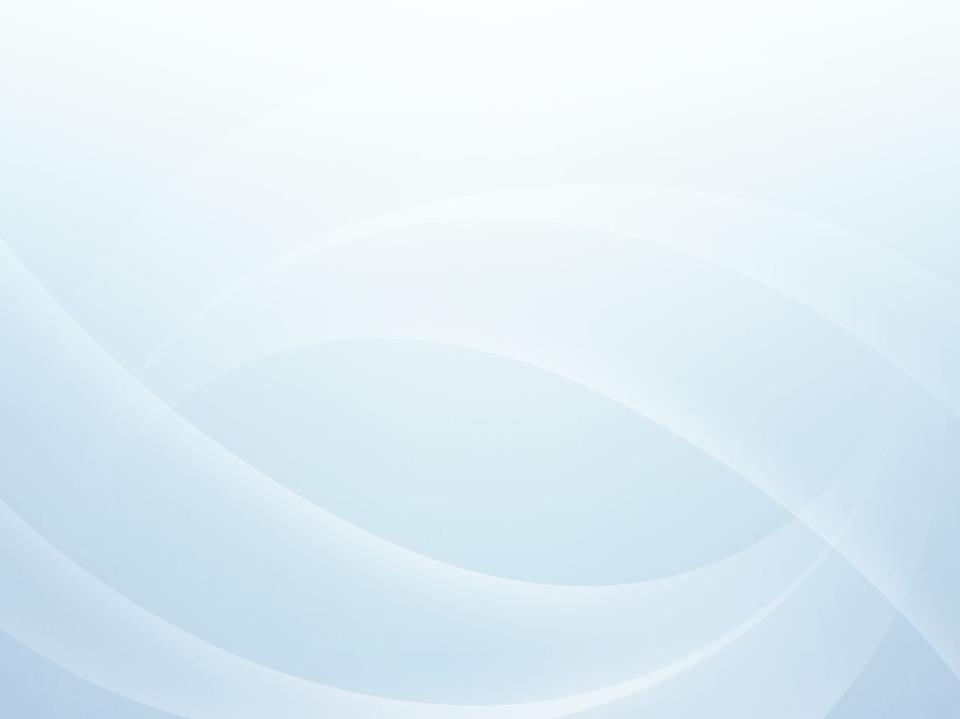 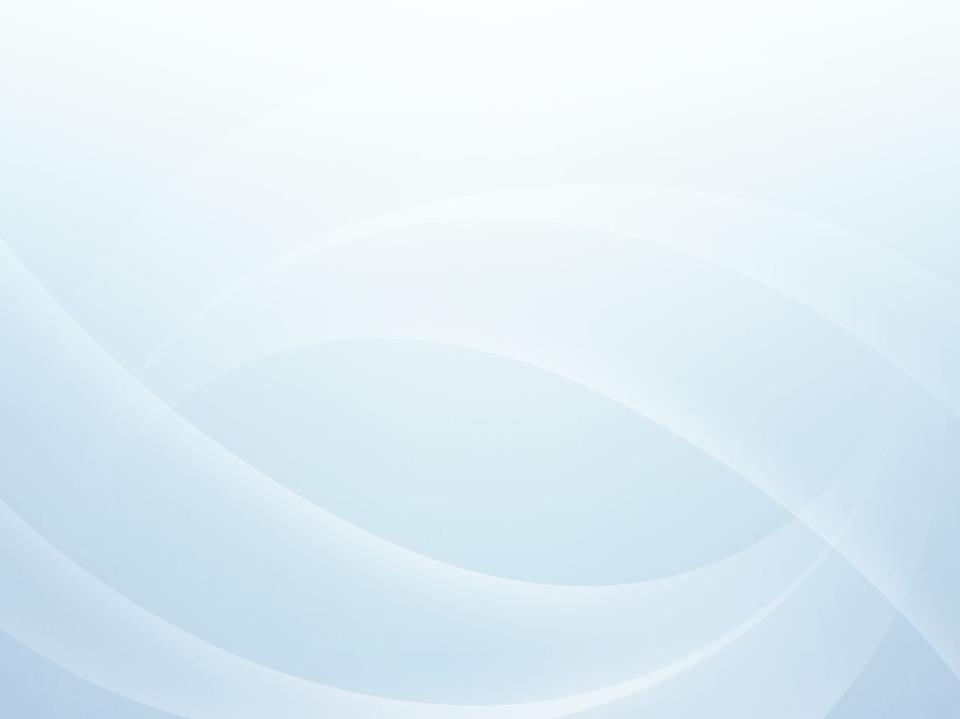 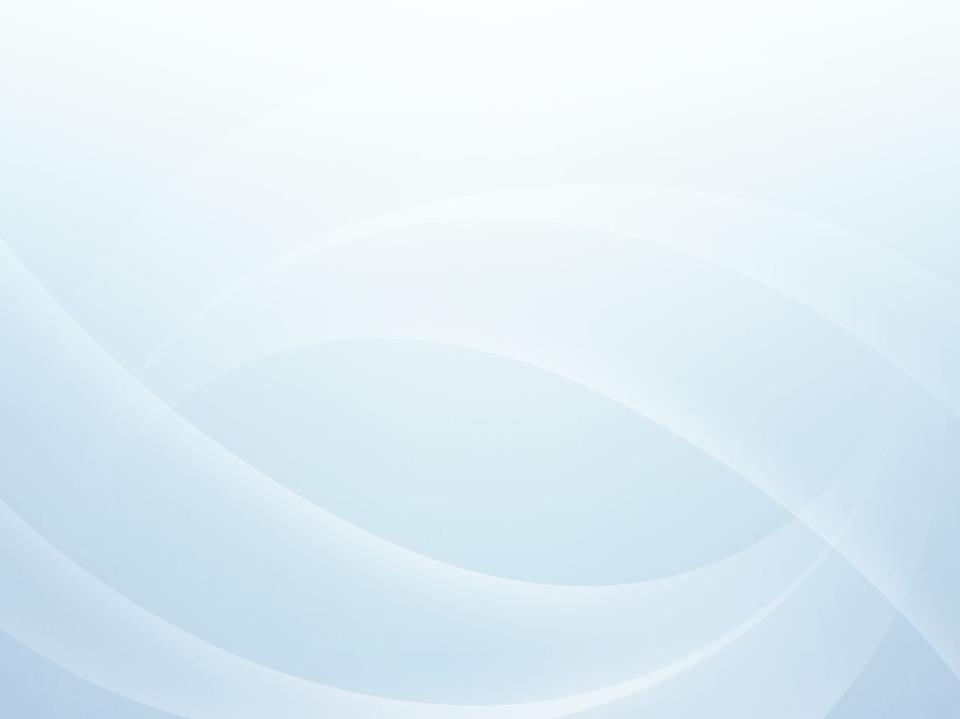 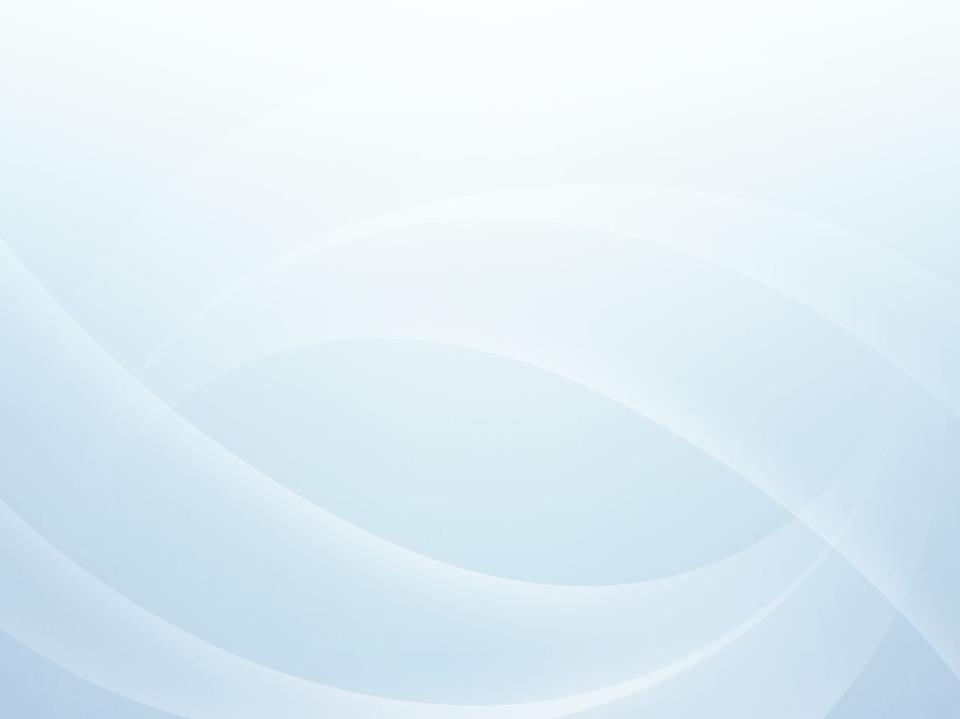 Демографическая ситуация
Закупки
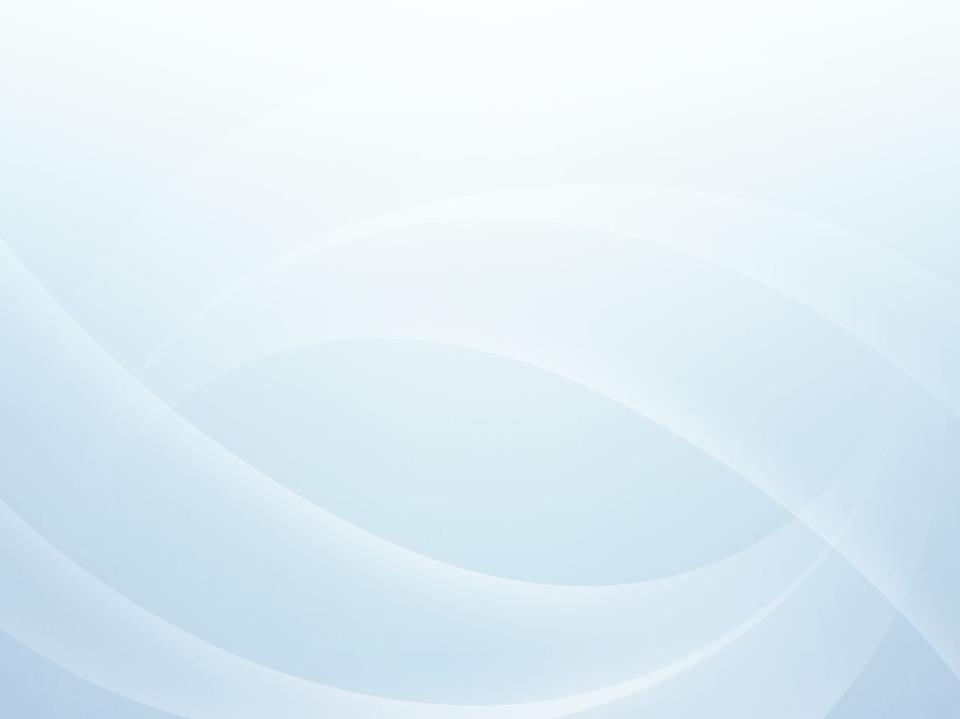 Для нужд муниципальных заказчиков проведено 157 конкурентных процедуры отбора поставщиков. Общая стоимость начальных (максимальных) контрактов составила 498,00 млн. рублей. Фактическая стоимость контрактов по результатам торгов сложилась в объеме 422,00 млн. рублей. Экономия бюджетных средств - 76,00 млн. рублей.
Инвестиции
В минувшем году на территории округа реализовано 2 инвестиционных проекта:
в сфере сельского хозяйства - «Орошаемый участок площадью 560,9 га на землях ООО СХ «Стодеревское», инвестором является Общество с ограниченной ответственностью семеноводческое хозяйство «Стодеревское» стоимость инвестиционного проекта 122,67 млн. рублей, срок реализации 2022-2023 гг.
в сфере пищевой и перерабатывающей промышленности - «Строительство мукомольного комбината производительностью 150 т/сутки» инвестором является ООО «Мука Ставропольская», стоимость инвестиционного проекта 200,0 млн. рублей,  срок реализации 2023г.
Объем инвестиций в экономику  округа с учетом субъектов малого и среднего предпринимательства составил 2 072,85 млн. рублей или 123 процента к уровню прошлого года (2022 г. 1 684,3 млн. рублей).  
Инвестиции были направлены на строительство и реконструкцию зданий, приобретение основных  средств предприятиями и организациями округа. 
                 Было введено 11 993 кв. м общей площади жилых помещений, или 134,3 процента к уровню прошлого года (2022 г. 8 927 кв. м). Разрешений и уведомлений на строительство и реконструкцию выдано 14 единицы (2022 г. 164), разрешений и уведомлений на ввод объектов в эксплуатацию 18 единиц (2022 г. 118).
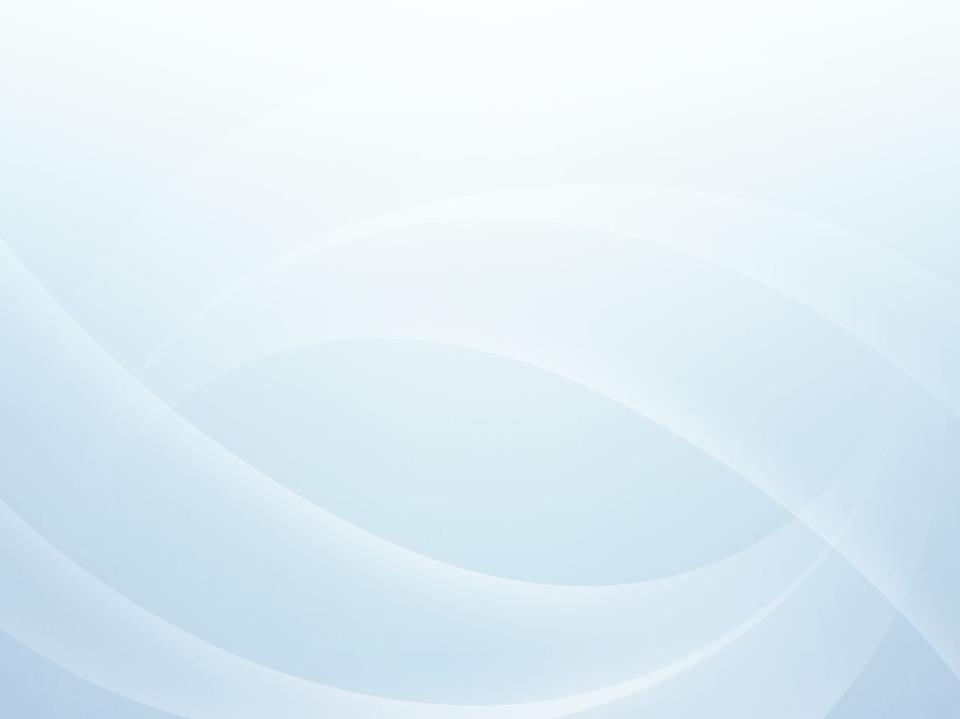 Малый и средний бизнес
Отгружено товаров собственного производства, выполнено работ и услуг собственными силами
В различных сферах экономики осуществляют хозяйственную деятельность 5 336 субъектов малого и среднего предпринимательства, в том числе: 4 средних предприятия, 8 малых и 56 микро предприятий, 815 индивидуальных предпринимателя, 266 крестьянских (фермерских) хозяйств и 4 187 самозанятых граждан. 
В 2023 году число самозанятых граждан увеличилось на 1020 человек.
Объём отгруженных товаров собственного производства, выполненных работ и услуг собственными силами составил 1 900,22 млн. рублей, что на 12,0 процентов меньше предыдущего года (2022 г. 2 159,59 млн. руб.).  
В округе действуют 14 цехов в сфере обрабатывающего производства: 7 мельниц, 5 пекарен,1 консервный завод и 1 мебельный цех. За 2023 год местными производителями выработано 12,5 тыс. тонн муки, что составило 55,3 процента к уровню прошлого года (2022 г. 22,6 тонн). Хлеба и хлебобулочной продукции произведено 447,2 тонн, что составило 85,1 процентов к уровню прошлого года (2022 г. 525,1 тонн).
Розничный товарооборот
Объём розничного товарооборота составил 786,63 млн. рублей, или 115,7 процента к уровню прошлого года (2022 г. 679,98 млн. рублей). 
Общий объем всех продовольственных товаров, реализованных в границах муниципального округа составил 1 021,6 млн. рублей, или 110,0 процентов к уровню прошлого года (2022 г. 928,67 млн. рублей).
Оборот общественного питания составил 65,31 млн. рублей, что составило 100,8 процента к уровню прошлого года (2022 г. 64,81 млн. рублей).
Населению оказано платных услуг на сумму 605,02 млн. рублей или 110,0 процентов к уровню прошлого года (2022 г. 550,06 млн. рублей).
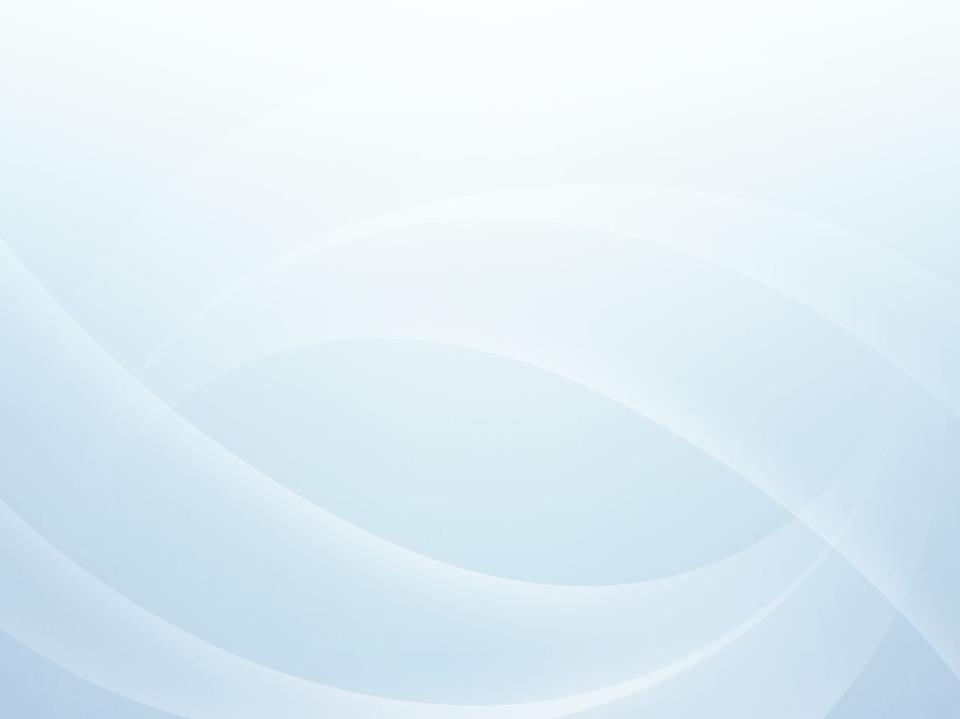 Оборот общественного питания
Населению оказано платных услуг
млн. руб.
млн. руб.
Уровень жизни населения
Среднемесячная номинальная начисленная заработная плата работников предприятий и организаций округа за отчетный период выросла по сравнению с 2022 годом на 6,8 % и составила 39 246,1 рублей (2022 г. -36 744,70 рубля).
Число официально зарегистрированных безработных по состоянию на 01 января 2024 г. составило 191 человек, уровень регистрируемой безработицы снизился с 0,88 % до 0,58 %.
Проведено5 ярмарок вакансий, в которых приняли участие 23 работодателя и 501 человек из числа ищущих работу. 
По итогам ярмарок удалось трудоустроить 287 человек (2022 г. 384 человека).
В рамках оказания государственной социальной помощи малоимущим гражданам на основании социального контракта по направлению «Поиск работы» заключено 30 контрактов.
Уровень безработицы
Среднемесячная заработная плата
рублей
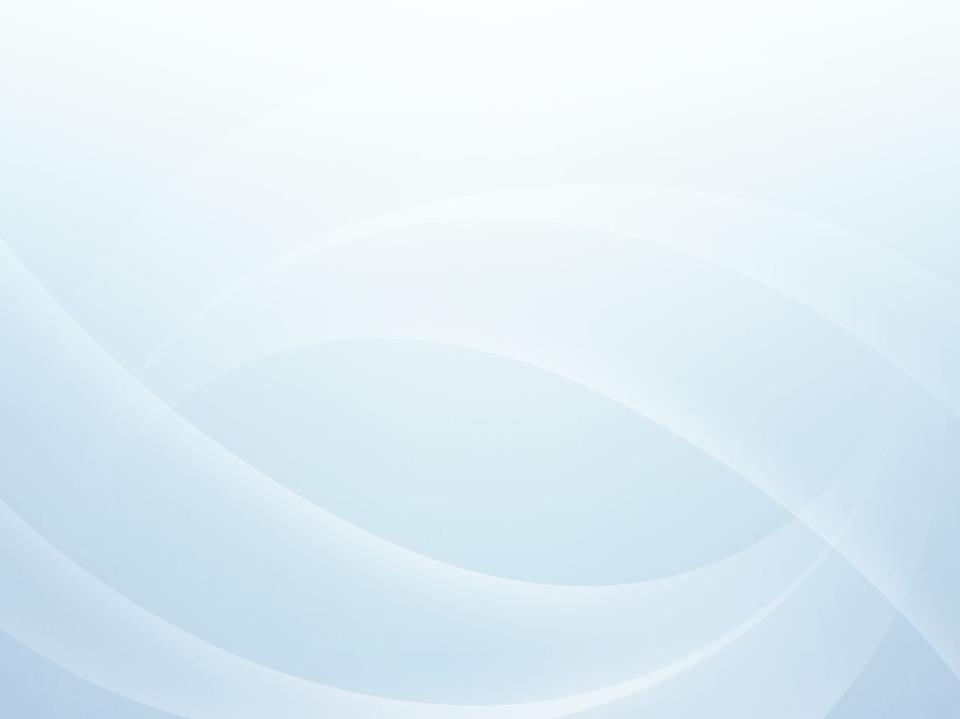 Молодежная политика, спорт
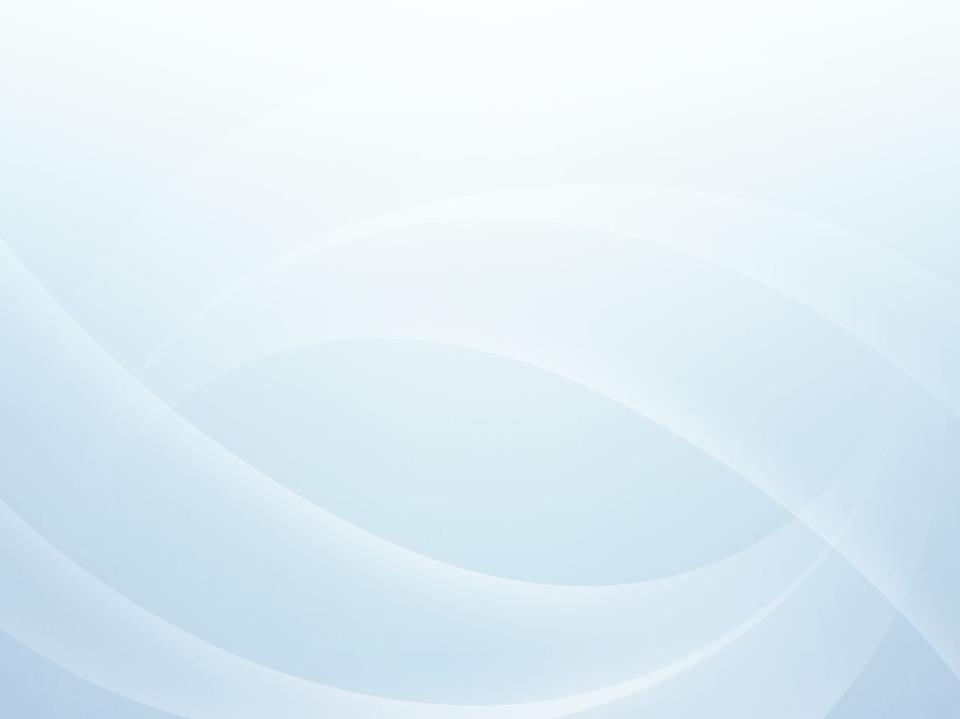 Предоставление услуг
Сфера услуг в современном мире занимает с каждым годом более устойчивые позиции в экономике. Развитая сфера услуг говорит о положительной динамике в экономическом секторе. 
Муниципальное казенное учреждение Курского муниципального округа Ставропольского края «Многофункциональный центр предоставления государственных и муниципальных услуг» предоставляет 253 услуги, из них: федеральные - 58; региональные - 27; муниципальные - 82; прочие - 86. Все услуги предоставляются в режиме «одного окна».
В МКУ КМО СК МФЦ организовано бесплатное информирование и консультирование заявителей о порядке предоставления государственных и муниципальных услуг, ходе рассмотрения запросов о предоставлении государственных и муниципальных услуг, а также по иным вопросам, связанным с предоставлением государственных и муниципальных услуг, в многофункциональном центре. Согласно проверки ГКУ СК «МФЦ», соответствие офиса МКУ КМО СК МФЦ  требованиям бренда «Мои документы»: по обязательным параметрам - 96,3 %, по общим - 76,6 % при среднем по краю 66,82 %. По итогам 2023 года в МКУ КМО СК МФЦ предоставлено 40564 услуг. Из них федеральные - 29605, региональные - 1028, муниципальные - 1505.
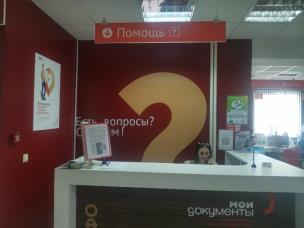 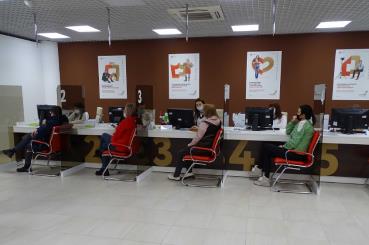 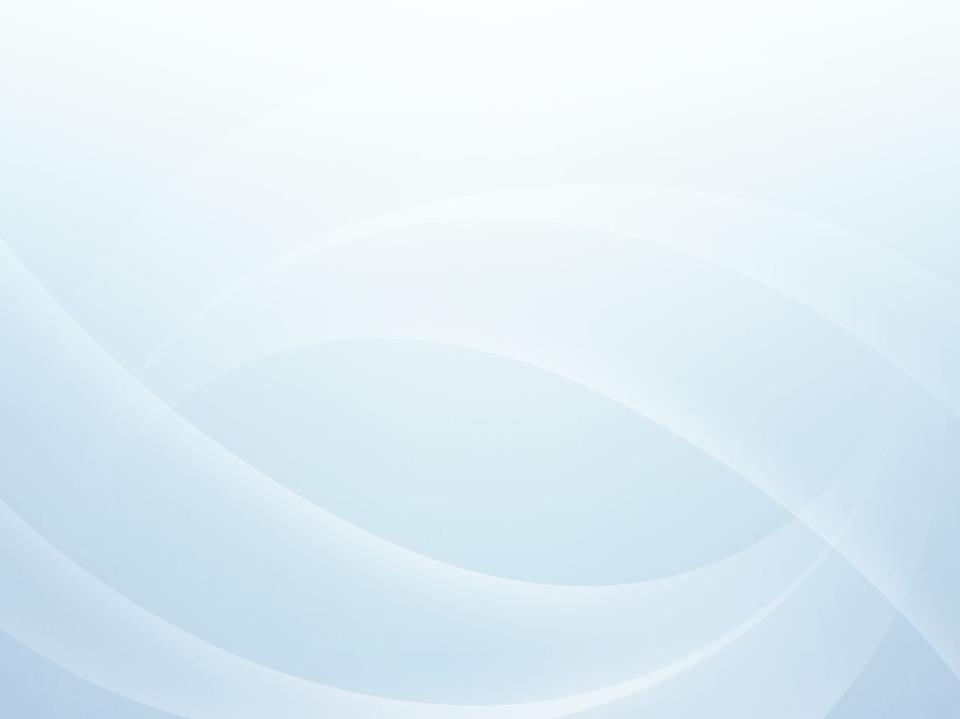 Здравоохранение
Одним из основных направлений деятельности является обеспечение доступной и качественной медицинской помощи населению на основе развития и укрепления материально-технической базы первичного звена здравоохранения, привлечение медицинских кадров в округ.
	24 июня 2022 года началось строительство нового здания поликлиники, работы на их проведение были выделены средства в размере более 0,5 млрд. рублей. Этот масштабный проект реализуется за счет средств региональной программы «Модернизации первичного звена здравоохранения» национального проекта «Здравоохранение». Трёхэтажное здание включает кабинет регистратуры, кабинеты врачебного приёма, функциональной диагностики, клинико-диагностическую лабораторию, рентген-кабинет, эндоскопию, дневной стационар. Посещать лечебное учреждение смогут 350 пациентов за смену.
	Также в рамках данного национального проекта проведены ремонтные работы врачебной амбулатории в п. Рощино, с. Серноводском и с. Ростовановского, Галюгаевской участковой больницы на общую сумму 50,9 млн. рублей. Приобретена и смонтирована быстровозводимая модульная конструкция фельдшерско-акушерского пункта в х. Дыдымкин на сумму 5,33 млн. рублей.
Капитальный ремонт врачебной амбулатории п. Рощино
Строительство нового здания поликлиники ГБУЗ СК «Курская РБ»
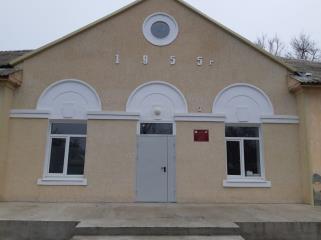 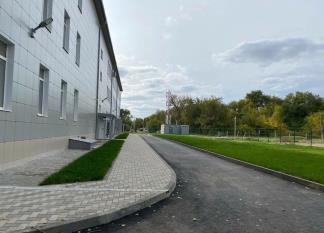 Капитальный ремонт врачебной амбулатории с. Серноводского
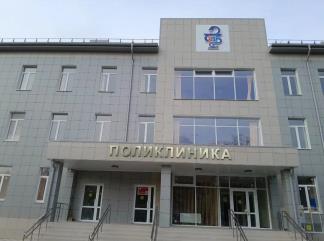 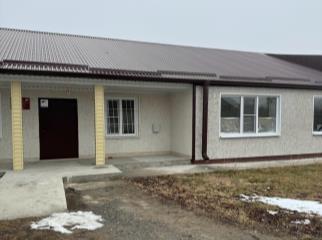 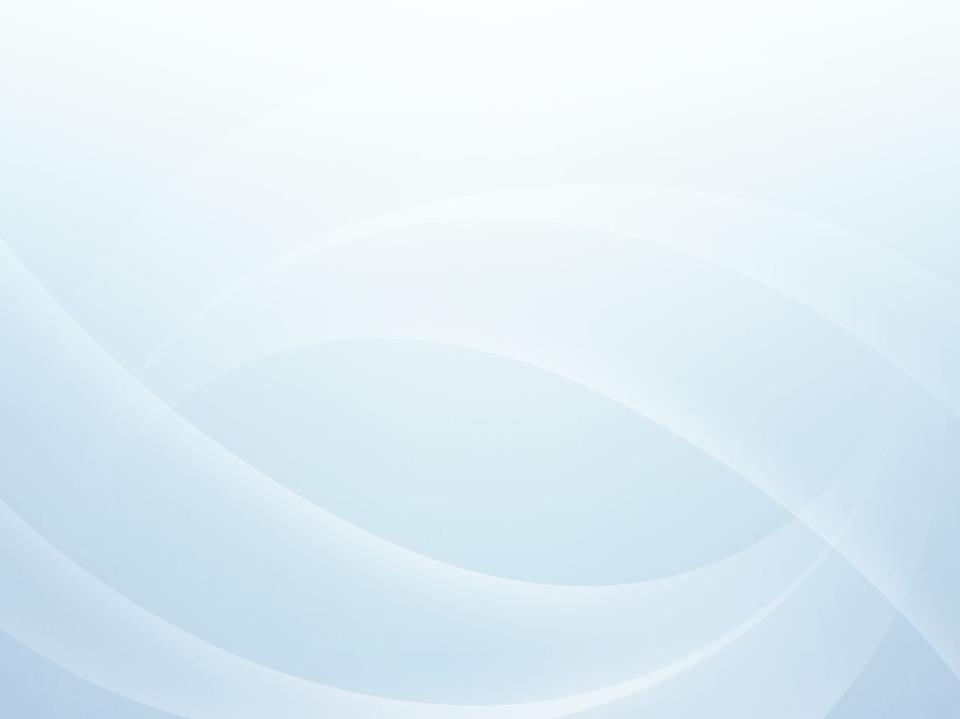 Капитальный ремонт врачебной амбулатории с. Ростовановское
Капитальный Галюгаевской участковой больницы
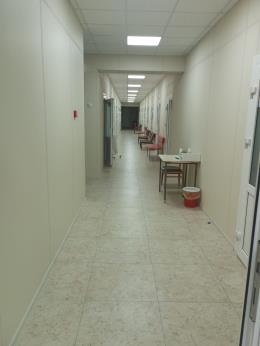 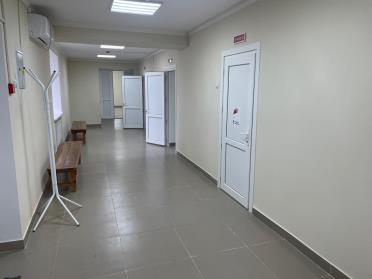 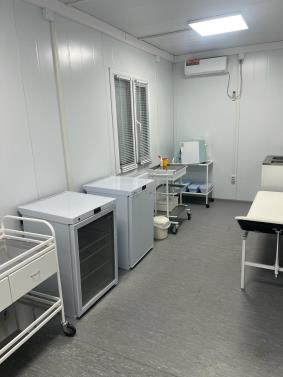 Модульная конструкция фельдшерско-акушерского пункта в х. Дыдымкин
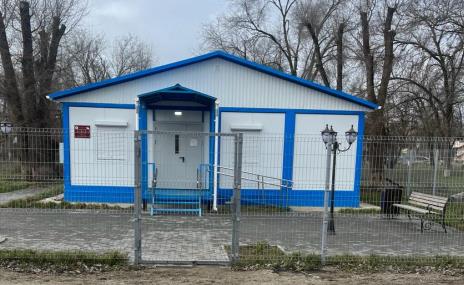 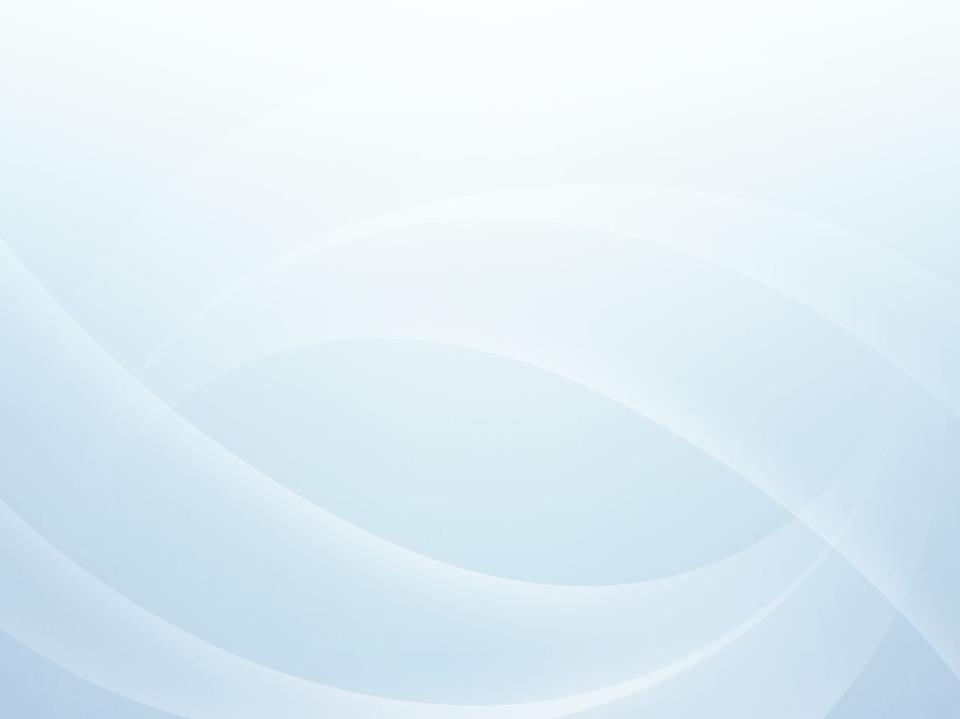 Раздел 2.
Реализация основных направлений бюджетной политики 
Курского муниципального округа Ставропольского края
Целями бюджетной политики Курского муниципального округа (далее - бюджетная политика) в 2023 году и плановом периоде 2024 и 2025 годов являлись: 
      улучшение качества жизни людей; 
      адресное решение социальных проблем; 
      повышение качества государственных и муниципальных услуг; 
      создание условий для модернизации экономики и повышения ее конкурентоспособности.
       Реализация бюджетной политики в отчетном финансовом году осуществлялась с учетом  заключенного между Министерством финансов Ставропольского края и администрацией Курского муниципального округа Ставропольского края Соглашения от 14 февраля 2023 г. N 9-10-23С «О мерах по социально-экномическому развитию муниципальных образований Ставропольского края», Предметом настоящего Соглашения является осуществление в 2023 году органами местного самоуправления Курского муниципального округа Ставропольского края, являющегося в 2022 году получателем дотации на выравнивание бюджетной обеспеченности, предусмотренной статьей 9 Закона Ставропольского края «О межбюджетных отношениях в Ставропольском крае», мер по социально-экономическому развитию и финансовому оздоровлению муниципальных финансов муниципального образования края. Все условия и показатели Соглашения выполнены: 
      проведение оценки эффективности налоговых льгот и иных налоговых преференций, предоставляемых в соответствии с муниципальными правовыми актами; 
     обеспечение поступлений по налоговым и неналоговым доходам в бюджет округа в 2023 году в объеме -  375 484,46 тыс. рублей (без учета инициативных платежей); 
     соблюдение нормативов формирования расходов на содержание органов местного самоуправления Курского муниципального округа, устанавливаемых Правительством Ставропольского края  факт  - 15,10 при нормативе – 18,20;
 сохранение достигнутых в 2018 году соотношений оплаты труда отдельных категорий работников учреждений бюджетной сферы, определенных указами Президента Российской Федерации от 7 мая 2012 года № 597 «О мероприятиях по реализации государственной социальной политики»,    от 1 июня 2012 года № 761 «О Национальной стратегии действий в интересах детей на 2012-2017 годы» и от 28 декабря 2012 года № 1688 «О некоторых мерах по реализации государственной политики в сфере защиты детей-сирот и детей, оставшихся без попечения родителей», к показателю среднемесячной начисленной заработной платы наемных работников в организациях, у индивидуальных предпринимателей и физических лиц (среднемесячный доход от трудовой деятельности) по Ставропольскому краю. Средняя заработная плата: педагогических работников (без учета учителей) – 23 367,54 руб.; учителей общеобразовательных учреждений –35 619,30 руб.; педагогических работников дошкольных образовательных учреждений – 33 123,89 руб.; педагогических работников учреждений дополнительного образования детей – 33 630,67 руб.; работников учреждений культуры –32 366,3 руб.;
 неустановление в 2023 году новых расходных обязательств муниципального образования края, не связанных с решением вопросов, отнесенных Конституцией Российской Федерации, федеральными законами и законами Ставропольского края к полномочиям органов местного самоуправления муниципального образования края;
 обеспечение реализации программы оздоровления муниципальных финансов, утверждаемой правовым актом муниципального образования края, предусматривающей осуществление мероприятий по:
     увеличению роста налоговых и неналоговых доходов бюджета муниципального образования края – 3 819,27 тыс. рублей;
     оптимизации расходов бюджета муниципального образования края – 11 277,00 тыс. рублей;
     управлению муниципальным долгом и сокращению расходов по обслуживанию муниципального долга - муниципальный долг  0,00 тыс. рублей.
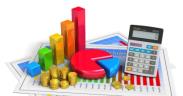 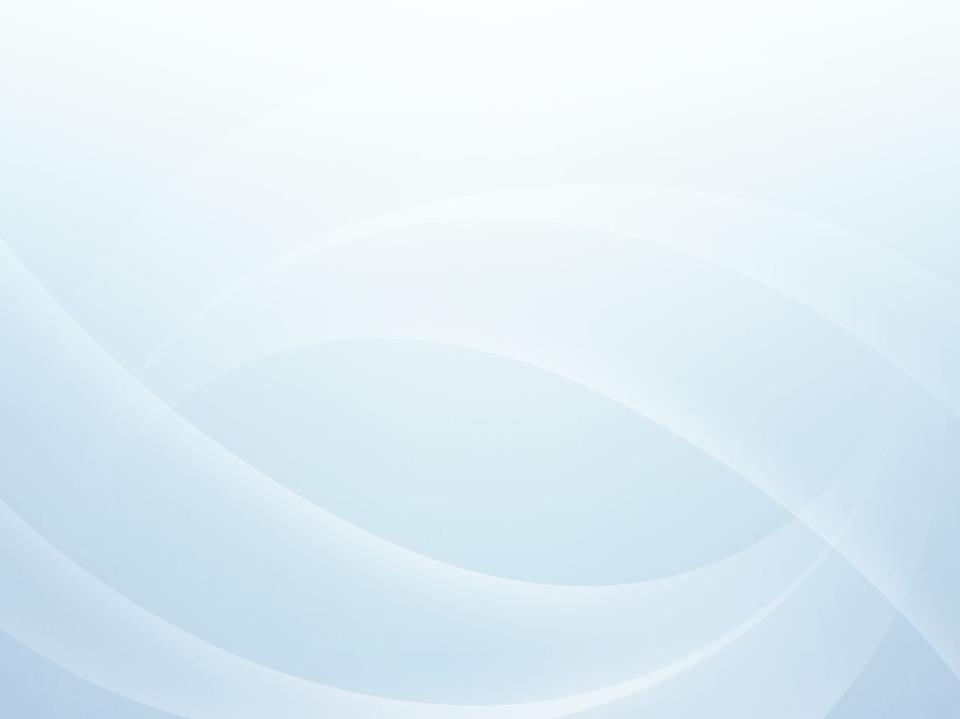 Реализация основных направлений налоговой политики Курского муниципального округа Ставропольского края
Целями налоговой политики Курского муниципального округа в 2023 году и плановом периоде 2024 и 2025 годов (далее - налоговая политика) являлись: 
     обеспечение сбалансированности консолидированного бюджета Курского муниципального округа посредством получения необходимого объема бюджетных доходов;
      поддержка инвестиционной активности хозяйствующих субъектов, осуществляющих деятельность на территории Курского  муниципального округа Ставропольского края. 
     Рост производства промышленной продукции, потребительских товаров и продукции сельскохозяйственного производства в Ставропольском крае позволяет ежегодно увеличивать налоговый потенциал Курского муниципального округа. За 2017 - 2023 годы по налоговым и неналоговым доходам бюджета Курского муниципального округа отмечается ежегодная положительная динамика поступлений. Так, объем налоговых и неналоговых доходов консолидированного бюджета Курского муниципального района в 2017 году – 292  390,78 тыс. рублей, в 2018 году –  312 368,55 тыс. рублей, в 2019 году –  342 667,22 тыс. рублей, в 2020 году- 345 751,31 тыс. рублей и бюджета Курского муниципального округа в 2021 году- 352 343,80 тыс. рублей, в 2022 году – 382 208,77 тыс. рублей, в 2023 году – 380 521,18 тыс. рублей.
     Для увеличения налогового потенциала округа, своевременного поступления  в бюджет собственных доходов, недопущения образования текущей задолженности и погашения имеющейся,  а также для обеспечения реализации программы оздоровления муниципальных финансов, Финансовым управлением ежемесячно проводился анализ ожидаемого поступления налоговых и неналоговых доходов в местный бюджет, готовился материал для проведения комиссий по мобилизации налоговых и неналоговых доходов, зачисляемых в местный бюджет, с целью выявления выпадающих доходов и не допущения превышения, установленного Постановлением Правительства Ставропольского края от 26.12.2022 № 827-п (в редакции от 21.08.2023 № 498-п), Норматива формирования расходов на содержание органов местного самоуправления муниципальных образований Ставропольского края.      
     В результате проводимых мероприятий увеличение роста налоговых и неналоговых доходов бюджета Курского муниципального округа составило – 3 819,27тыс. руб.
      Объем собственных доходов в сравнении с прошлым годом не значительно уменьшился на 1 687,59 тыс. руб. или на 0,44 %. (В связи с введением с 1 января 2023 года единого налогового платежа и единого налогового счета, и в соответствии с порядком формирования начального сальдо по юридическим и физическим лицам по состоянию на 01.01.2023 года суммы излишне уплаченных налогов (переплата) были изъяты из бюджета Курского муниципального округа Ставропольского края на единый налоговый счет налогоплательщиков, что негативно повлияло на исполнение некоторых налоговых доходов по итогам 2023 года).
Реализация основных направлений долговой политики Курского муниципального округа Ставропольского края
Долговая политика направлена на обеспечение сбалансированности и долговой устойчивости бюджета Курского муниципального округа Ставропольского края (далее - местный бюджет) путем поддержания объема муниципального долга Курского муниципального района Ставропольского края (далее - муниципальный долг) равного 0,00 рублям.
       Основной целью и задачей долговой политики являются:
     поддержание объема муниципального долга в 2023 году и плановом периоде 2024 и 2025 годов равного 0,00 рублям;
     обеспечение объема расходов местного бюджета, не превышающего объема доходов местного бюджета.
       По состоянию на 01.01.2024 г. местный бюджет долговых обязательств не имеет. 
     Достижение цели и решение задачи долговой политики осуществляется путем поддержания объема муниципального долга равного 0,00 рублям, в рамках которого предполагается проведение мероприятий, направленных на рост доходной и оптимизацию расходной частей местного бюджета.
     Реализация основных направлений долговой политики будет способствовать дальнейшему сохранению долговой устойчивости местного бюджета.
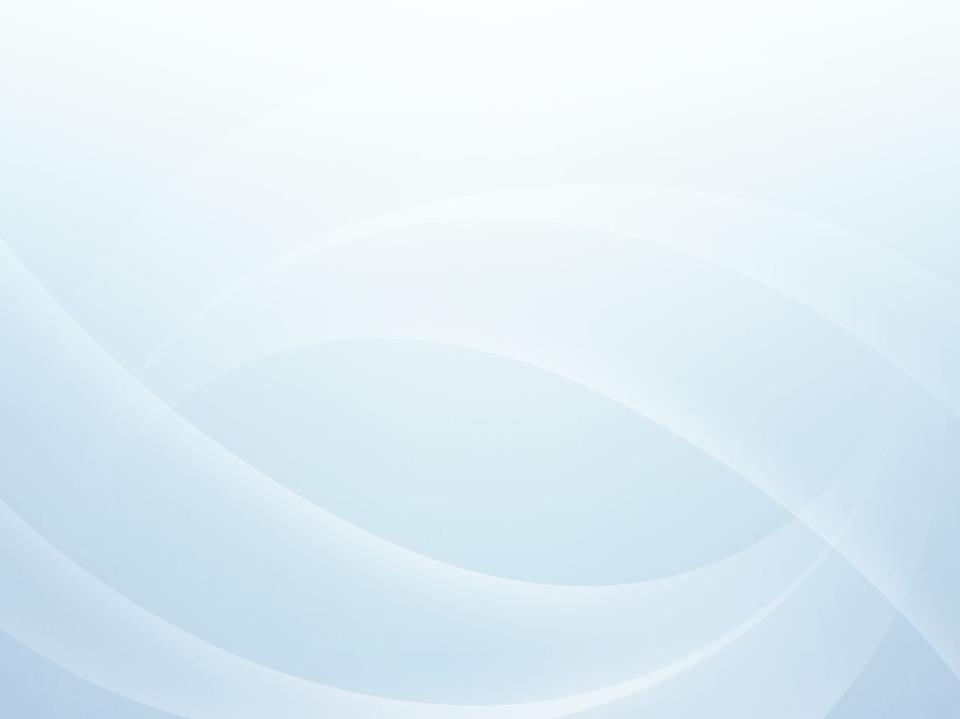 Раздел 3.   ОСНОВНЫЕ ХАРАКТЕРИСТИКИ БЮДЖЕТА КУРСКОГО МУНИЦИПАЛЬНОГО ОКРУГА СТАВРОПОЛЬСКОГО КРАЯ ЗА 2023 ГОД В СРАВНЕНИИ С 2022 ГОДОМ
Исполнение местного бюджета за 2023 год выглядит следующим образом: 
по доходам  2 719 027,70 тыс. руб. или 89,61%, по расходам  2 737 760,97 тыс. руб. или 88,68%.
Общий объем поступивших доходов отчетного года больше значения соответствующего периода прошлого года на     391 547,84тыс. руб. или 16,82%. 
     Объем собственных доходов в сравнении с прошлым годом уменьшился на 1 687,59 тыс. руб. или на 0,44 %. 
     В сравнении с 2022 годом объем расходов местного бюджета увеличился на 293 184,43 тыс. руб. или на 11,99%.
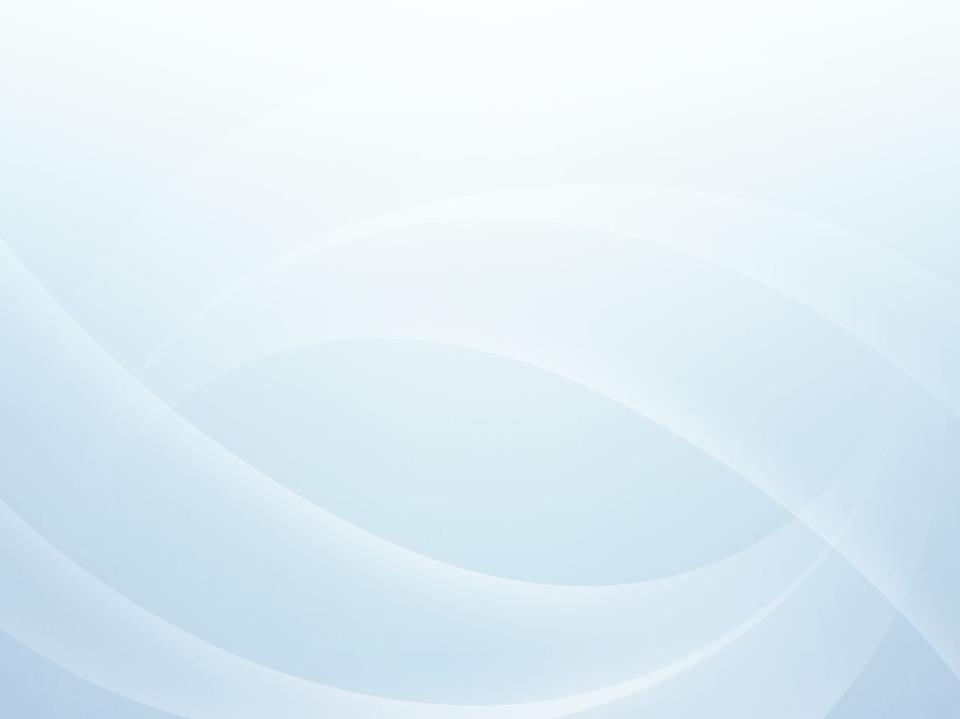 ДИНАМИКА ДОХОДОВ, РАСХОДОВ И ДЕФИЦИТА/ПРОФИЦИТА МЕСТНОГО БЮДЖЕТА 
ЗА 2018-2023 ГОДЫ
(тыс. рублей)
в 1,9 раза
в 2,2 раза
2023/2018
2018
2019
2020
2021
2022
2023
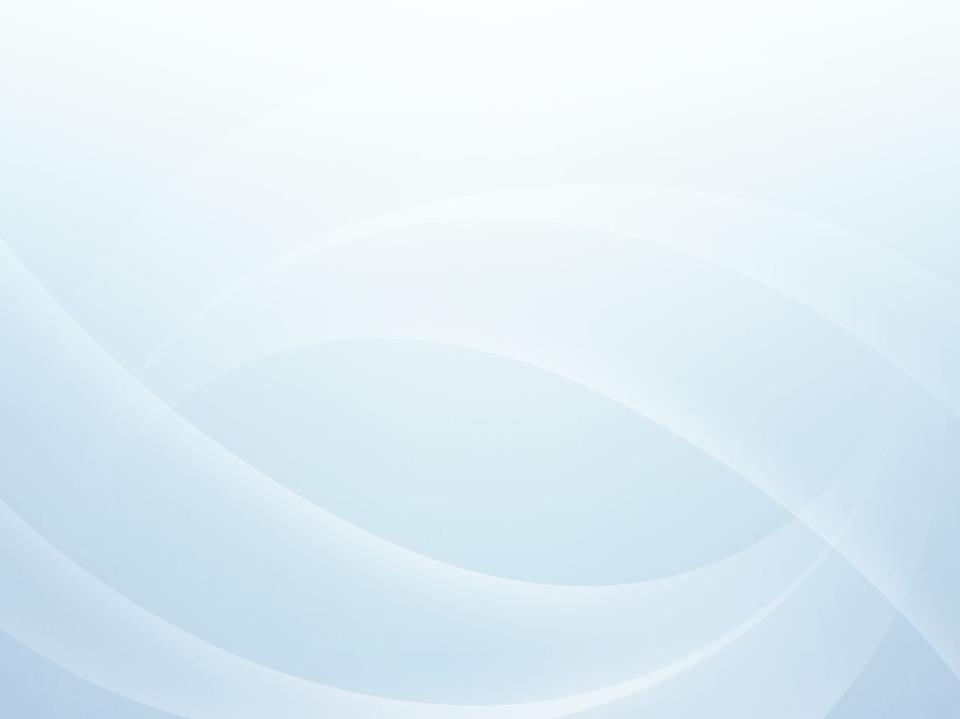 Раздел 4. ИНФОРМАЦИЯ О ДОХОДАХ БЮДЖЕТА КУРСКОГО МУНИЦИПАЛЬНОГО ОКРУГА
СТРУКТУРА ДОХОДОВ БЮДЖЕТА КУРСКОГО МУНИЦИПАЛЬНОГО ОКРУГА СТАВРОПОЛЬСКОГО КРАЯ ЗА 2023 ГОД
(тыс. рублей)
Исполнение местного бюджета за 2023 год выглядит следующим образом: по доходам 2 719 027,70 тыс. руб. или 89,61% : 
 налоговые и неналоговые доходы составляют 380 521,18 тыс. руб. или 14,0% в общем объеме доходов бюджета Курского муниципального округа за отчетный период или 101,46 процента к годовым  плановым назначениям;
 безвозмездные поступления    2 338 506,52 тыс. руб. или 86,0 % в общем объеме доходов бюджета Курского муниципального округа Ставропольского края за отчетный период или 87,94 процента к годовым плановым назначениям.
375 056,89
НАЛОГОВЫЕ И НЕ НАЛОГОВЫЕ ДОХОДЫ
380 521,18
14,0%
(101,46%)
3 034 279,55
+ 5 464,29
2 719 027,70
(89,6%)
2 659 222,66
БЕЗВОЗМЕЗДНЫЕ ПОСТУПЛЕНИЯ
- 315 251,85
2 338 506,52
86,0%
(87,94%)
- 320 716,14
План года
Фактическое исполнение
% Исполнение
Отклонение
ДОХОДЫ БЮДЖЕТА КУРСКОГО МУНИЦИПАЛЬНОГО ОКРУГА
СТАВРОПОЛЬСКОГО КРАЯ ЗА 2018-2023 ГОДЫ
В структуре налоговых и неналоговых доходов наибольший удельный вес имеют:  
 45,7% - налог на доходы физических лиц; 
 12,9%  - доходы от уплаты акцизов;
 8,0% - доходы от оказания платных услуг;
7,7%  - доходы от использования имущества, находящегося в муниципальной собственности;
 7,7% - земельный налог.

     Доля безвозмездных поступлений остается стабильно высокой – 86,0%; в сравнении с 2022 годом доля увеличилась на 2,4%. В структуре безвозмездных поступлений за 2023 год основная доля – 43,7% или                1 022 416,50 тыс. рублей приходится на субвенции.
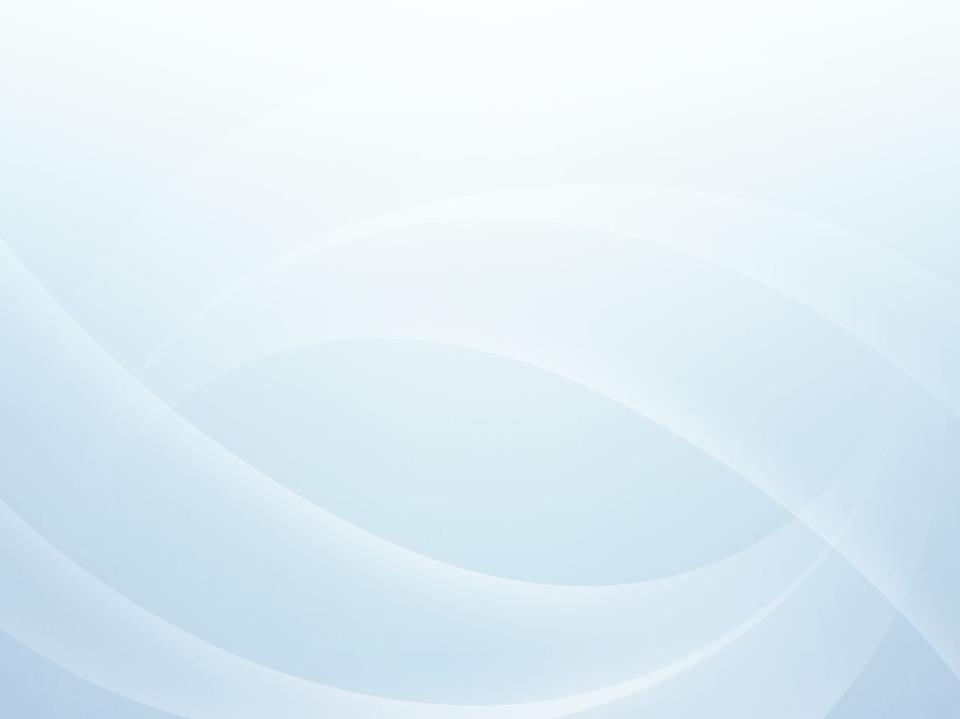 ОБЪЕМ И СТРУКТУРА НАЛОГОВЫХ И НЕНАЛОГОВЫХ ДОХОДОВ, А ТАКЖЕ МЕЖБЮДЖЕТНЫХ ТРАНСФЕРТОВ, ПОСТУПАЮЩИХ В БЮДЖЕТ КУРСКОГО МУНИЦИПАЛЬНОГО ОКРУГА СТАВРО-ПОЛЬСКОГО КРАЯ, СВЕДЕНИЯ О ПЛАНИРУЕМЫХ И ФАКТИЧЕСКИХ ЗНАЧЕНИЯХ ЗА 2023 ГОД
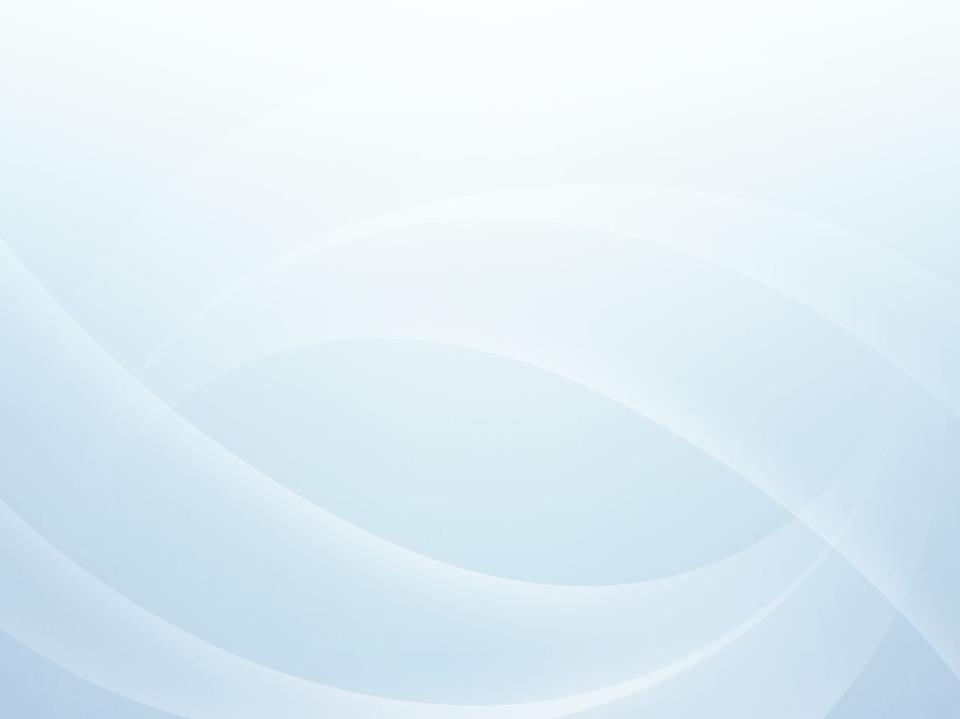 Поступление налога на доходы физических лиц в 2023 году составляет 173 914,74 тыс. руб. или 96,82% от плановых назначений. К отчету 2022 года  наблюдается  рост – 1,7% или 2 833,84 тыс. руб. в абсолютной сумме, рост за счет повышения оплаты труда  работникам бюджетной сферы.
      Доходы от уплаты акцизов по подакцизным товарам (продукции), производимым на территории Российской Федерации поступили в отчетном периоде в сумме 49 270,26 тыс. руб., что выше  плановых назначений на 6 939,22 тыс. руб. или на 16,4%, в сравнении с прошлым годом увеличение на 1,7% или на 814,39 тыс. руб. за счет увеличения объемов реализации.        
      Поступление налога, взимаемого в связи с применением упрощенной системы налогообложения, составляет 14 928,96 тыс. руб. или 84,56% от плановых назначений, в сравнении с поступлением за 2022 год снижение на 1,1% или 173,59 тыс. рублей в связи с уменьшением количества налогоплательщиков (по данным отчета «Форма № 5-УСН»).
     Поступление единого сельскохозяйственного налога составляет 17 903,65 тыс. руб. или 70,59%, в сравнении с 2022 годом уменьшение составляет 12 092,42 тыс. руб. или 40,3%, в 2022 году от  ИП Оганесян Г.А. поступила задолженность за 2021 год, что повлияло на увеличение налоговой базы из которой рассчитывался прогноз ожидаемого поступления на 2023 год.
     Поступление земельного налога с физических лиц составляет 27 587,99 тыс. руб. или 101,17% от плановых назначений, в сравнении с прошлым годом увеличение на 883,01 тыс. руб. или 3,3%, за счет поступления задолженности прошлых лет.
     Доходы, полученные от использования имущества, находящегося в муниципальной собственности составляют 29 324,47 тыс. руб. или 113,15% от назначенных сумм. В сравнении с соответствующим периодом прошлого года рост на 6 049,13 тыс. руб. в связи с увеличение количества земельных участков предоставленных в аренду и вовлечение в оборот земельных участков, погашение задолженности прошлых периодов.
     Доходы от оказания платных услуг составляют 30 478,79 тыс. руб. или 120,27% от плановых назначений, в сравнении с соответствующим периодом прошлого года уменьшение на 221,59 тыс. руб. 
     Поступление доходов от продажи материальных и нематериальных активов составляет 7 712,27 тыс. руб. что в 13 раз больше плановых назначений, в сравнении с прошлым годом увеличение на 1 265,03 тыс. руб. или 19,62%, за счет увеличения количества проданных земельных участков, по поступившим заявлениям.
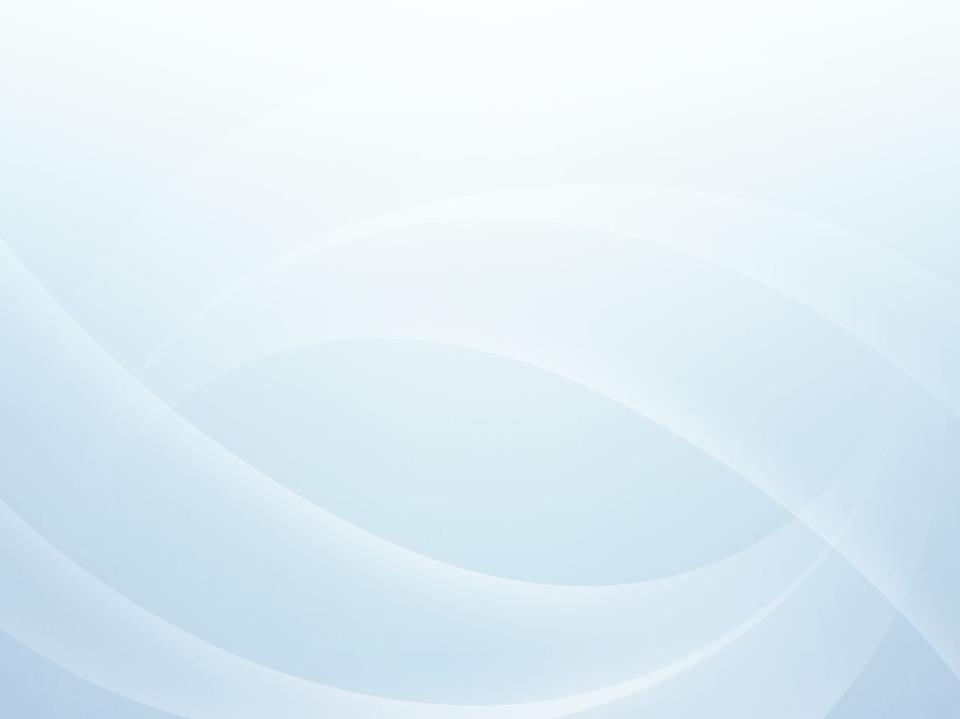 ПОМЕСЯЧНАЯ И ПОКВАРТАЛЬНАЯ ДИНАМИКА ПОСТУПЛЕНИЯ НАЛОГОВЫХ И НЕНАЛОГОВЫХ ДОХОДОВ В БЮДЖЕТ КУРСКОГО МУНИЦИПАЛЬНОГО ОКРУГА СТАВРОПОЛЬСКОГО КРАЯ 
В  2023 ГОДУ К 2022 ГОДУ
тыс. руб.
В I квартале 2023 года  по сравнению с аналогичным периодом 2022 года наблюдается снижение поступлений по налоговым и неналоговым доходам на 18 497,47 тыс. рублей в связи с введением с 1 января 2023 года единого налогового платежа и единого налогового счета, и в соответствии с порядком формирования начального сальдо по юридическим и физическим лицам по состоянию на 01.01.2023 года суммы излишне уплаченных налогов (переплата) были изъяты из бюджета Курского муниципального округа Ставропольского края на единый налоговый счет налогоплательщиков.
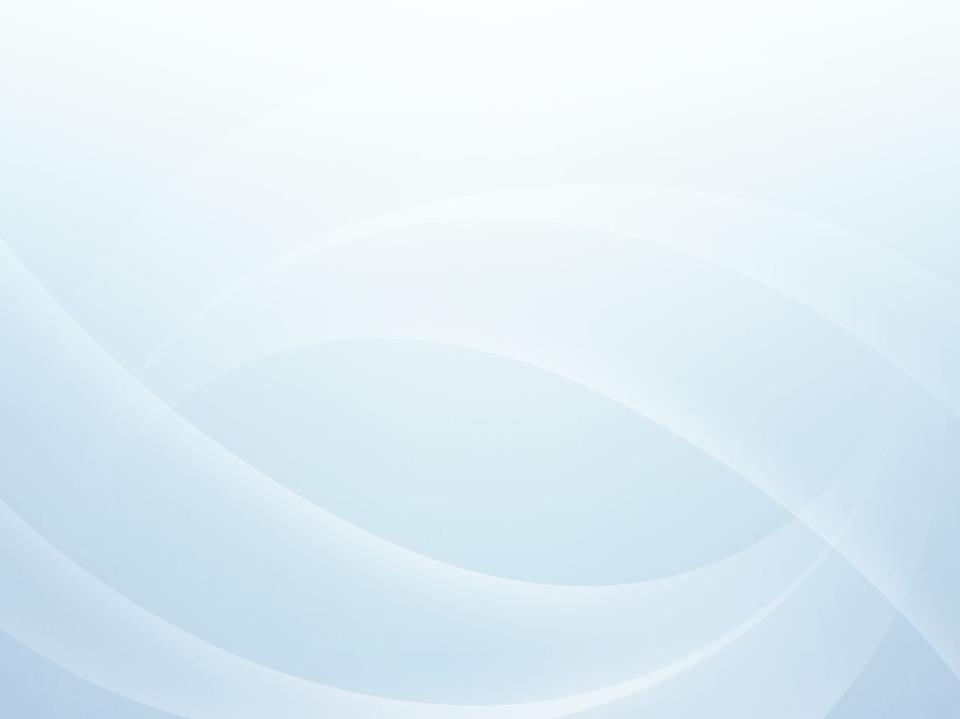 ОБЕСПЕЧЕНИЕ РОСТА НАЛОГОВЫХ И НЕНАЛОГОВЫХ ДОХОДОВ БЮДЖЕТА  КУРСКОГО МУНИЦИПАЛЬНОГО ОКРУГА СТАВРОПОЛЬСКОГО КРАЯ ЗА 2018-2023 ГОДЫ
Доля налоговых и неналоговых доходов в общем объеме доходов, поступивших в бюджет, составила 14,0 процентов или              380 521,18 тыс. рублей. Годовые плановые назначения по поступлению налоговых и неналоговых доходов в бюджет при плане 375 056,89 тыс. рублей исполнены на 101,46 процента.
        Для увеличения налогового потенциала округа, своевременного поступления  в бюджет собственных доходов, недопущения образования текущей задолженности и погашения имеющейся,  а также для обеспечения реализации программы оздоровления муниципальных финансов, Финансовым управлением ежемесячно проводился анализ ожидаемого поступления налоговых и неналоговых доходов в местный бюджет, готовился материал для проведения комиссий по мобилизации налоговых и неналоговых доходов, зачисляемых в местный бюджет, с целью выявления выпадающих доходов и не допущения превышения, утвержденного постановлением Правительства Ставропольского края от 30.11.2021 № 612-п (в редакции от 22.07.2022 № 413-п и от 26.12.2022 № 826-п), Норматива формирования расходов на содержание органов местного самоуправления муниципальных образований Ставропольского края. 
        В результате проводимых мероприятий увеличение роста налоговых и неналоговых доходов  бюджета  Курского муниципального округа   составило – 3 819,27 тыс. рублей (доходы от уплаты штрафов, пеней, задолженности за прошлые периоды).
ДИНАМИКА ПОСТУПЛЕНИЯ НАЛОГОВЫХ И НЕНАЛОГОВЫХ ДОХОДОВ БЮДЖЕТА  КУРСКОГО МУНИЦИПАЛЬНОГО ОКРУГА СТАВРОПОЛЬСКОГО КРАЯ ЗА 2018-2023 ГОДЫ
тыс. руб.
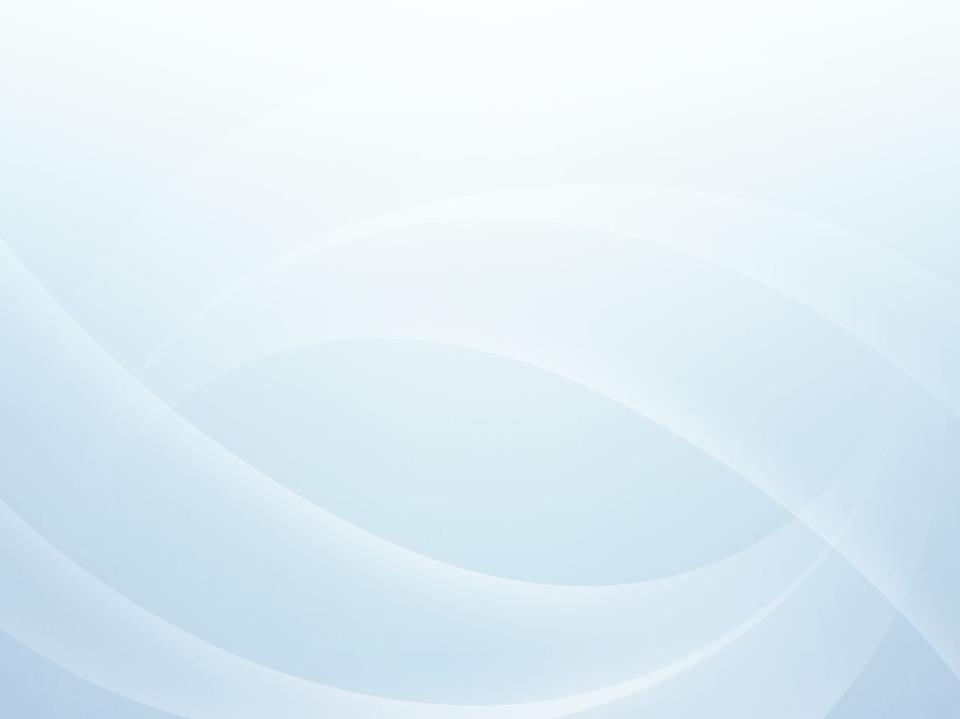 ДИНАМИКА ПОСТУПЛЕНИЯ НАЛОГОВЫХ ДОХОДОВ БЮДЖЕТА  КУРСКОГО МУНИЦИПАЛЬНОГО ОКРУГА СТАВРОПОЛЬСКОГО КРАЯ ЗА 2018-2023 ГОДЫ
тыс. руб.
2018
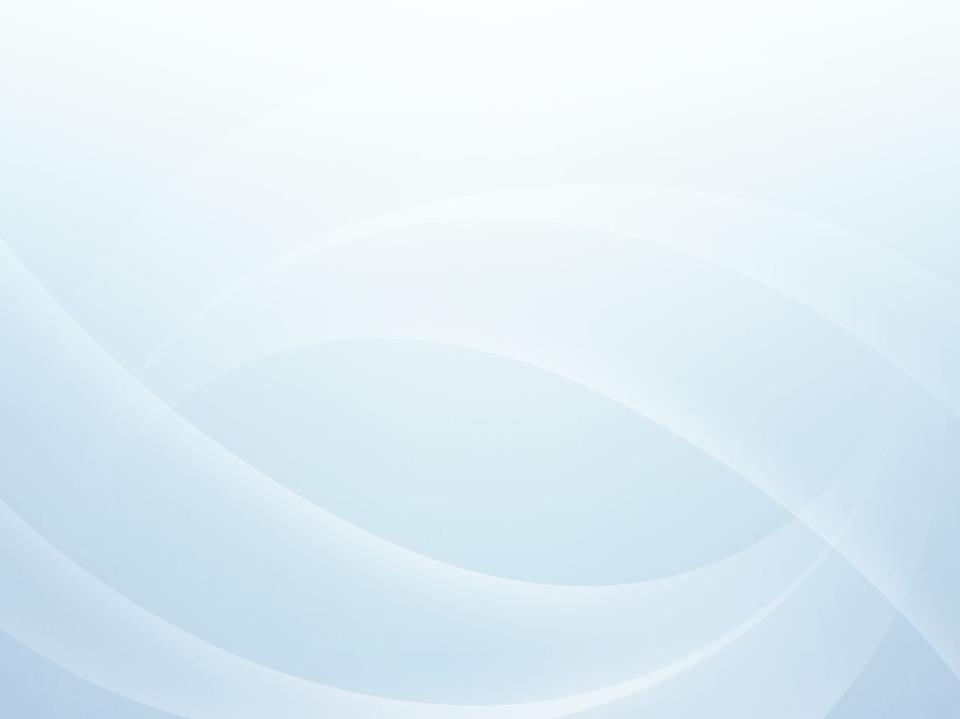 тыс. руб.
2018
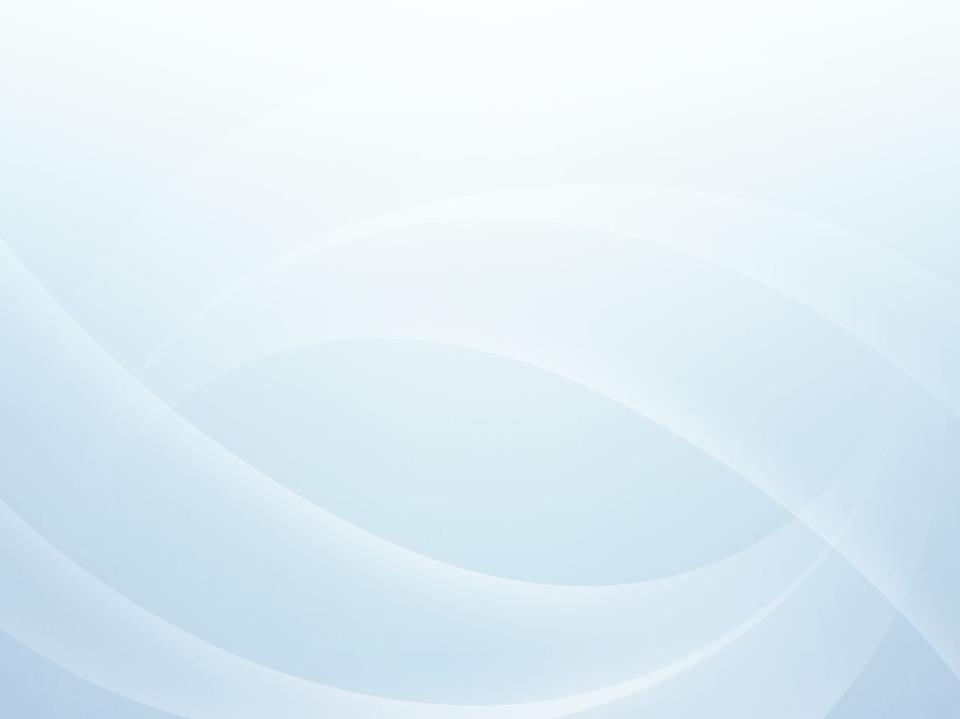 ДИНАМИКА ПОСТУПЛЕНИЯ НЕ НАЛОГОВЫХ ДОХОДОВ БЮДЖЕТА  КУРСКОГО МУНИЦИПАЛЬНОГО ОКРУГА СТАВРОПОЛЬСКОГО КРАЯ ЗА 2018-2023 ГОДЫ
тыс. руб.
2018
2019
2020
2021
2022
2023
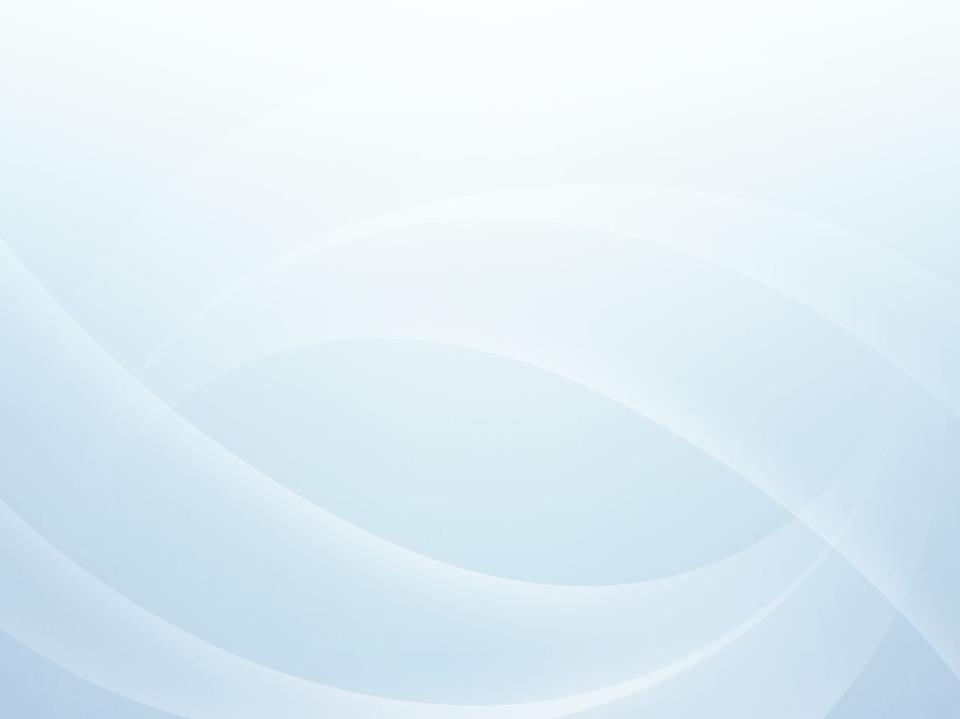 тыс. руб.
2018
2019
2020
2021
2022
2023
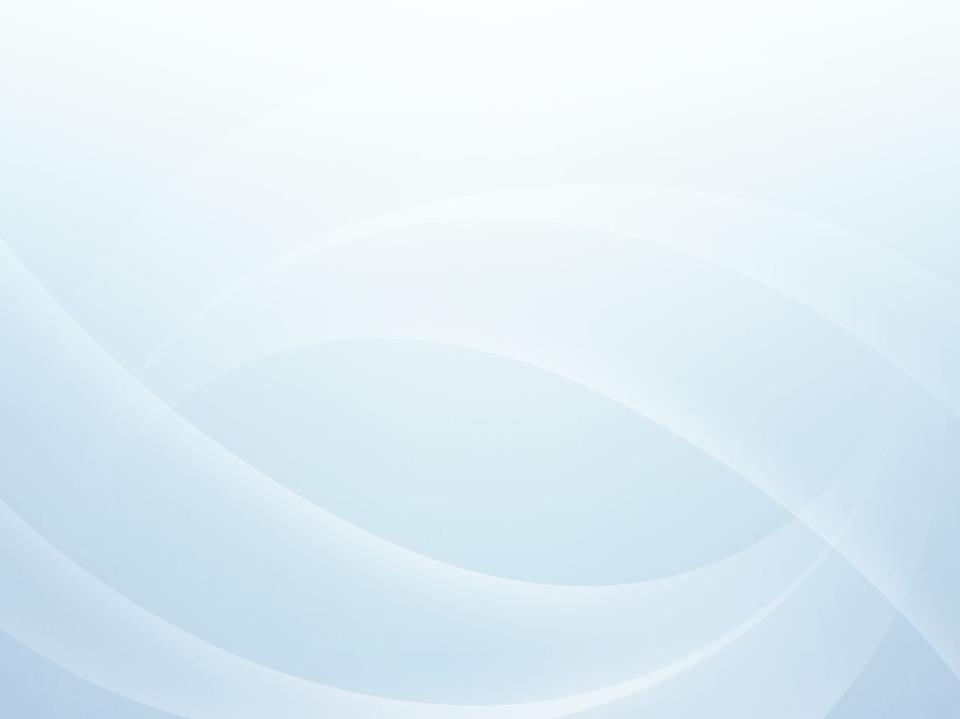 Раздел 5.  БЕЗВОЗМЕЗДНЫЕ ПОСТУПЛЕНИЯ В БЮДЖЕТ КУРСКОГО МУНИЦИПАЛЬНОГО ОКРУГА СТАВРОПОЛЬСКОГО КРАЯ
Доля безвозмездных поступлений в общем объеме доходов местного бюджета остается стабильно высокой – 86,0 %,  в  сравнении с 2022 годом доля эта  увеличилась на 2,4%. Фактическое исполнение по безвозмездным поступлениям составило 2 338 506,52 тыс. руб. или 87,94 %.
БЕЗВОЗМЕЗДНЫЕ ПОСТУПЛЕНИЯ В БЮДЖЕТ КУРСКОГО МУНИЦИПАЛЬНОГО ОКРУГА СТАВРОПОЛЬСКОГО КРАЯ ЗА 2023 ГОД В СРАВНЕНИИ С 2022 ГОДОМ
(тыс. рублей)
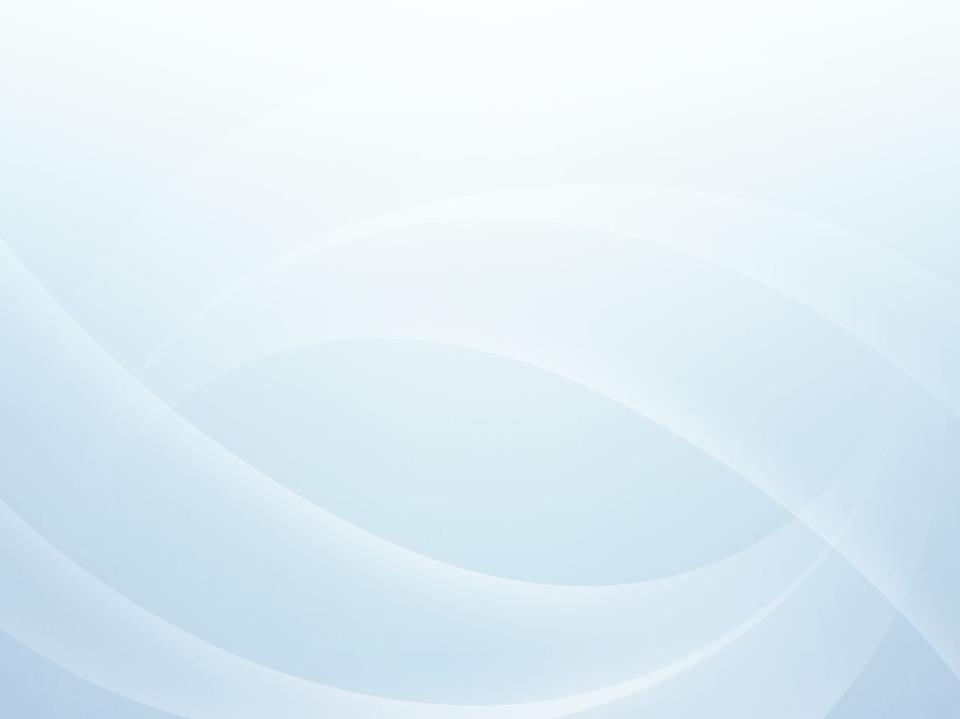 СТРУКТУРА БЕЗВОЗМЕЗДНЫХ ПОСТУПЛЕНИЙ В БЮДЖЕТ КУРСКОГО МУНИЦИПАЛЬНОГО ОКРУГА СТАВРОПОЛЬСКОГО КРАЯ В 2023 ГОДУ
утвержденный план
фактическое исполнение
отклонение от плана 
в абсолютном выражении
% выполнения плана
удельный вес
В форме субвенций в бюджет Курского муниципального округа в 2023 году поступили средства на выплату ежемесячной денежной компенсации на каждого ребенка в возрасте  до 18 лет многодетным семьям; на выплату пособия на ребенка;  на обеспечение государственных гарантий реализации прав на получение общедоступного и бесплатного дошкольного, начального общего, основного общего, среднего общего образования, а также дополнительного образования в муниципальных общеобразовательных организациях;  на выплату ежегодной денежной компенсации многодетным семьям на каждого из детей не старше 18 лет, обучающихся в общеобразовательных организациях, на приобретение комплекта школьной одежды, спортивной обуви и школьных письменных принадлежностей; на ежегодную денежную выплату гражданам Российской Федерации, не достигшим совершеннолетия на 3 сентября 1945 года и постоянно проживающим на территории Ставропольского края; на обеспечение отдых и оздоровления детей; на осуществление ежемесячной денежной выплаты, назначаемой в случае рождения третьего ребенка или последующих детей до достижения ребенком возраста трех лет; на осуществление ежемесячных выплат на детей в возрасте от трех до семи лет включительно; на ежемесячное денежное вознаграждение за классное руководство педагогическим работникам государственных и муниципальных общеобразовательных организаций; обеспечение ребенка (детей) участника специальной военной операции, обучающегося (обучающихся) по образовательным программам основного общего или среднего общего образования в муниципальной образовательной организации, бесплатным горячим питанием; на проведение мероприятий по обеспечению деятельности советников директора по воспитанию и взаимодействию с детскими общественными объединениями в общеобразовательных организациях и др.
     В форме субсидий – денежные средства на осуществление дорожной деятельности в отношении автомобильных дорог общего пользования, а также капитального ремонта и ремонта дворовых территорий многоквартирных домов, проездов к дворовым территориям многоквартирных домов населенных пунктов; на создание дополнительных мест для детей в возрасте от 1,5 до 3 лет в образовательных организациях, осуществляющих образовательную деятельность по образовательным программам дошкольного образования; на организацию бесплатного горячего питания обучающихся, получающих начальное общее образование в государственных и муниципальных образовательных организациях; на реализацию мероприятий по обеспечению жильем молодых семей; на реализацию мероприятий по модернизации школьных систем образования; на софинансирование расходных обязательств субъектов Российской Федерации, связанных с реализацией федеральной целевой программы «Увековечение памяти погибших при защите Отечества на 2019 - 2024 годы»; на обеспечение комплексного развития сельских территорий и др.
     В форме иных  межбюджетных трансфертов в бюджет округа поступили средства на приобретение новогодних подарков детям, обучающимся по образовательным программам начального общего образования; на проведение антитеррористических мероприятий в муниципальных образовательных организациях; на создание модельных   муниципальных библиотек и др.
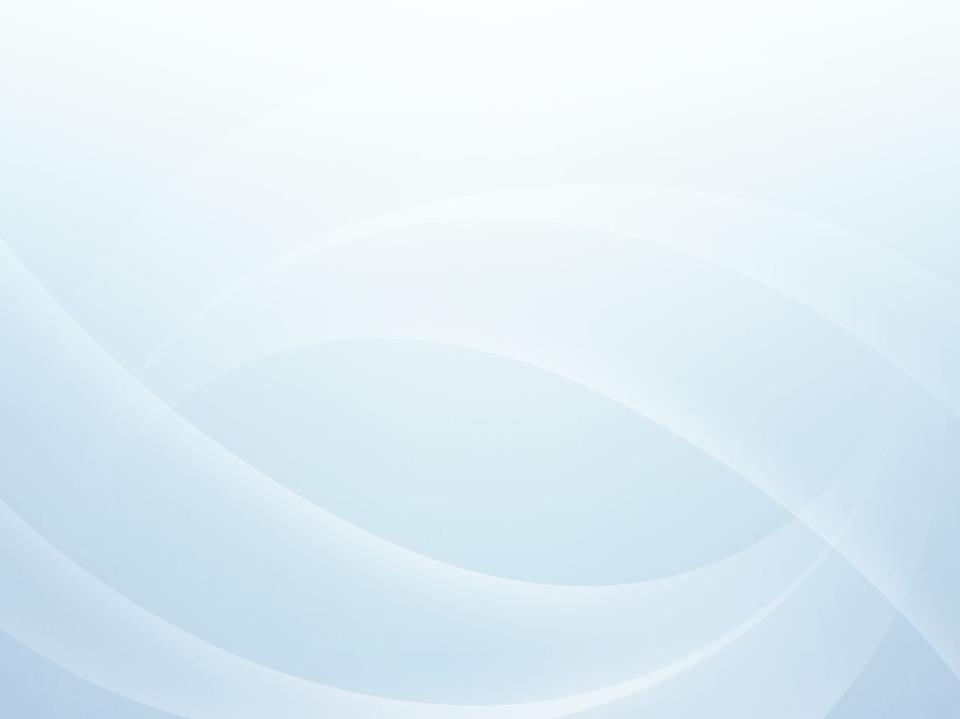 Раздел 6. ИНФОРМАЦИЯ О РАСХОДАХ КУРСКОГО МУНИЦИПАЛЬНОГО ОКРУГА
Решением Совета Курского муниципального округа Ставропольского края от 08 декабря 2022 года №453 «О бюджете Курского муниципального округа Ставропольского края на 2023 год и плановый период 2024 и 2025 годов»,  плановые показатели  на 2023 год по расходам бюджета округа утверждены в объеме 2 247 659,88 тыс. рублей. В ходе исполнения бюджета в соответствии со статьей  217 Бюджетного кодекса Российской Федерации плановые ассигнования по расходам были увеличены на сумму 839 743,41 тыс. рублей и составили 3 087 403,29тыс. рублей. 
   За отчетный период расходы бюджета Курского муниципального округа Ставропольского края исполнены в объеме 2 737 760,97 тыс. рублей или 88,68 процента к уточненным плановым назначениям.
КАССОВОЕ ИСПОЛНЕНИЕ
тыс. руб.
ФУНКЦИОНАЛЬНАЯ СТРУКТУРА РАСХОДОВ  БЮДЖЕТА КУРСКОГО МУНИЦИПАЛЬНОГО ОКРУГА СТАВРОПОЛЬСКОГО КРАЯ
Сравнение структуры расходов в 2023 году к 2022 году по функциональному содержанию
общегосударственные вопросы
национальная оборона
национальная безопасность и правоохранительная деятельность
национальная экономика
жилищно-коммунальное хозяйство
охрана окружающей среды
образование
культура и кинематография
2022 год
социальная политика
физическая культура и спорт
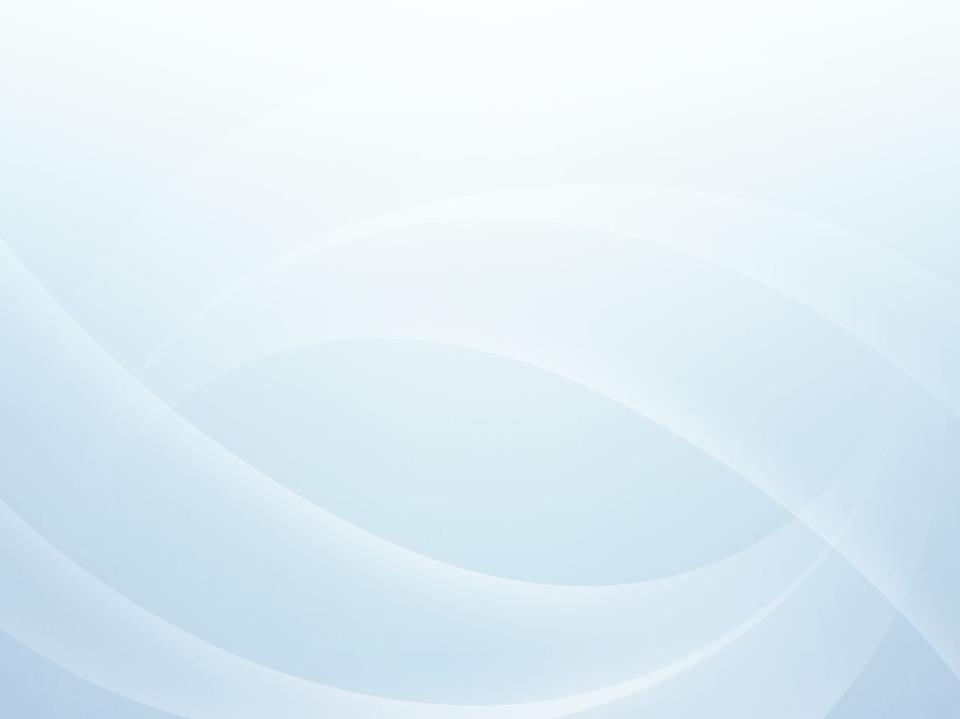 Сведения об исполнении  расходной части бюджета Курского муниципального округа Ставропольского края в разрезе разделов и подразделов в 2023 году в сравнении с 2022 годом
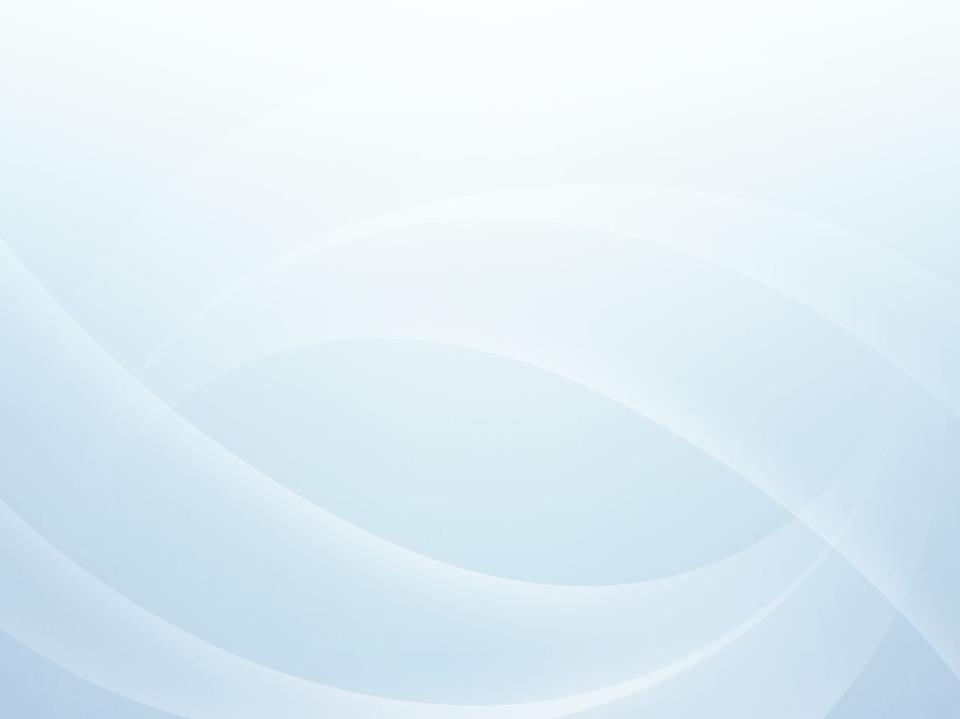 РАСХОДЫ НА СОЦИАЛЬНО–КУЛЬТУРНУЮ СФЕРУ
Достижение поставленных задач социально-экономического развития округа, основной из которых является создание комфортных условий проживания граждан, осуществлялось не только за счет увеличения доходных возможностей местного бюджета, но и путем сохранения социальной направленности расходов. Решением о бюджете Курского муниципального округа Ставропольского края на 2023 год и плановый период 2024 и 2025 годов был определен перечень приоритетных статей расходов бюджета, к которым отнесены: выплата заработной платы работникам бюджетной сферы, социальные выплаты населению, коммунальные услуги, медикаменты, перевязочные средства, продукты питания. Так на финансирование отраслей социально-культурной сферы в отчетном периоде направлено         1 781 594,29 тыс. руб., что составляет 65,07 % общего объема расходов местного бюджета.
ДОЛЯ РАСХОДОВ СОЦИАЛЬНО-КУЛЬТУРНОЙ СФЕРЫ  В ОБЩЕЙ СУММЕ РАСХОДОВ В 2018-2023 ГОДАХ
ДИНАМИКА РАСХОДОВ СОЦИАЛЬНО-КУЛЬТУРНОЙ СФЕРЫ БЮДЖЕТА КУРСКОГО МУНИЦИПАЛЬНОГО ОКРУГА СТАВРОПОЛЬСКОГО КРАЯ В  2018-2023 ГОДАХ
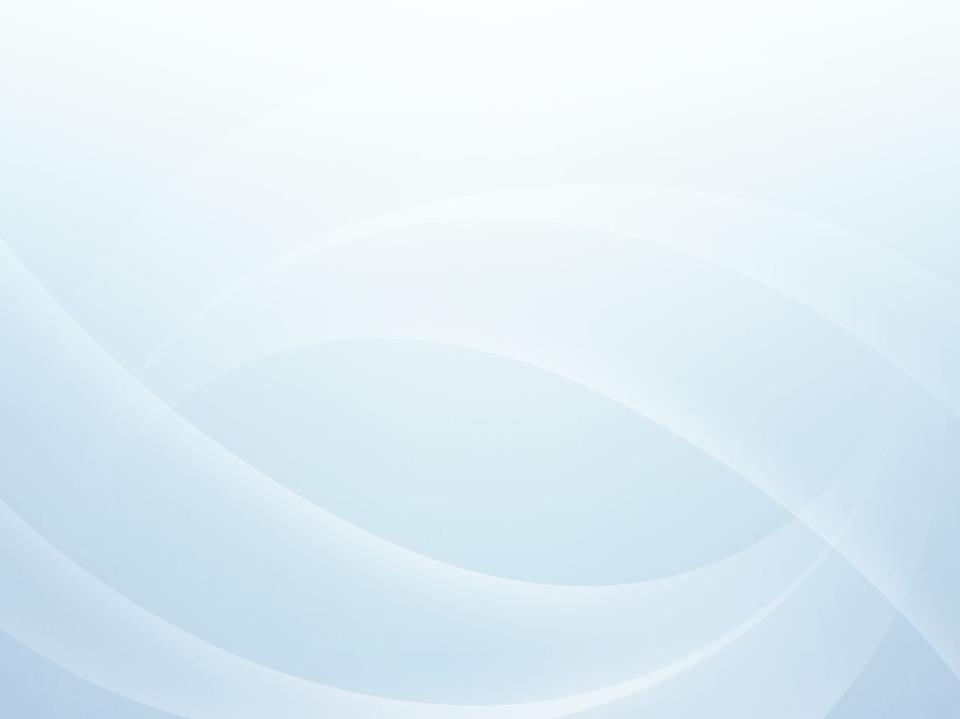 ОБРАЗОВАНИЕ
Наибольшая доля расходов социально-культурной сферы, более 61,2 процента, направляется на образование, для  обеспечения деятельности муниципальных образовательных учреждений (в части полномочий по обеспечению государственных гарантий реализации прав на получение общедоступного и бесплатного дошкольного образования в муниципальных дошкольных и общеобразовательных организациях и на финансовое обеспечение получения дошкольного образования в частных дошкольных и частных общеобразовательных организациях, на получение общедоступного и бесплатного начального общего, основного общего, среднего общего образования в муниципальных общеобразовательных организациях, а также обеспечение дополнительного образования детей в муниципальных общеобразовательных организациях и на финансовое обеспечение получения начального общего, основного общего, среднего общего образования в частных общеобразовательных организациях, на организацию бесплатного горячего питания обучающихся, получающих начальное общее образование в государственных и муниципальных образовательных организациях, на обеспечение отдыха и оздоровления детей, на проведение антитеррористических мероприятий в муниципальных образовательных организациях, на проведение мероприятий по обеспечению деятельности советников директора по воспитанию и взаимодействию с детскими общественными объединениями в общеобразовательных организациях и др.), в 2023 году направлено 1 090 020,85 тыс. рублей, что выше 2022 года на 71 386,17 тыс. рублей.
ДИНАМИКА РАСХОДОВ БЮДЖЕТА КУРСКОГО МУНИЦИПАЛЬНОГО ОКРУГА СТАВРОПОЛЬСКОГО КРАЯ НА ОБРАЗОВАНИЕ В  2018-2023 ГОДАХ                                                                                                      
                                                                                                                                                                                     (тыс. рублей)
РАСХОДЫ, НАПРАВЛЯЕМЫЕ НА ОБРАЗОВАНИЕ, В РАСЧЕТЕ НА 1 ЖИТЕЛЯ КУРСКОГО РАЙОНА  В  ГОД                                                                                                                                      
                                                                                                           (рублей)
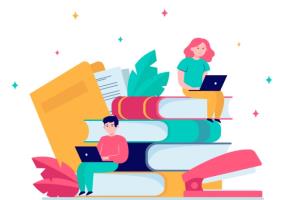 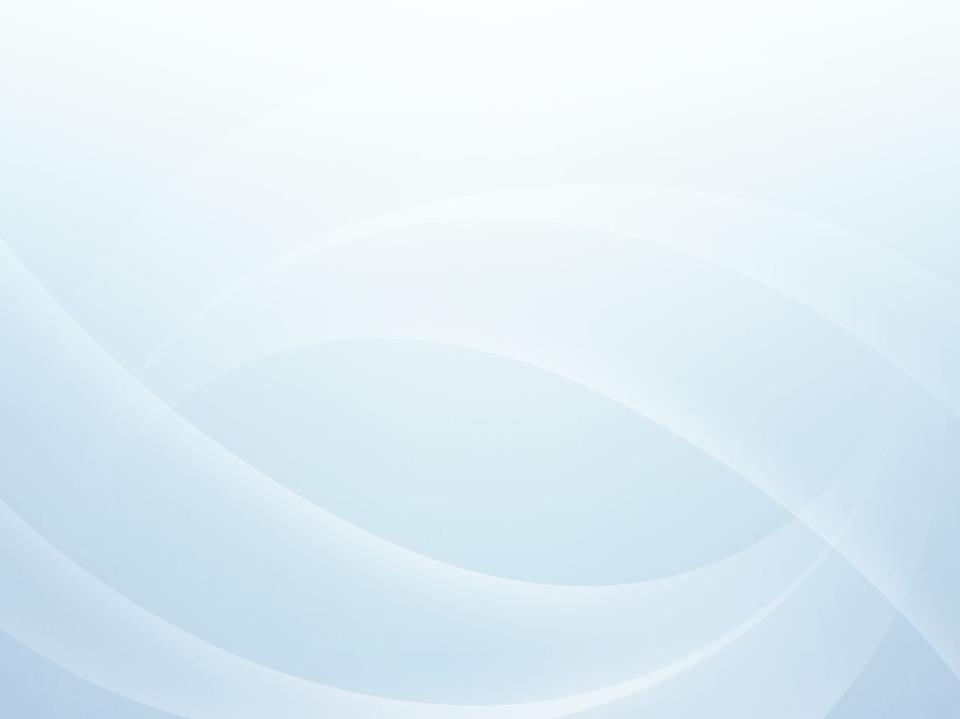 СТРУКТУРА РАСХОДОВ БЮДЖЕТА КУРСКОГО МУНИЦИПАЛЬНОГО ОКРУГА СТАВРОПОЛЬСКОГО КРАЯ НА ОБРАЗОВАНИЕ В 2022-2023 ГОДАХ
тыс. руб.
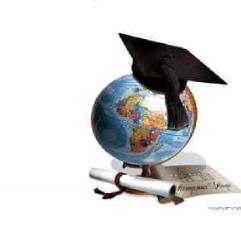 В образовательных учреждениях выполнены следующие работы: 
	устройство потолка в одном кабинете МКОУ «СОШ № 12» на сумму 311,00 тыс. рублей;
	замена дверей в кабинеты, укладка плитки на пол в коридоре МКОУ «ООШ № 25»  на сумму 598,62 тыс.  рублей;
	ремонт музея МКОУ «СОШ № 9» на сумму 378,52 тыс. рублей;
	ремонт цоколя МКОУ «СОШ № 4» на сумму 771,88 тыс. рублей;
	установка входной двери в МКОУ «СОШ № 10» и МКОУ «СОШ № 1» на сумму 210,00 тыс. рублей;
	установка 4-х сплит систем в модульный пищеблок в МКОУ «СОШ № 3» с. Каново на сумму 180,00 тыс. рублей;
	ремонт кровли в  МКДОУ № 19 «Колосок» на сумму 170,40 тыс. рублей;
	благоустройство двора МКДОУ № 19 «Колосок» на сумму 4 168,67 тыс. рублей;
	ремонт помещений в здании  МКДОУ № 8 «Теремок» на сумму 1 540,51 тыс. рублей;
	ремонт помещений в здании  МКДОУ № 21 «Семицветик» на сумму 7 000,00 тыс. рублей.
	В рамках проведение антитеррористических мероприятий было установлено ограждение территории МКОУ «ООШ № 25». На эти цели из муниципального бюджета было выделено 1 096,87 тыс. рублей, установлено видеонаблюдение МКДОУ № 18 «Алёнка» на сумму 117,00 тыс. рублей. Затраты на обеспечение охраны образовательных учреждений составили 38 389,85 тыс. рублей. 
	Во всех образовательных учреждениях выведены  кнопки тревожной сигнализации (КТС) на пульт в Межрайонный отдел вневедомственной охраны по Курскому району - филиал ФГКУ «УВО ВНГ России по Ставропольскому краю». Затраты на обслуживание КТС в образовательных учреждениях составили 92,00 тыс. рублей.
	Установлен программно-аппаратный комплекс «Стрелец мониторинг», для обработки и передачи данных о возгорании образовательных учреждениях, а так же установлена пожарная сигнализация. Затраты на обслуживание данного комплекса составили  662,40 тыс. рублей, на пожарную сигнализацию 300,56 тыс. рублей.
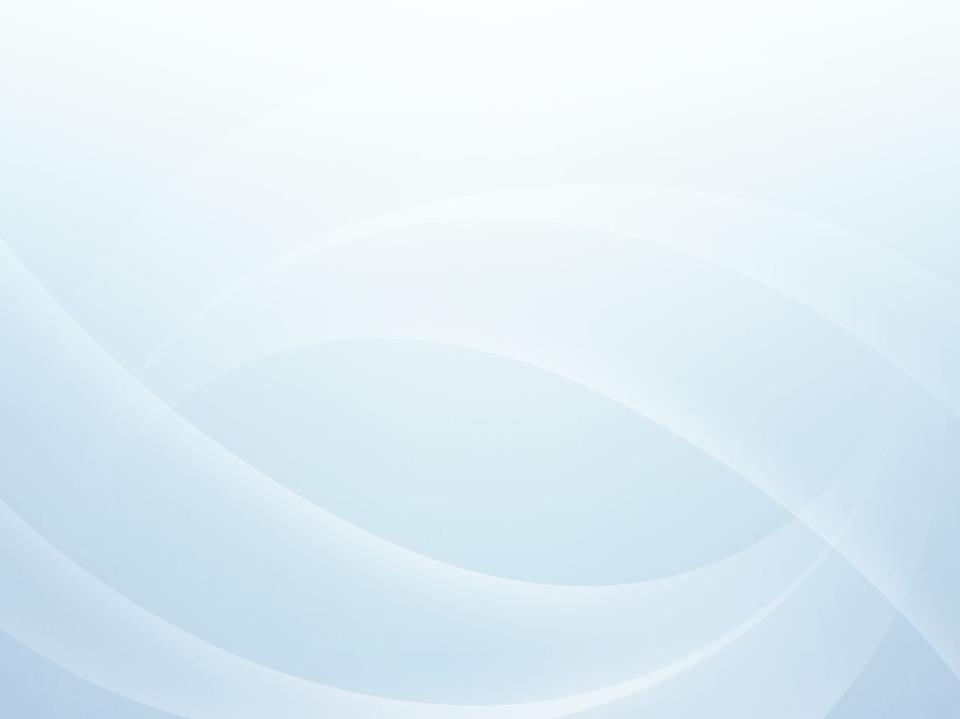 ДОШКОЛЬНОЕ ОБРАЗОВАНИЕ
тыс. руб.
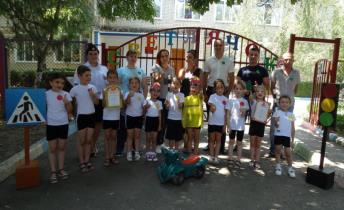 Предоставлена  возможность детям в возрасте от 3 до 7 лет получения бесплатного дошкольного образования.  За 12 месяцев 2023 года поставлено на очередь в ДОУ 239 человек, зачислено 567 человек.
      За 12 месяцев 2023 года  выпускниками ДОУ стали 442 человека.
      Родительская плата за содержание, присмотр и уход за детьми в муниципальных дошкольных образовательных учреждениях округа составляет 990 рублей в месяц. 
      За 12 месяцев 2023 года  35 руководящих и педагогических работников дошкольных образовательных учреждений прошли обучение на курсах  повышения квалификации работников.
      Доступность дошкольного образования в округе составляет 100%.     
      За 12 месяцев 2023 года   материальная поддержка  за присмотр и уход за детьми в дошкольных образовательных учреждениях осуществлялась 1768 родителям (законным представителям).
     За 12 месяцев 2023 года   меры социальной поддержки по оплате жилых помещений, отопления и освещения предоставлялись 197 педагогическим работникам дошкольных образовательных учреждений.
КОЛИЧЕСТВО ВОСПИТАННИКОВ УЧРЕЖДЕНИЙ ДОШКОЛЬНОГО ОБРАЗОВАНИЯ 
В КУРСКОМ МУНИЦИПАЛЬНОМ ОКРУГЕ
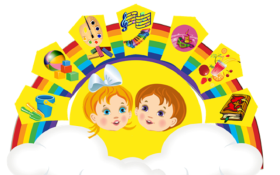 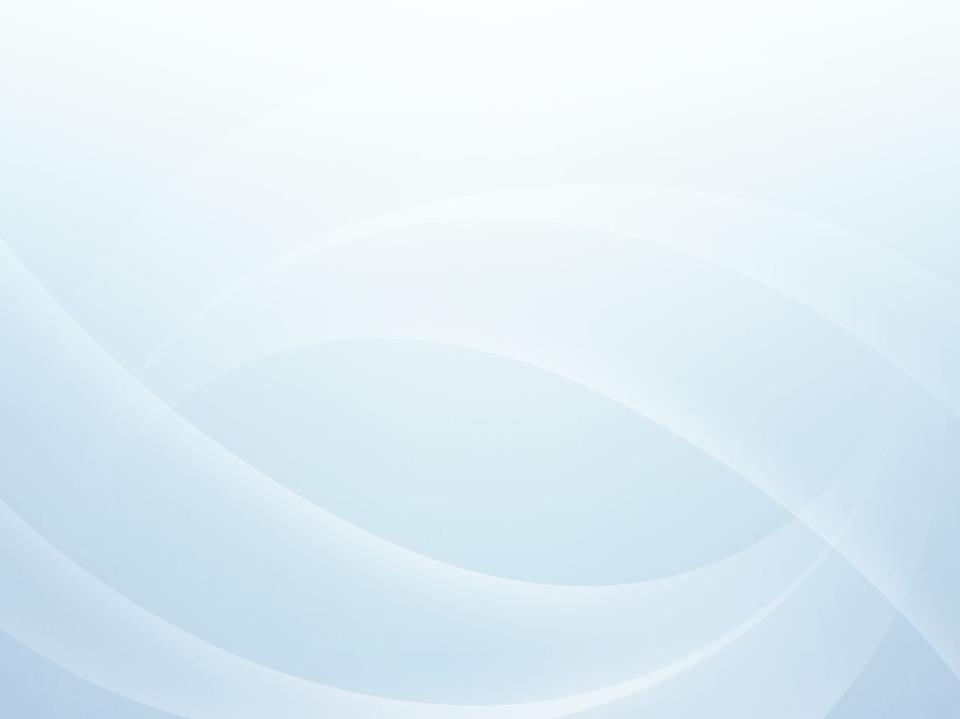 ОБЩЕЕ ОБРАЗОВАНИЕ
КОЛИЧЕСТВО УЧАЩИХСЯ ОБЩЕОБРАЗОВАТЕЛЬНЫХ ОРГАНИЗАЦИЙ В КУРСКОМ МУНИЦИПАЛЬНОМ ОКРУГЕ
В Курском муниципальном  округе  за 12 месяцев 2023 года в муниципальных учреждениях  обучалось   6437 учащихся школьного возраста.  На ступени начального общего образования обучалось 2646, на ступени основного общего образования – 3319 человек, 472 – среднего общего образования. Средняя наполняемость классов по округу составляла 17,2. 
      Сеть образовательных учреждений округа в целом позволяет  удовлетворить возрастающие образовательные запросы граждан с учётом интересов, потребностей, уровня развития, состояния здоровья, реализовать их право на общедоступное образование. Формы получения образования и формы обучения в округе распределились следующим образом:
-  в очной форме в образовательной организации- 6232 человека; 
- на дому по медицинским показаниям- 205 человек.
      Особое внимание уделяется созданию специальных условий для получения общего образования и коррекции нарушений развития, социальной адаптации и реабилитации детей – инвалидов. Организовано обучение для 123 детей – инвалидов, 89 детей с ОВЗ в общеобразовательных учреждениях и на дому.     
     100 % обучающихся, освоивших основную общеобразовательную программу и получивших документы государственного образца об освоении основных образовательных программ.
      63,5%   повысили квалификацию и переподготовки работников образования» (далее – СКИРО), а также в дистанционном формате на базе организаций, имеющих лицензию на ведение образовательной деятельности.
       На обеспечение государственных гарантий реализации прав на получение 
общедоступного и бесплатного начального общего, основного общего, 
среднего общего образования в муниципальных общеобразовательных 
организациях, а также обеспечение дополнительного образования детей 
в муниципальных общеобразовательных организациях и на финансовое 
обеспечение получения начального общего, основного общего, среднего 
общего образования в частных общеобразовательных организациях
 в 2023 году из бюджета Ставропольского края выделено 345 412,60 тыс. рублей.
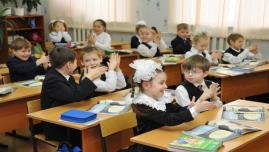 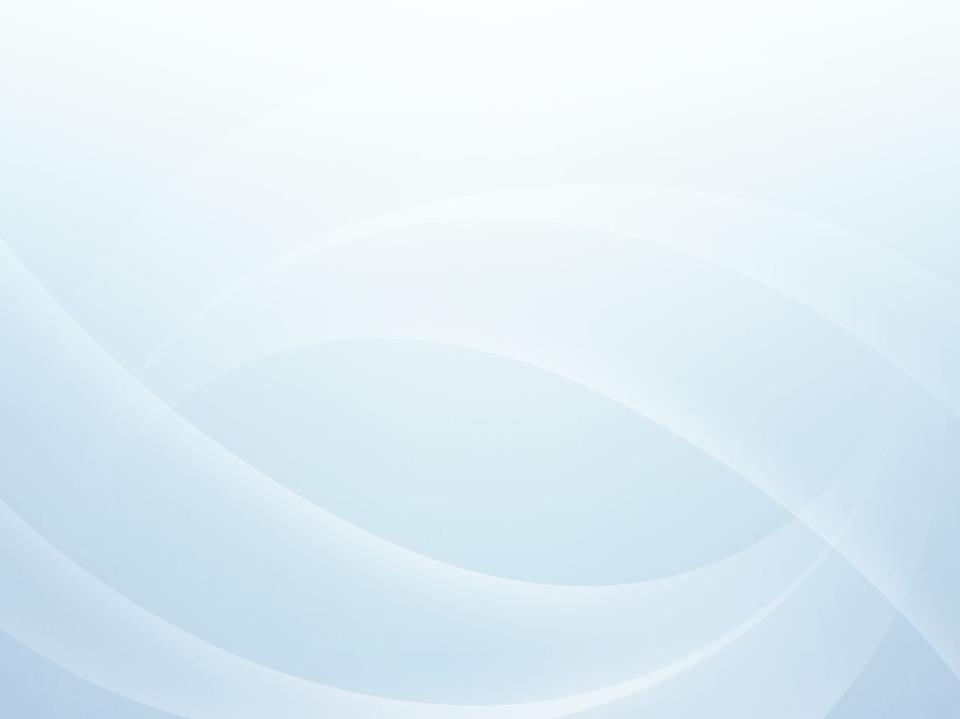 ДОПОЛНИТЕЛЬНОЕ ОБРАЗОВАНИЕ
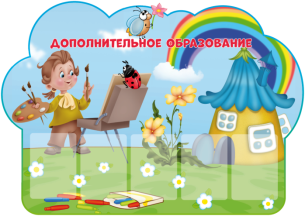 В округе 3 учреждения дополнительного образования: МКУ ДО «Центр дополнительного образования для детей», МКУ ДО «ДЮСШ», МКУ ДО ДООЦ  «Звездный».
	МКУ ДО ДООЦ «Звёздный» в летний период принял 379 детей. Из них 190 детей Курского муниципального округа отдохнули по льготной путевке. Из местного бюджета на частичную оплату льготной путевки было выделено 503,23 тыс. рублей.
	В МБУ ДО «ЦДОД» обучаются 816 детей. Коллектив включает 30 работников учреждения. Работа ведется по направлениям: художественно-эстетическое, культурологическое, социально-педагогическое, туристско-краеведческое, техническое, спортивное. 
	В МКУ ДО «ДЮСШ» занимаются 357 юных спортсменов, их тренируют 11 тренеров-преподавателей по направлениям: греко-римская борьба, легкая атлетика, футбол, пауэрлифтинг, волейбол, шахматы, теннис, баскетбол, бадминтон, каратэ.
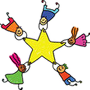 КОЛИЧЕСТВО ДЕТЕЙ ОТДОХНУВШИХ МКУ ДО ДООЦ «ЗВЕЗДНЫЙ»
Устройство потолка в одном кабинете МКОУ «СОШ № 12» замена дверей в кабинеты, укладка плитки на пол в коридоре МКОУ «ООШ № 25», ремонт цоколя в МКОУ «СОШ № 4»
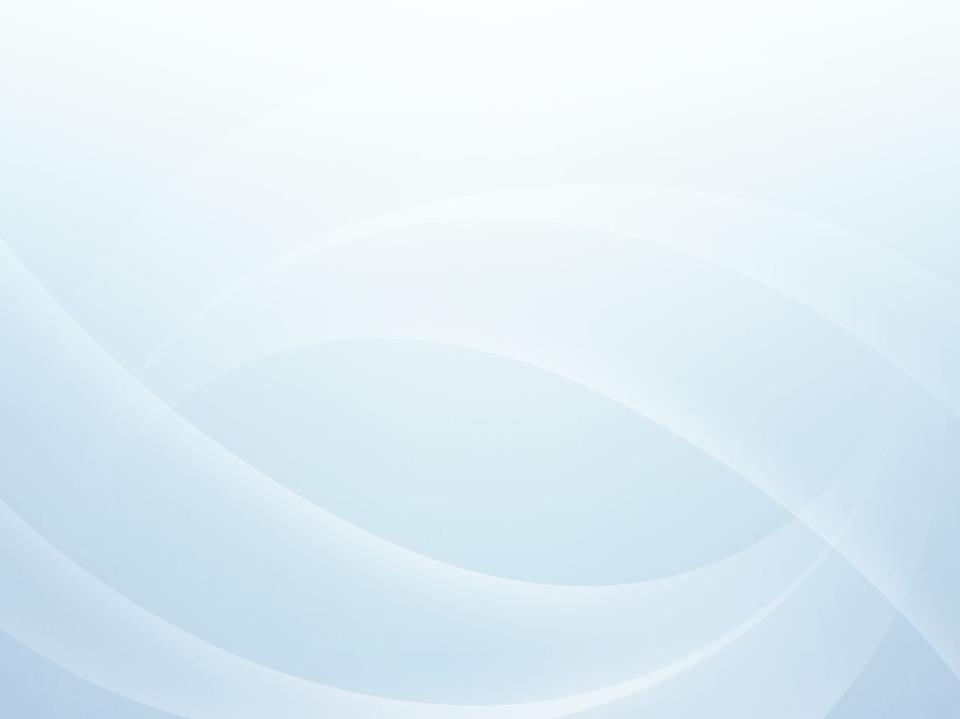 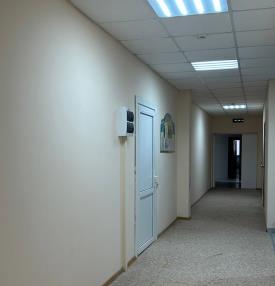 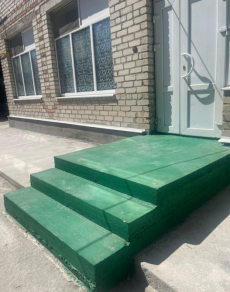 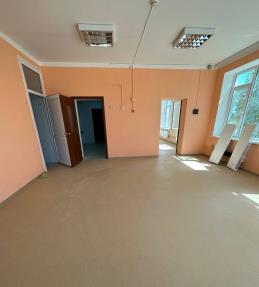 Установка 4-х сплит систем в модульный пищеблок в МКОУ «СОШ № 3» с. Каново
Установка входной двери в МКОУ «СОШ № 10» и МКОУ «СОШ № 1»
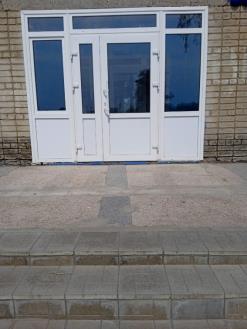 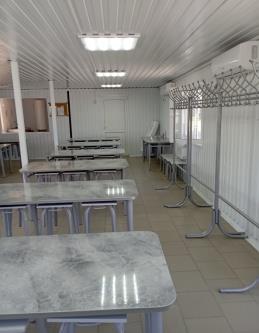 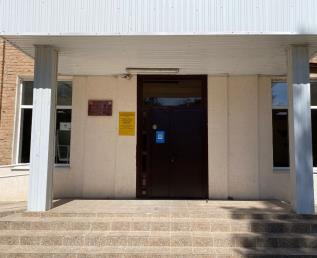 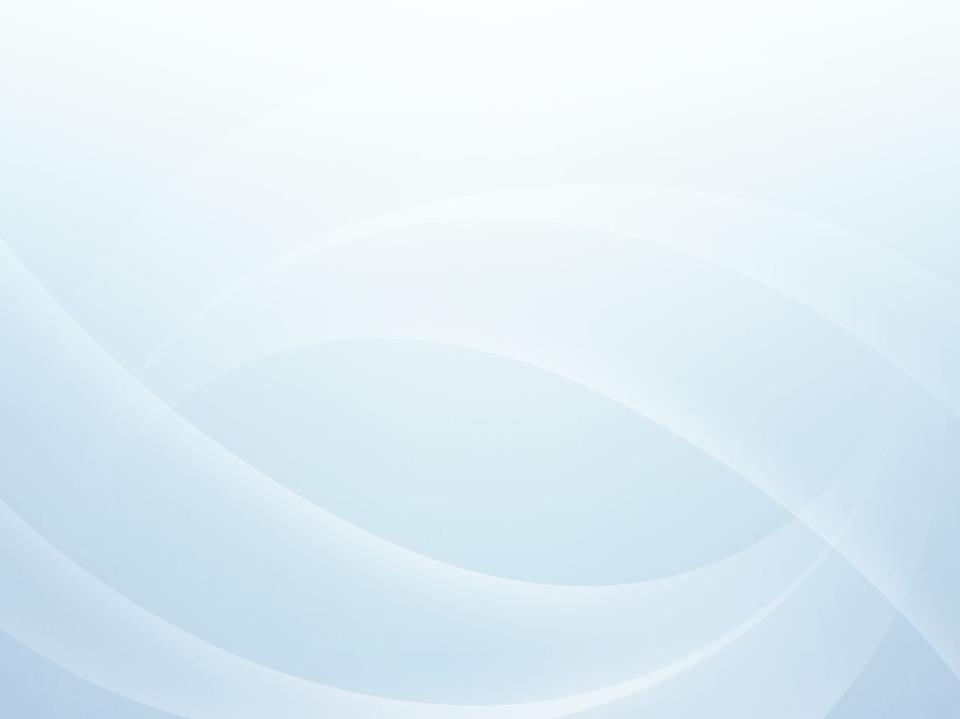 Ремонт кровли в  МКДОУ № 19 «Колосок»
Благоустройство двора МКДОУ № 19 «Колосок»
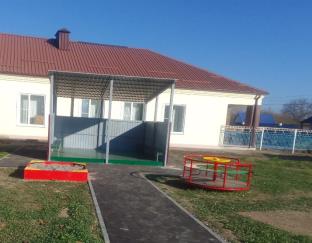 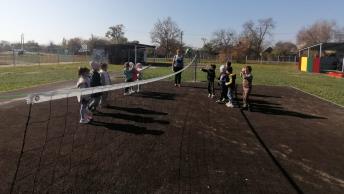 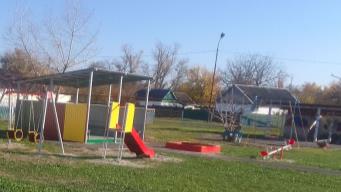 Ремонт помещений в здании  МКДОУ № 8 «Теремок» и МКДОУ № 21 «Семицветик»
Установлено ограждение территории МКОУ «ООШ № 25»
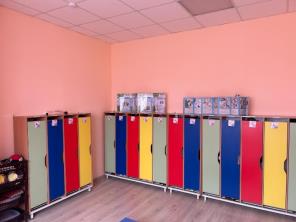 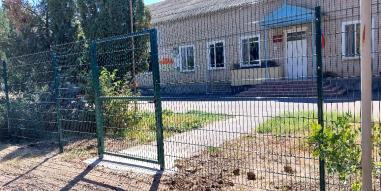 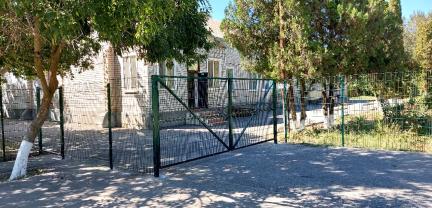 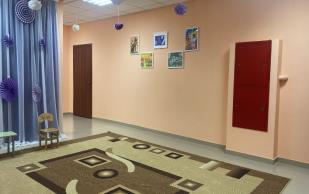 МОЛОДЕЖНАЯ ПОЛИТИКА
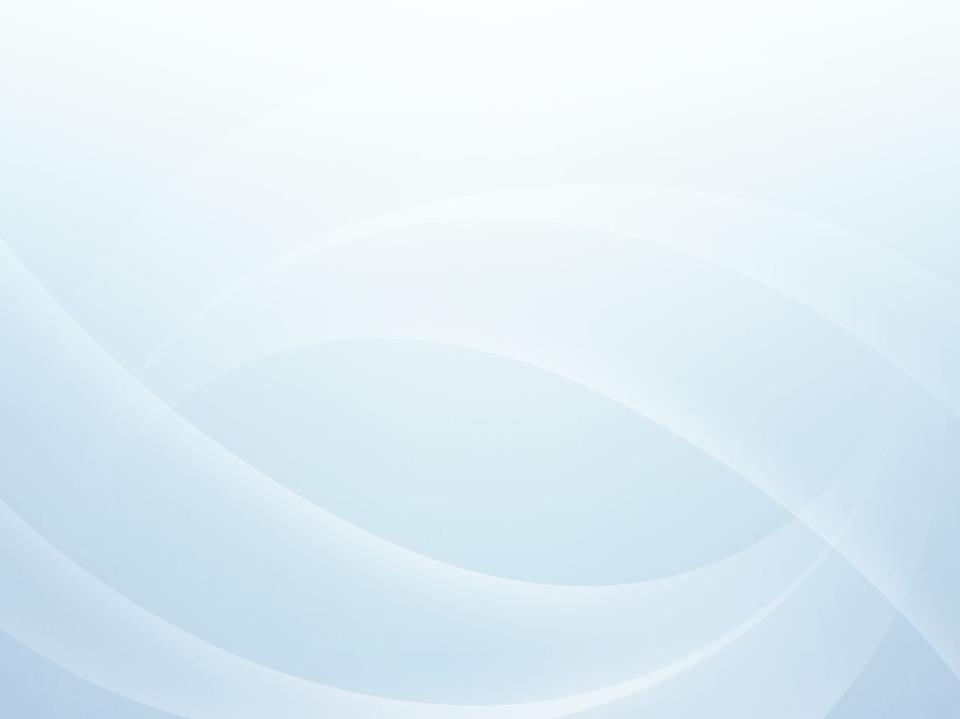 За 2023 год муниципальным казенным учреждением «Курский молодежный Центр» проведено 127 мероприятий с привлечением молодежи нашего округа.
В рамках празднования дня народного единства Курский молодежный Центр организовал и провел на базе Русского сельского дома культуры «Ремонтник», Х районный фестиваль этнокультур «Перекресток культур». Участниками фестиваля стали более ста человек.  Ребята дали возможность прикоснуться к национальным обычаям, традициям, и еще раз убедиться в том, что они бережно хранятся и передаются из поколения в поколение. Также были организованы традиционные национальные подворья, которые показывали гостям внутреннее убранство, национальную одежду, рассказывали об обрядах и традиционных промыслах.
Работа с лидерами общественного мнения, активистами и волонтерами также является приоритетной, ведь такая категория подростков ведет за собой, и не всегда в правильном направлении. Весной был организован 9 районный волонтерский форум «Инициатива». Познавательные лекции и дискуссии предложили слушателям приглашенные спикеры.
В каникулярный период была проведена трехдневная районная школа лидеров и активистов под названием «Каллаборация». Два дня на площадках работали тренеры тренингового центра, которых предоставила СКОО «Российский Союз Молодежи». Для участников мероприятия была организована «Полезная программа», где ребята создали сухой душ, для бойцов специальной военной операции. Школу актива посетило Всероссийское общественное отделение «Волонтеры медики», которое провело образовательные курсы.
С целью поощрения и пропаганды активной деятельности, на главной площади нашего округа был проведено праздничное мероприятие - концерт, посвященный Дню молодёжи «На высоте». 
В целях поддержки СОП и семей оказавшихся в трудной ситуации ежегодного молодежным Центром проводится волонтерская акция «Соберем ребенка в школу». В этом году помощь по сбору несовершеннолетних к школе оказана 23 ребенка. 
Сборная команда КВН Курского молодежного Центра в 2023 году приняла участие в краевой юниор лиге КВН и дошли до финала. 
27 октября Курский молодежный Центр провел II районный конкурс красоты и таланта «Курская краса - 2023». Все выступления были яркими и творческими, что больше походило на красочное, фееричное шоу, чем на соревнования.
	Мы верим, что этот конкурс красоты и таланта станет одной из ярких страничек в истории Курского муниципального округа.
Волонтерская акция «Соберем ребенка в школу»
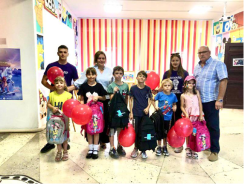 Сборная команда КВН Курского молодежного Центра
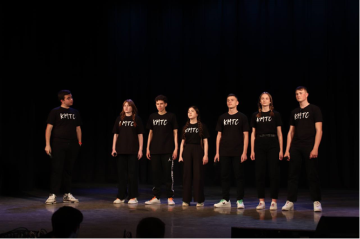 II районный конкурс красоты и таланта «Курская краса - 2023»
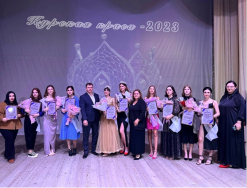 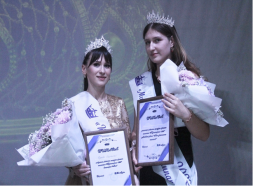 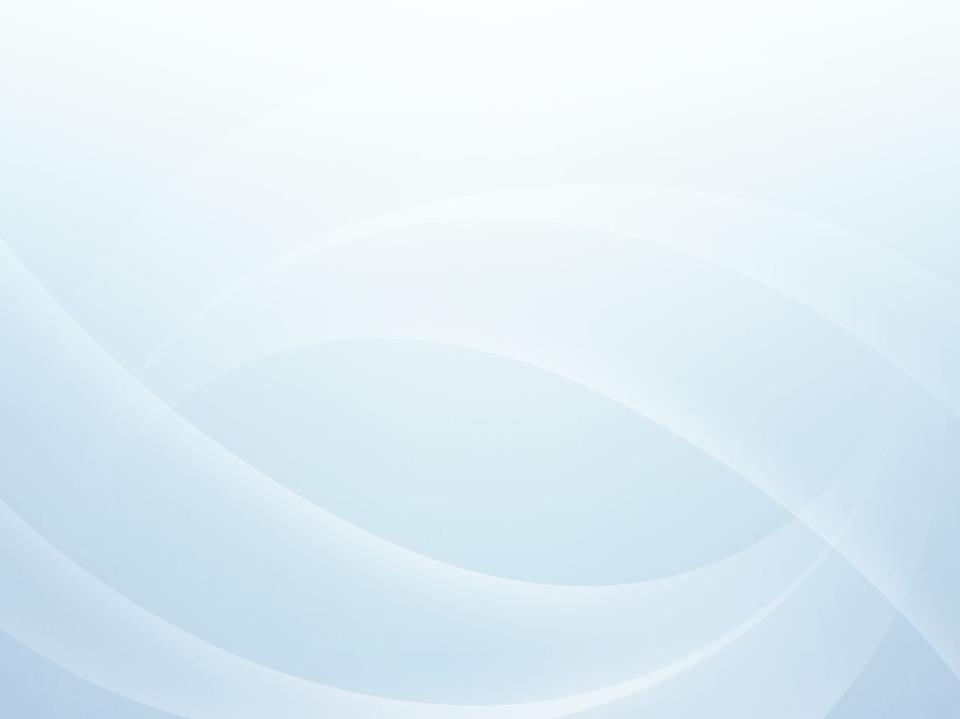 9 районный волонтерский форум «Инициатива»
X районный фестиваль этнокультур «Перекресток культур»
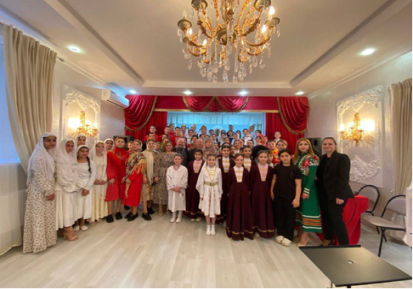 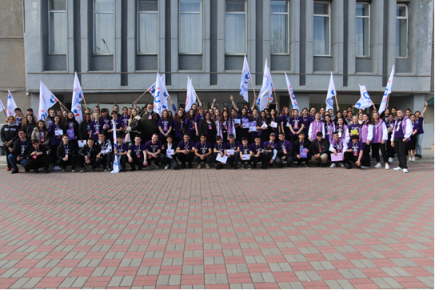 Школа лидеров и активистов -«Каллаборация»
Концерт, посвященный Дню молодёжи «На высоте»
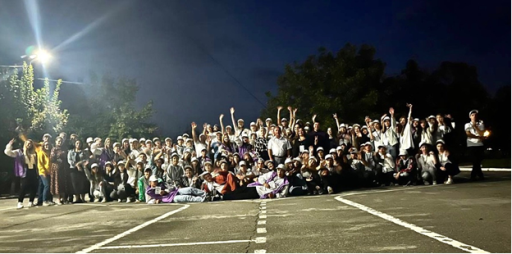 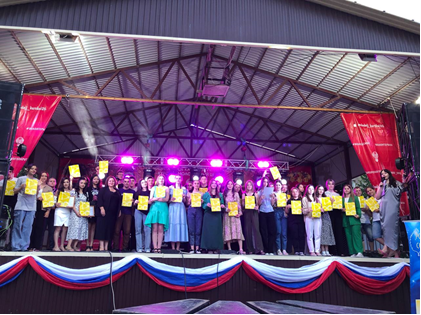 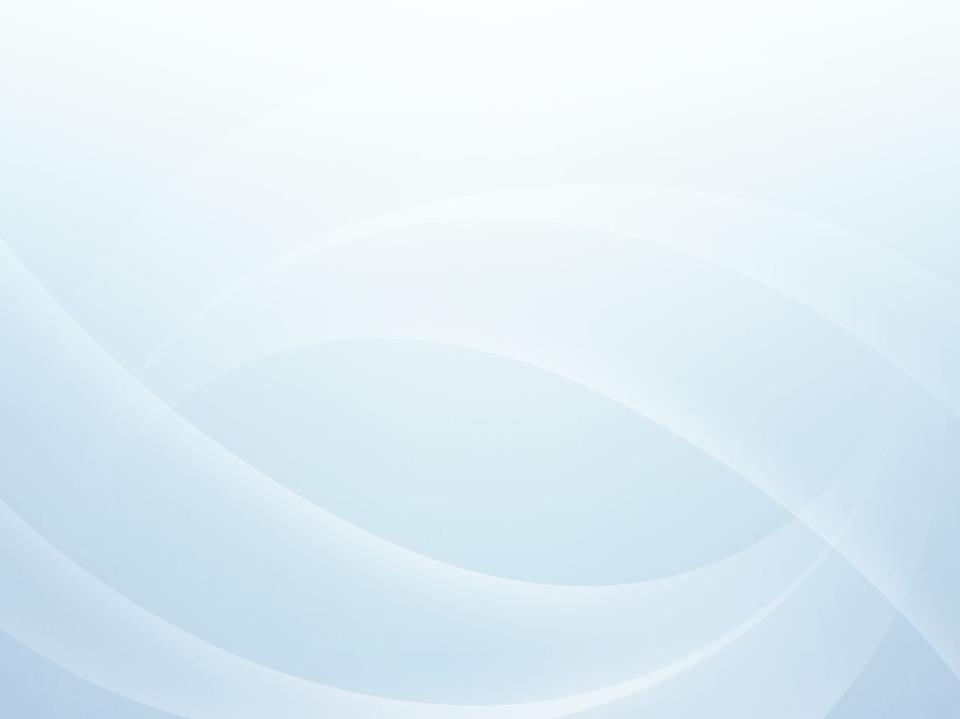 СОЦИАЛЬНАЯ ПОЛИТИКА
Доля расходов социально-культурной сферы – 28,3 процента, по итогам 2023 года направлялись на расходы по социальной политике, которые обеспечивают реализацию различных социальных программ направленных  на осуществление  поддержания  доходов, уровня жизни населения, обеспечения занятости, поддержки отраслей социальной сферы, предотвращения социальных 
конфликтов.
ДИНАМИКА РАСХОДОВ БЮДЖЕТА КУРСКОГО МУНИЦИПАЛЬНОГО ОКРУГА СТАВРОПОЛЬСКОГО КРАЯ НА СОЦИАЛЬНУЮ ПОЛИТИКУ В  2018-2023 ГОДАХ
РАСХОДЫ, НАПРАВЛЯЕМЫЕ НА СОЦИАЛЬНУЮ ПОЛИТИКУ, В РАСЧЕТЕ НА 1 ЖИТЕЛЯ КУРСКОГО РАЙОНА  В  ГОД
рублей
тыс. рублей
СТРУКТУРА РАСХОДОВ БЮДЖЕТА КУРСКОГО МУНИЦИПАЛЬНОГО ОКРУГА СТАВРОПОЛЬСКОГО КРАЯ НА СОЦИАЛЬНУЮ ПОЛИТИКУ В 2022-2023 ГОДАХ
тыс. руб.
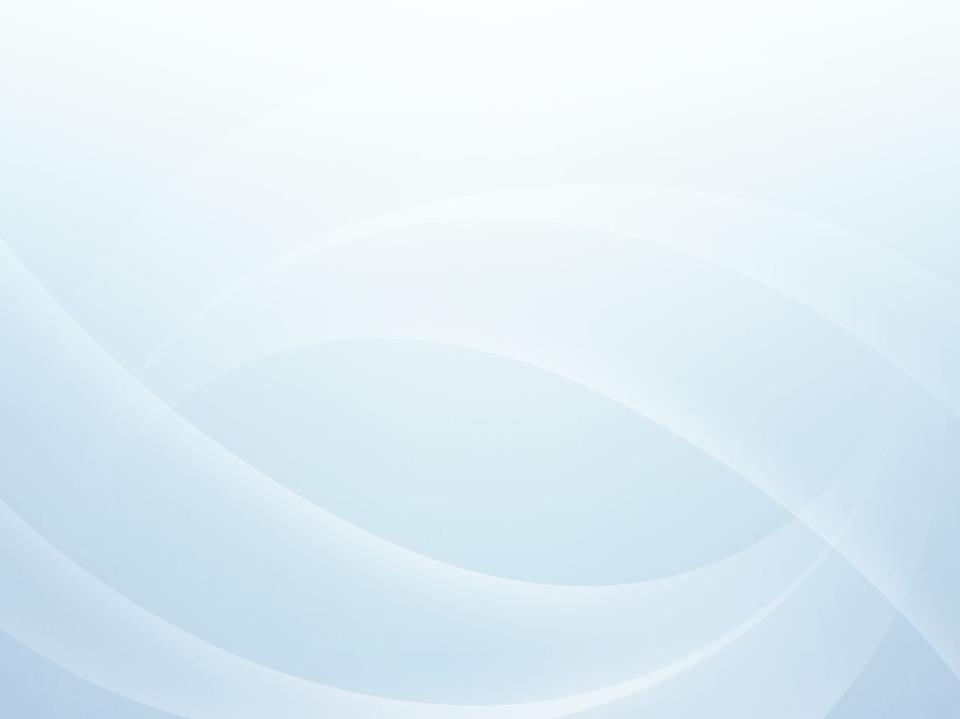 СОЦИАЛЬНАЯ ЗАЩИТА НАСЕЛЕНИЯ
Социальная защищенность отдельных категорий граждан имеет государственный приоритет, реальные меры направлены на улучшение качества жизни граждан, как на федеральном уровне, так и на краевом уровне.
     В 2023 году реализовано мер социальной поддержки по федеральным и краевым программам на общую сумму 489 742,77 тыс. рублей.
Предоставление мер социальной поддержки  отдельным категориям граждан - общее число семей, получивших МСП (меры социальной поддержки) на 31.12.2023 составляет  7345 человек:
субсидию на оплату жилого помещения и коммунальных услуг получили 1113 семей;
1150 ветеранов труда и  тружеников тыла обеспечены ежемесячной  денежной выплатой;
 мерами социальной поддержки  реабилитированных лиц и лиц, признанных пострадавшими от политических репрессий  обеспечены 159 граждан;
ежемесячная  доплата к пенсии производилась  2  гражданам, ставшими инвалидами при исполнении служебных обязанностей в районах боевых действий;
21 семьям погибших ветеранов боевых действий выплачивалась ежемесячная денежная выплата;
предоставлена государственная социальная помощь 200 малоимущим семьям и малоимущим одиноко проживающим гражданам;
 выплата  ежегодной денежной выплаты лицам, награждённым нагрудным знаком «Почётный Донор» произведена 58 донорам;
обеспечены мерами социальной поддержки  909 ветеран труда Ставропольского края;
меры социальной поддержки по оплате жилищно-коммунальных услуг предоставлены 2373 гражданам;
выплата социального пособия на погребение 40 гражданам, выплата производилась по мере обращения граждан;
компенсация расходов на уплату взноса на капитальный ремонт общего имущества в многоквартирном доме произведена 46 заявителям;
ежегодная денежная выплата  гражданам Российской Федерации, родившимся на территории Союза Советских Социалистических Республик, а также на иных территориях, которые на дату начала Великой Отечественной войны входили в его состав, не достигшим совершеннолетия на 3 сентября 1945 года и постоянно проживающим на территории Ставропольского края, в соответствии с Законом Ставропольского края от 13 декабря 2018 г. № 104–кз «О детях войны в Ставропольском крае» выплачена 1192 гражданам;
принято 49 заявления на выплату социального пособия на проезд студентам;
дополнительная компенсация расходов на оплату жилых помещений и коммунальных услуг участникам, инвалидам Великой Отечественной войны и бывшим несовершеннолетним узникам концлагерей, гетто и других мест принудительного содержания, созданных фашистами и их союзниками в период второй мировой войны предоставлена 3 участникам ВОВ;
предоставлена государственная социальная помощь на основании социального контракта 107 малоимущим гражданам.
     Предоставление мер социальной поддержки семьям и детям - 8380 семьи, получивших компенсации и социальные выплаты на детей:
 произведены выплаты пособия на ребенка 459 семьям, в них 699 ребенка;
ежемесячная денежная выплата нуждающимся в поддержке семьям, в случае рождения в них после 31 декабря 2012 года третьего ребёнка или последующих детей до достижения ребёнком возраста трёх лет, фактически выплачена  на отчетную дату 333 получателям;
проведена новогодняя елка для 160 детей с ограниченными возможностями здоровья и выдано 160 новогодних подарков детям с ограниченными физическими возможностями;
ежегодная денежная компенсация многодетным семьям на каждого из детей не старше 18 лет, обучающихся в общеобразовательных организациях, на приобретение комплекта школьной одежды, спортивной одежды и обуви и школьных письменных принадлежностей выплачена 1330 многодетным семьям на 2958 ребенка-школьника;
выплачена денежная компенсация 3 семьям, в которых в период с 1 января 2011 года по 31 декабря 2015 года родился третий и последующий ребенок;
по состоянию на 31.12.2023 г. предоставлены меры социальной поддержки 1785 многодетным семьям;
ежемесячную денежную выплату на ребенка в возрасте от трех до семи лет включительно получили 317 семьи, в них 399 ребенка;
     «Финансовая поддержка семей при рождении детей» 
ежемесячная денежная выплата нуждающимся в поддержке семьям, в случае рождения в них после 31 декабря 2012 года третьего ребёнка или последующих детей до достижения ребёнком возраста трёх лет, фактически выплачена  на отчетную дату 433 получателям;
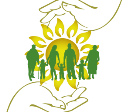 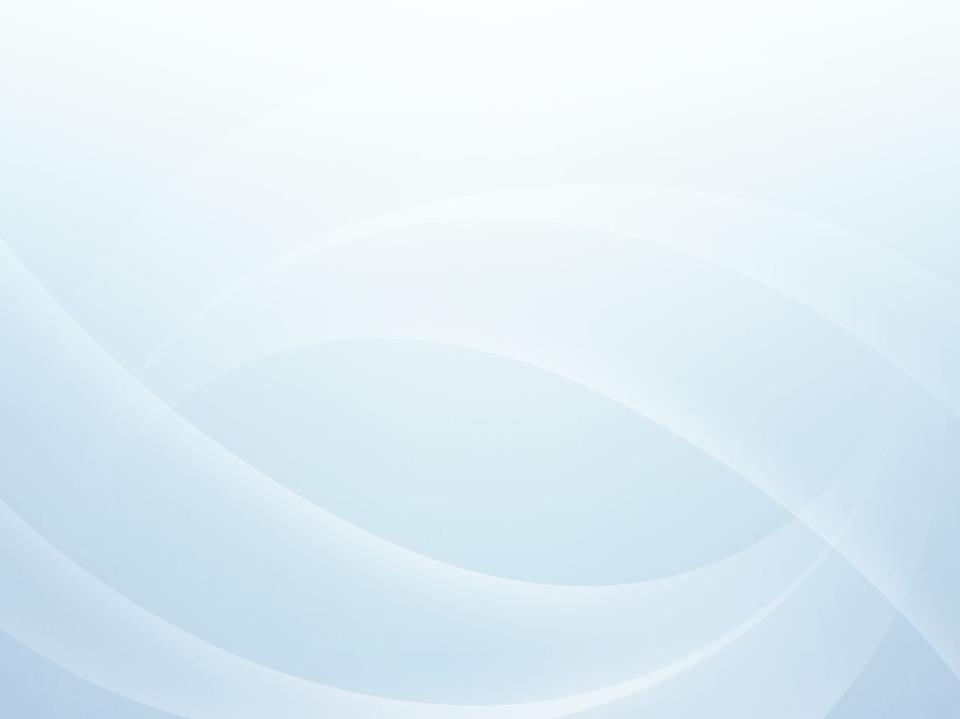 КУЛЬТУРА  И  КИНЕМАТОГРАФИЯ
тыс. руб.
РАСХОДЫ, НАПРАВЛЯЕМЫЕ НА КУЛЬТУРУ И КИНЕМАТОГРАФИЮ, В РАСЧЕТЕ НА 1 ЖИТЕЛЯ КУРСКОГО РАЙОНА  В  ГОД
рублей
В состав МКУ «Управление культуры» входят 5 подведомственных учреждений:
	МБУК «Кинотеатр «Восток». В 2023 году кинотеатром проведено 1 975 киносеансов (2022 г. - 1 927), валовый сбор от проведенных сеансов составил 2 957,19 тыс. руб. (2022 г. - 2 591,6 тыс. рублей). 
	МКУК «Централизованная библиотечная система» в состав, которой входят 2 структурных подразделения и 25 филиалов. В 2022 году количество зарегистрированных пользователей составило 22 189. 
	На базе МКУК «Централизованная библиотечная система» создана медиашкола новых блогеров «РаКурс», где под руководством опытных партнёров юные журналисты создают востребованный медиаконтент о Курском округе и его уникальных людях. Для этого в библиотеке есть все необходимое: фонд в количестве 654 ед., периодические издания по направлениям,  материально техническая база, подключение к национальной электронной библиотеке, электронной библиотеке ЛитРесс, аудитории для проведения мероприятий, подготовленный креативный коллектив.    
	За средства округа проведен капитальный ремонт здания районной детской библиотеки (заменена кровля, система отопления, электропроводка, оконные и дверные блоки, капитальный ремонт помещений, отремонтирован фасад, появился внутренний туалет, монтаж системы видеонаблюдения и автоматической пожарной сигнализации) на сумму 6 813,14 тыс. рублей. Появилась светящаяся вывеска на здании на сумму 190,00 тыс. рублей, а также был обустроен Библиодворик (с беседкой, скамейками) и прилегающей территории на сумму 1 996,84 тыс. рублей.
	За создание условий для развития культурно-досуговой деятельности в округе отвечает  МБУК «Централизованная клубная система», в состав которой, входят 29 структурных подразделений. В 2022 году учреждениям культурно-досугового типа проведено 5 536 мероприятий (2022 г. - 5 300 мероприятий. 
	За счет средств округа произведена замена окон в Стодеревском СДК и частично в Мирненском СДК на сумму 1 216,83 тыс. рублей. Так же проведен монтаж системы видеонаблюдения в зданиях СДК (Ага-Батырский, Графский, Дыдымкинский, Мирненский, Трудовой, Привольненский, Русский СДК «Ремонтник», Эдиссийский)  на сумму 1 224,25 тыс. рублей
тыс. руб.
КУЛЬТУРА
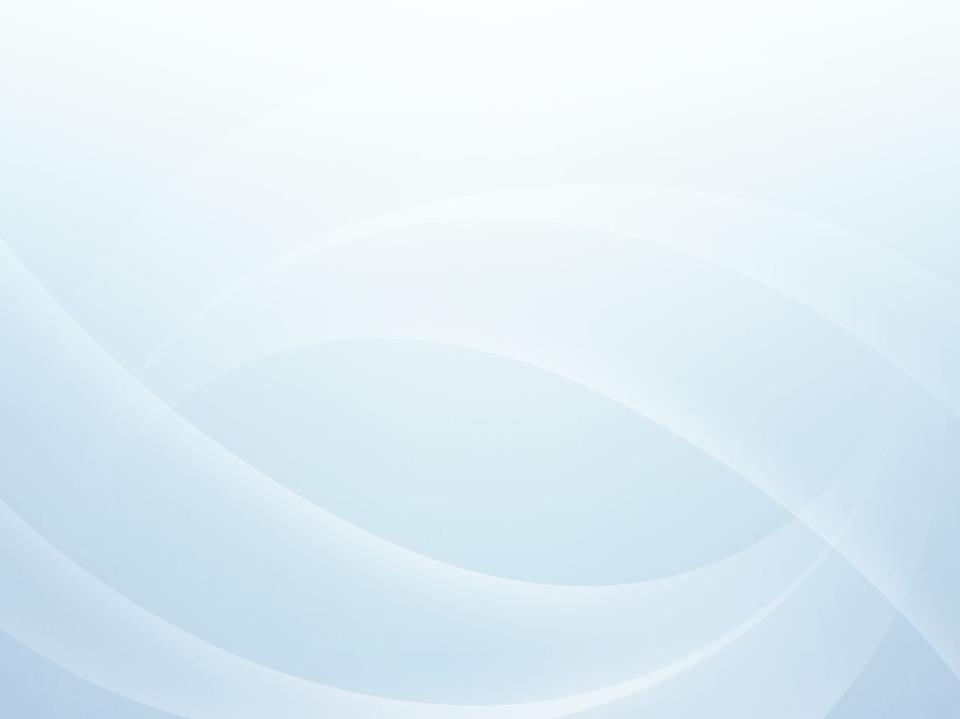 Приоритетными направлениями в решении задачи сохранения и развития культурных традиций являются организация и проведение культурно-досуговых мероприятий, сохранение и развитие форм народного творчества.
	В 2023 году в Курском округе прошли как всегда яркие, масштабные, зрелищные событийные мероприятия разных направленностей:
	Региональный фестиваль-конкурс традиционной казачьей культуры «Казачья сторона». В мероприятии приняли участие более 150 участников творческих коллективов. 
	Межрегиональный фестиваль добрососедства и национальных культур «Курский район - территория мира и согласия», ставший уже традиционным, проходит ко Дню России. На празднике учреждениями культуры представлены национальные подворья. 
	В августе на территории Курского района  впервые прошел       межрегиональный этно-фестиваль национальных культур СКФО совместно с общественной организацией «Молодежь Востока Ставрополья».
	С 2011 года в начале сентября родилась новая традиция - проведение арбузного фестиваля. Из районного праздника он превратился в событийное действие, которое привлекает гостей из разных уголков нашего края и соседних республик. В этот день проходит много различных мероприятий: театрализованные представления участников Фестиваля, арбузные игры,  выставка-продажа изделий декоративно-прикладного творчества, работа творческих мастерских, концертно-развлекательная программа и многое другое.
	5-ый Межрегиональный фестиваль поэзии народов Северного Кавказа «Курские Родники дружбы» прошел как всегда масштабно и интересно. Приняли участие  поэты-представители Союза писателей России из северокавказских республик и Ставрополья.
Впервые в пос. Мирном прошел Межрегиональный фестиваль дагестанской культуры «Пою тебе, Кавказ мой милый…», посвященный 100-летию со дня рождения Расула Гамзатова.
	26-27 октября коллектив Централизованной клубной системы принял участие в  Международной деловой конференции и выставке «InRussia», представив многонациональное подворье Курского муниципального округа. 
	В течение 2023 года проходили мероприятия к 80-летию окончания Битвы за Кавказ, к 80-летию освобождения Курского района и Ставрополья от немецко-фашистских захватчиков, к 78-летию Победы в Великой Отечественной войне.
	9 мая  на центральной площади станицы Курской прошел праздничный парад, посвящённый 78-ой годовщине Победы в Великой Отечественной войне.
Функции дополнительного образования детей в сфере культуры и искусства в округе осуществляют 2 учреждения. Количество обучающихся по дополнительным образовательным про-граммам в сфере культуры и искусства составляет 647 человек.
МБУ ДО «Курская детская художественная школа»,  в состав  которой входят филиалы в селе Эдиссия, станице Галюгаевской, а также художественная студия «Разноцветная палитра» в селе Ростовановском.
	Межрегиональный арт-пленэр для педагогов-художников «Звездный берег» на территории нашего округа проходит уже 6 раз и объединяет в творческом процессе педагогов-художников разных регионов. В арт-пленэре приняли участие 40 педагогов-художников из городов и муниципальных округов Ставропольского края, РСО-Алании, городов Астрахани, Санкт-Петербурга. Пленэр проходит при поддержке Ставропольского краевого центра дополнительного образования. 
МБУ ДО «Курская детская музыкальная школа» с филиалами в станице Галюгаевской, селе Русском и селе Эдиссия.   
	Стало уже традиционным проведение Межрегионального открытого фестиваля-конкурса детского и юношеского творчества «Звезды будущего». В фестивале-конкурсе принимают участие   учащиеся  и преподаватели инструментальных и вокальных отделений детских музыкальных школ и детских школ искусств Ставропольского края, Республики Северной Осетии - Алания, Кабардино-Балкарской и Чеченской республик.   
Численность работников в учреждениях культуры составляет 295 человек.
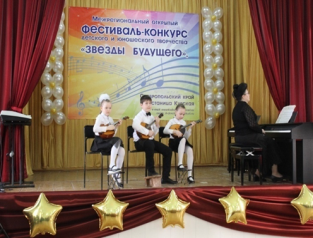 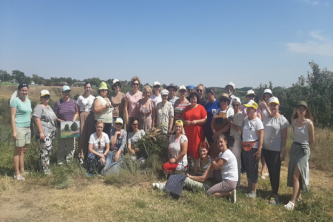 Межрегиональный открытый фестиваль-конкурса детского и юношеского творчества «Звезды будущего»
Межрегиональный арт-пленэр для педагогов-художников «Звездный берег»
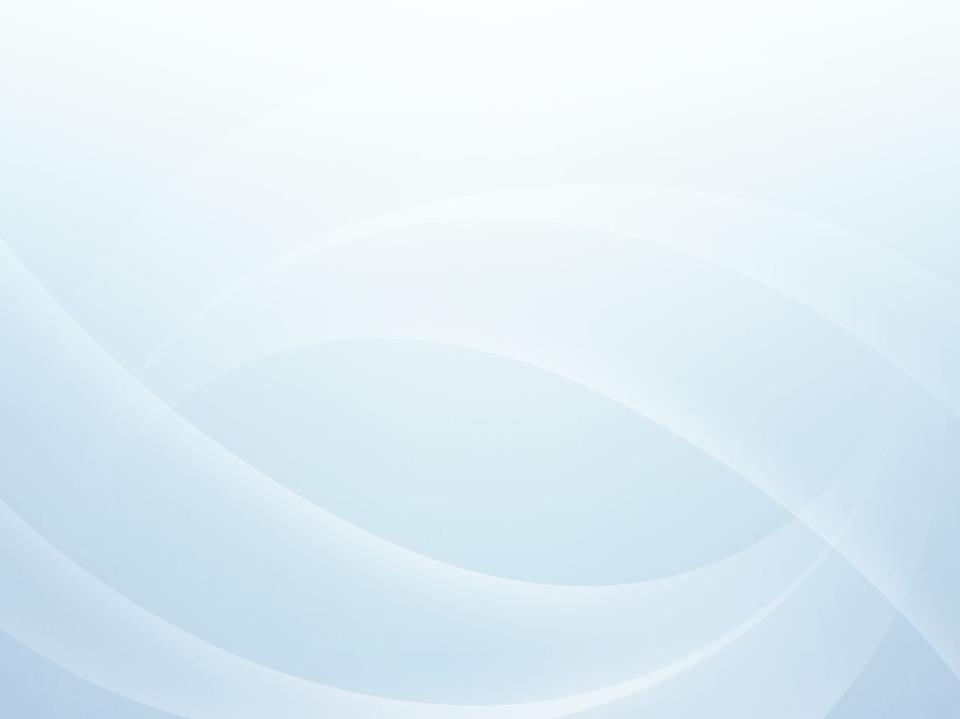 Ремонт здания районной детской библиотеки МКУК «Централизованная библиотечная система»
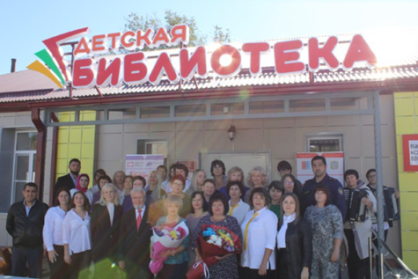 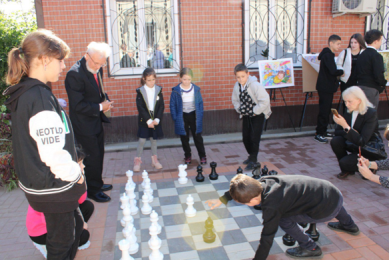 Стодеревский СДК (замена окон)
Международная деловая конференция-выставка «InRussia»
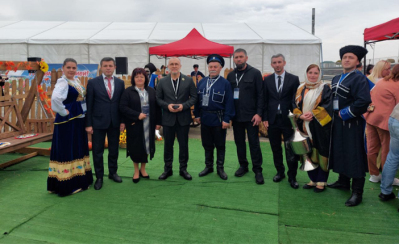 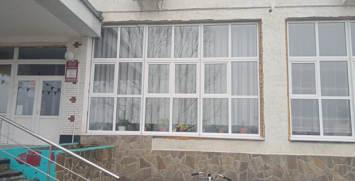 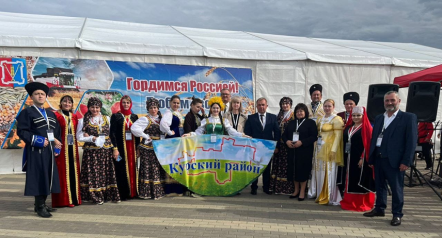 Мирненский СДК (замена окон)
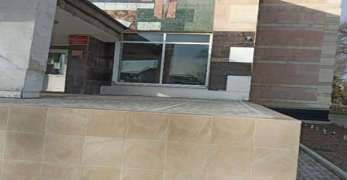 Межрегиональный фестиваль добрососедства и национальных культур «Курский район - территория мира и согласия»
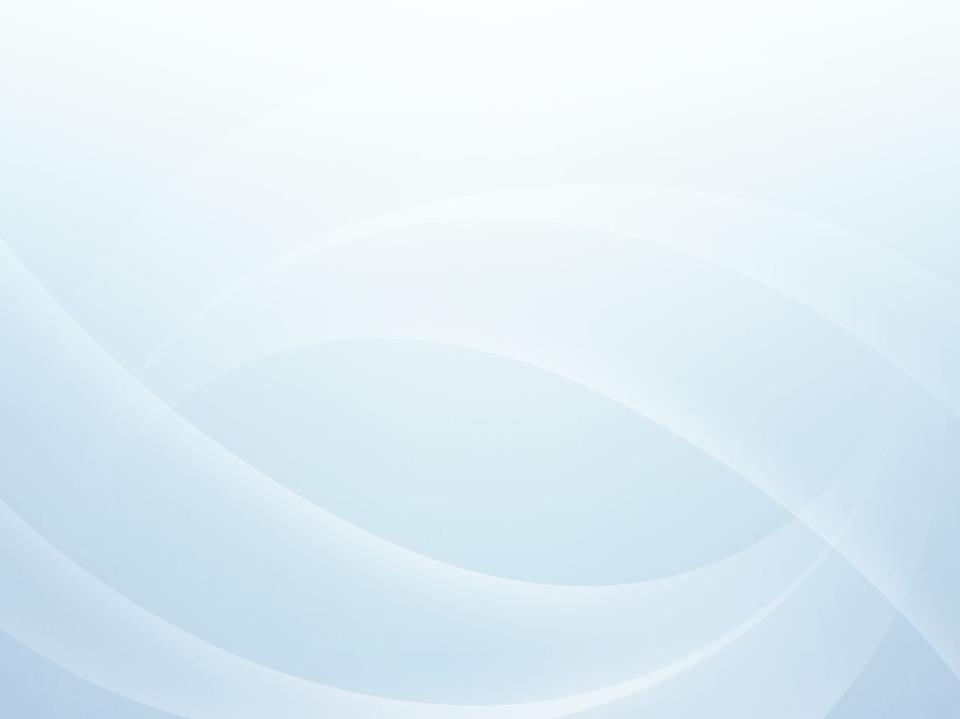 Региональный фестиваль-конкурс традиционной казачьей культуры «Казачья сторона»
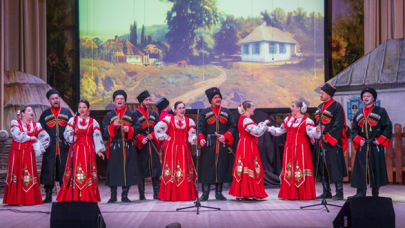 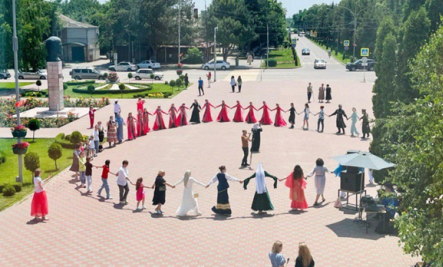 Межрегиональный этно-фестиваль национальных культур СКФО
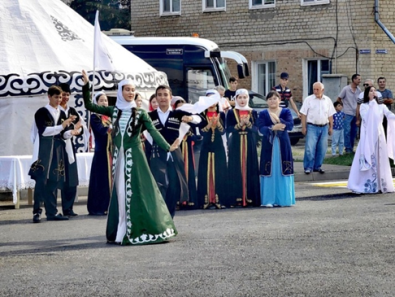 Межрегиональный фестиваль-ярмарка «Курский АРБУЗник-2023»
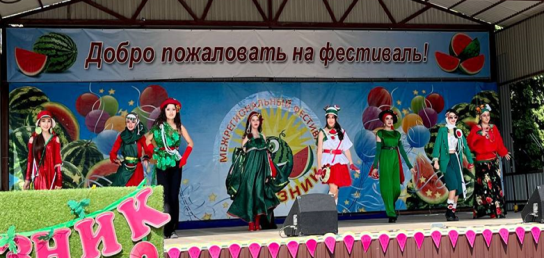 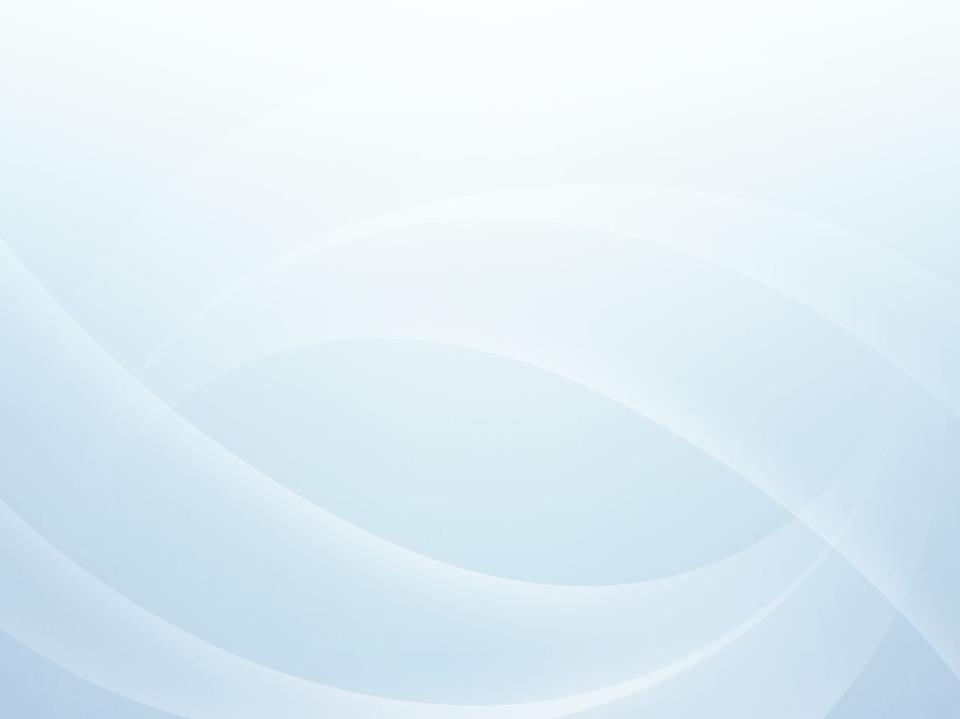 5-ый Межрегиональный фестиваль поэзии народов Северного Кавказа «Курские Родники дружбы»
Межрегиональный фестиваль дагестанской культуры «Пою тебе, Кавказ мой милый…»
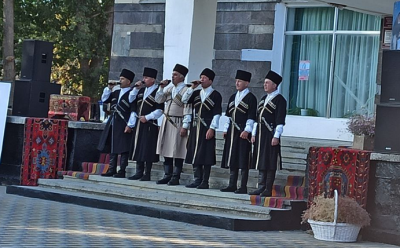 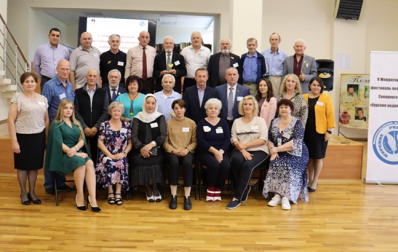 Мероприятия к 80-летию окончания Битвы за Кавказ, к 80-летию освобождения Курского района и Ставрополья от немецко-фашистских захватчиков, к 78-летию Победы в Великой Отечественной войне
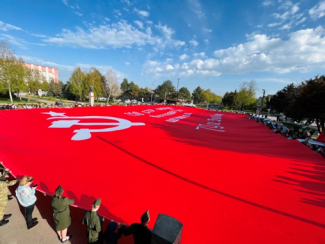 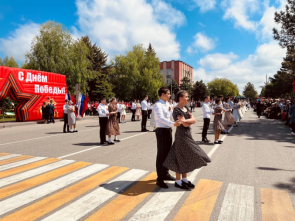 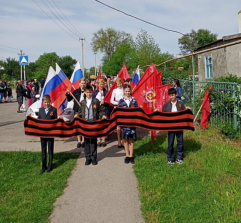 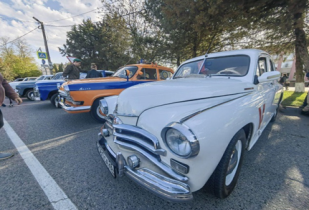 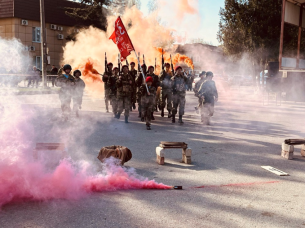 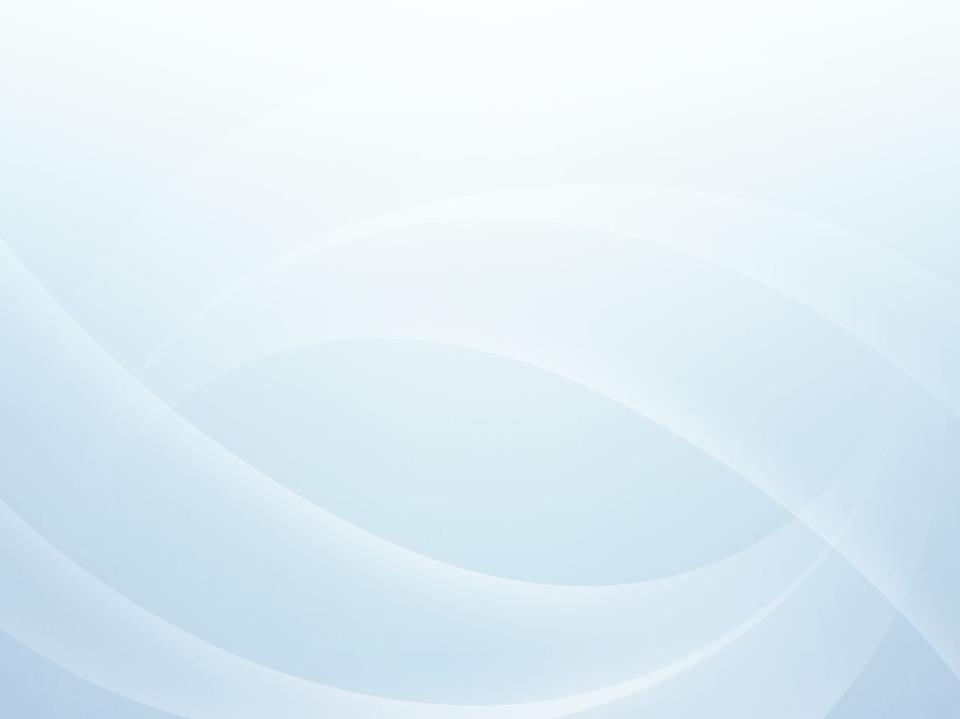 ФИЗИЧЕСКАЯ КУЛЬТУРА И СПОРТ
РАСХОДЫ, НАПРАВЛЯЕМЫЕ НА ФИЗИЧЕСКУЮ КУЛЬТУРУ И СПОРТ, В РАСЧЕТЕ НА 1 ЖИТЕЛЯ КУРСКОГО РАЙОНА  В  ГОД
тыс. руб.
(рублей)
В округе насчитывается 94 спортивных сооружений, спортивный комплекс «Юбилейный», 18 спортивных залов, 2 детско-юношеских спортивных школы. 
	Наши спортсмены принимали участие в различных видах спорта на всех уровнях.
	По легкой атлетике это 10 место в Кубке и Первенстве России по кроссу, два вторых места в Первенстве Северо-Кавказского федерального округа, 1 и 3 место в Первенстве Ставропольского края, первое, второе и два третьих места в Чемпионате и Первенстве СКФО и ЮФО.
	По боксу это 2 место в Первенстве СКФО среди девушек 15-16 лет, два третьих места в Первенстве Ставропольского края среди юношей 15-16 лет.
	В спортивной борьбе это пять первых и четыре вторых и два третьих места в Первенстве Ставропольского края по греко-римской борьбе, среди юношей, первое место в Первенстве СКФО по греко-римской борьбе среди юношей до 16 лет, первое место в Первенстве России по греко-римской борьбе, среди юношей до 16 лет, 2 место в Первенстве Европы по греко-римской борьбе в Венгрии г. Капошвар, Амиров Эмиль.
	На территории округа прошли турниры по футболу, самые значимые это открытый турнир, посвященный памяти воинов-интернационалистов, Межрегиональный турнир Курского МО среди детских команд, под девизом «Мир детям Северного Кавказа!» открытый турнир, посвященный памяти тренера-преподавателя Даудова Р.Б.
	По волейболу наши юноши участвовали в Первенстве Ставропольского края и заняли второе место, а так же в Первенстве ЮФО и СКФО и заняли первое место.
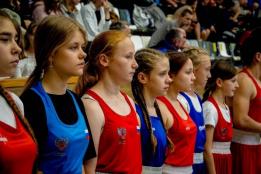 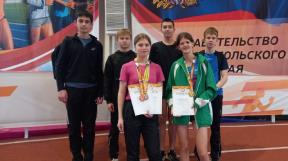 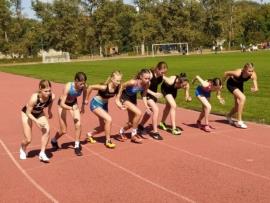 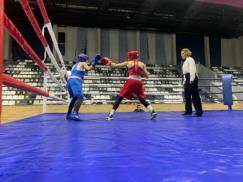 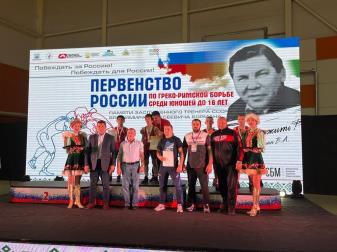 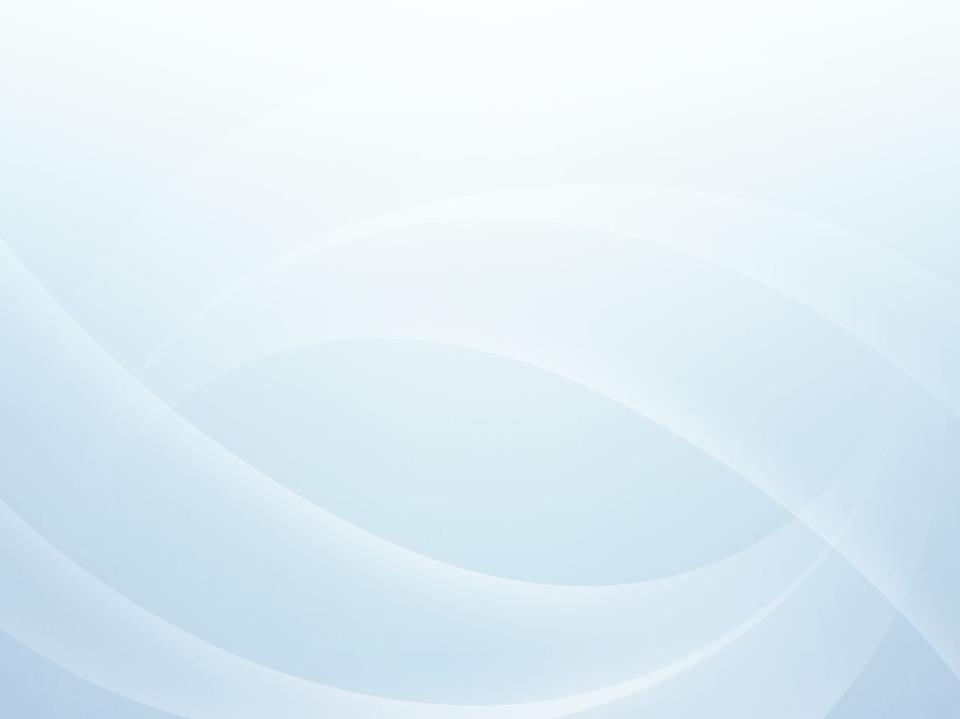 Спорт
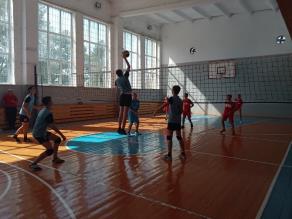 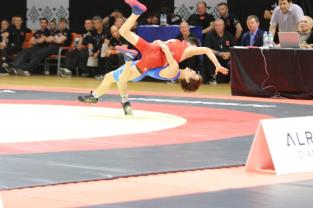 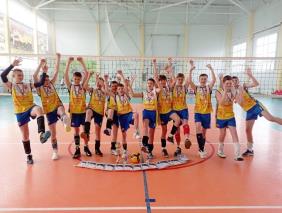 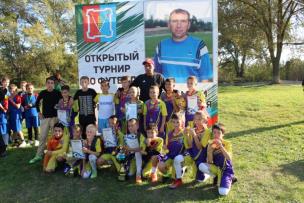 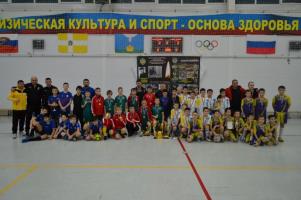 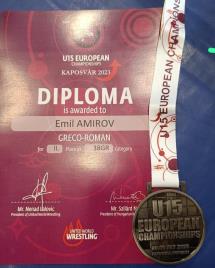 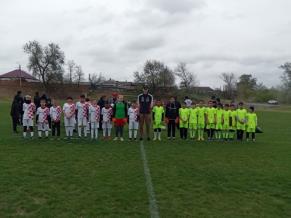 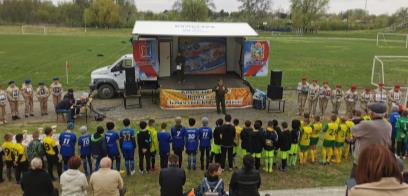 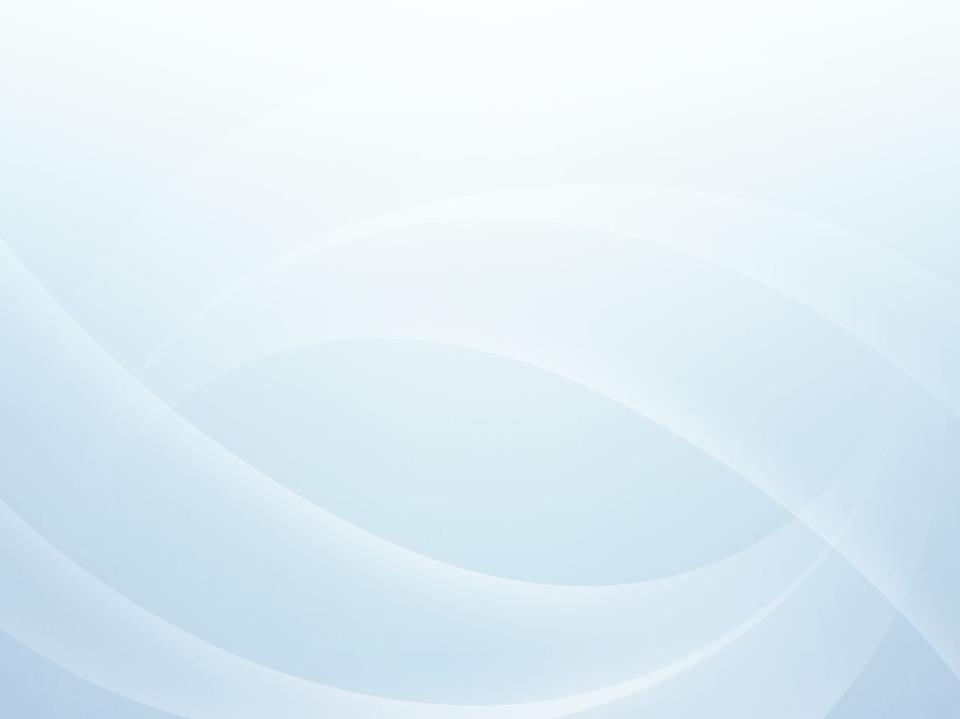 ИСПОЛНЕНИЕ  УКАЗОВ  ПРЕЗИДЕНТА РФ
В результате комплекса мер, направленных на исполнение Указов Президента РФ среднемесячная заработная плата  педагогических работников, руб.
Среднемесячная заработная плата в сфере образования, руб.
Среднемесячная заработная плата в сфере культуры и искусства, руб.
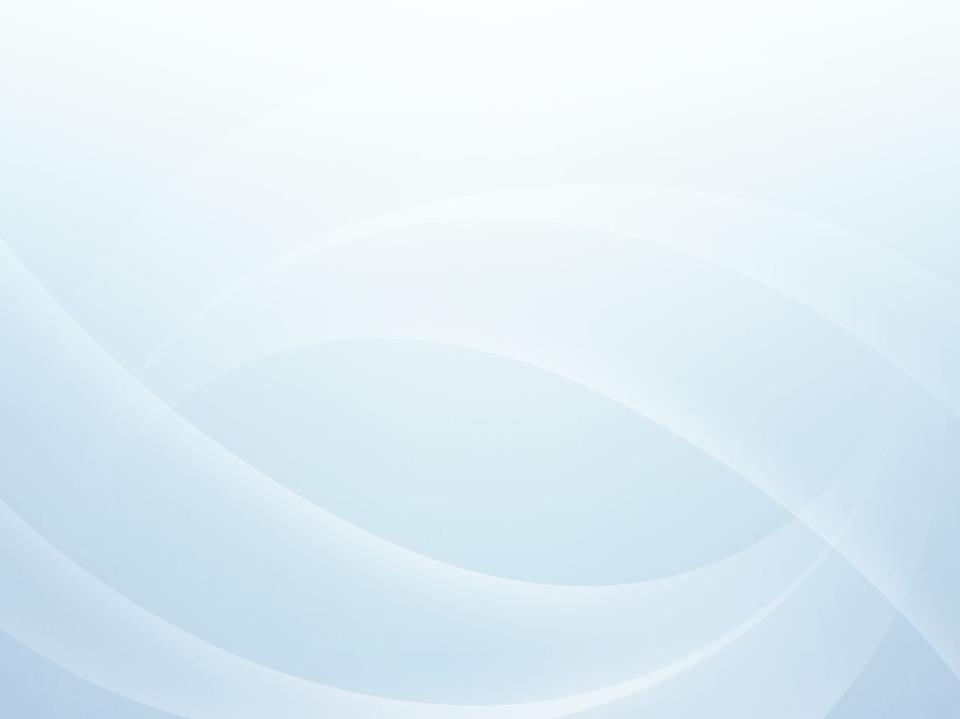 Раздел 7.  УРОВЕНЬ ДОЛГОВОЙ НАГРУЗКИ НА БЮДЖЕТ КУРСКОГО МУНИЦИПАЛЬНОГО ОКРУГА СТАВРОПОЛЬСКОГО КРАЯ
Сведения о планируемых (предельных) объемах муниципального долга на 2023 год и на плановый период 2024 и 2025 годов в сравнении с исполнением за 2023 год и отчетом за 2022 год
В Ы П И С К А
из решения Совета Курского муниципального округа Ставропольского края от 08 декабря 2022 г. № 453 «О бюджете Курского муниципального округа Ставропольского края на 2023 год и плановый период 2024 и 2025 годов», в новой редакции от 12 декабря 2023 года № 607. 

	23. Установить верхний предел муниципального внутреннего долга Курского муниципального округа Ставропольского края:
	на 01 января 2024 года по долговым обязательствам Курского муниципального округа Ставропольского края - в сумме 0,00 тыс. рублей, в том числе по муниципальным гарантиям в сумме 0,00 тыс. рублей;
	на 01 января 2025 года по долговым обязательствам Курского муниципального округа Ставропольского края - в сумме 0,00 тыс. рублей, в том числе по муниципальным гарантиям в сумме 0,00 тыс. рублей;
	на 01 января 2026 года по долговым обязательствам Курского муниципального округа Ставропольского края - в сумме 0,00 тыс. рублей, в том числе по муниципальным гарантиям в сумме 0,00 тыс. рублей.
	24. Объем расходов на обслуживание муниципального внутреннего долга Курского муниципального округа Ставропольского края в 2023 году и плановом периоде 2024 и 2025 годов не предусматривается.
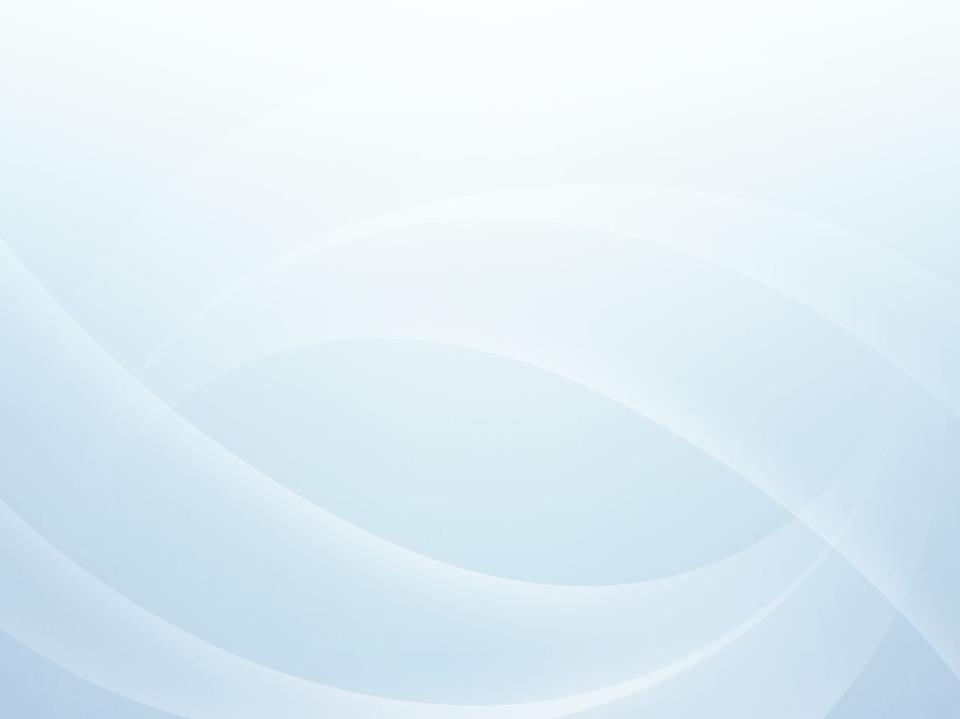 Раздел 8. ГОСУДАРСТВЕННЫЕ И МУНИЦИПАЛЬНЫЕ ПРОГРАММЫ
В 2023 ГОДУ БЮДЖЕТ КУРСКОГО МУНИЦИПАЛЬНОГО ОКРУГА СТАВРОПОЛЬСКОГО КРАЯ
ПО РАСХОДАМ СФОРМИРОВАН ПО 17 МУНИЦИПАЛЬНЫМ ПРОГРАММАМ*
тыс. руб.
Наибольший удельный вес  расходов в программной части бюджета составляют следующие программы:

   Развитие образования  - 39,7 % 
   Социальная поддержка граждан  - 18,8 % 
   Развитие коммунального хозяйства, транспортной системы и обеспечение безопасности дорожного движения – 27,2 %
  Сохранение и развитие культуры – 7,2 %
* До преобразования муниципальных образований, входящих в состав Курского муниципального района Ставропольского края и наделением вновь образованного муниципального образования статусом муниципального округа, бюджеты сельских поселений до 2021 года формировались  не программными
10. Развитие коммунального  хозяйства, транспортной системы и обеспечение безопасности дорожного движения  - 27,2 % 
11. Развитие сельского хозяйства  - 0,3 %
12. Межнациональные отношения и поддержка казачества - 1,5%
13. Энергосбережение и повышение энергетической эффективности 
14. Профилактика правонарушений – 0,03%
15. Противодействие коррупции  - 0,002 %
16. Обеспечение жильем отдельных категорий граждан – 0,08 %
17. Формирование современной городской среды – 1,6 %
1. Развитие образования – 39,7%
2. Социальная поддержка граждан – 18,8 %
3. Сохранение и развитие культуры – 7,2 %
4. Развитие физической культуры и спорта  - 0,9 %
5. Молодежная политика  - 0,1 %
6. Управление имуществом  - 0,1%
7. Управление финансами  - 1,8 %
8. Защита населения и территорий Курского района  от чрезвычайных ситуаций  - 0,2%
9. Развитие малого и среднего  бизнеса, потребительского рынка, снижение административных барьеров  - 0,5 %
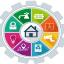 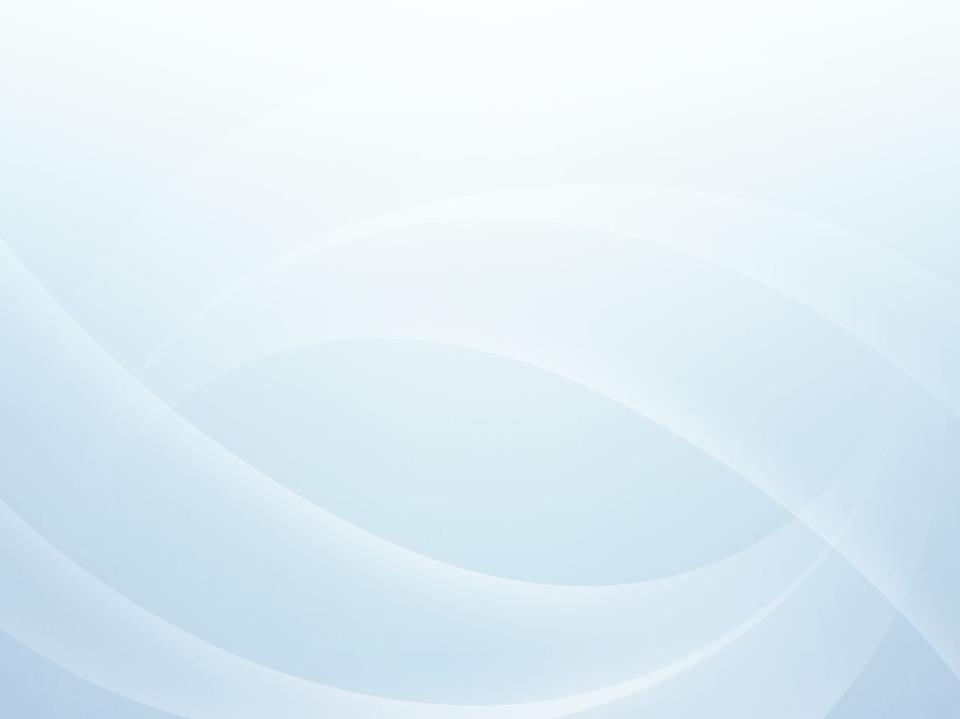 Исполнение бюджета Курского муниципального округа Ставропольского края
 за 2023 по муниципальным программам
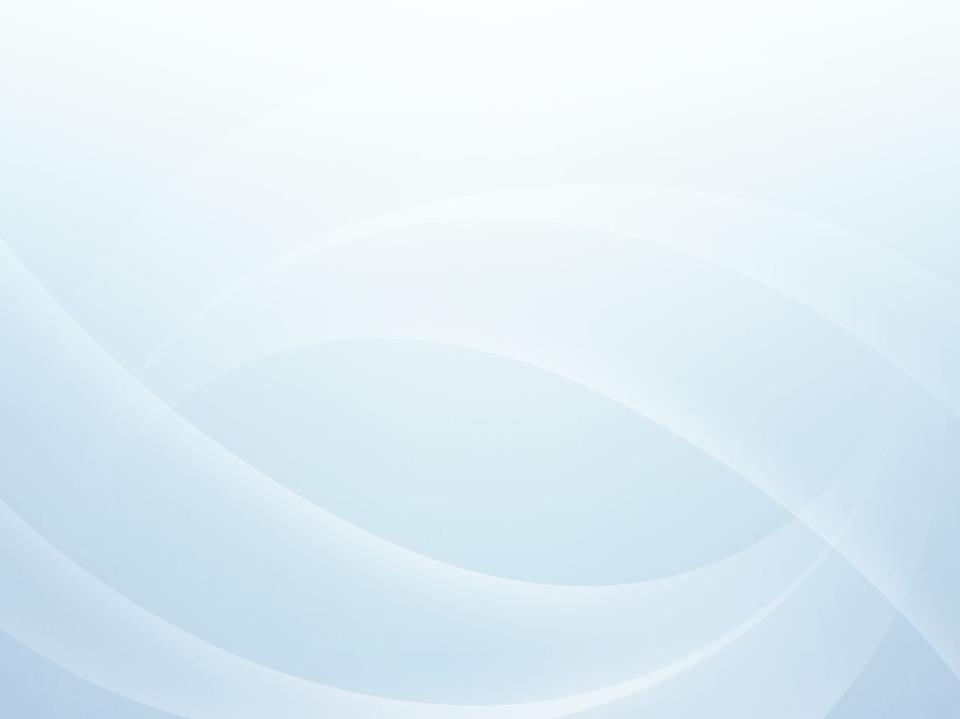 Оценка эффективности реализации муниципальных программ 
Курского муниципального округа Ставропольского края за 2023 год
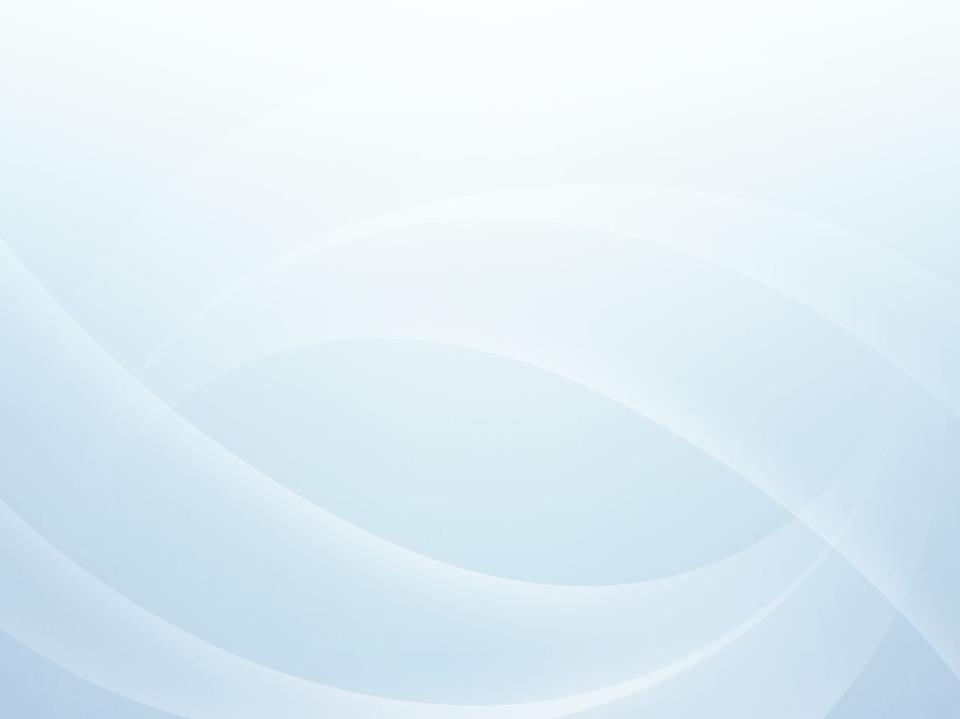 Сведения о реализации государственных программ на территории 
Курского муниципального округа Ставропольского края в 2023 году
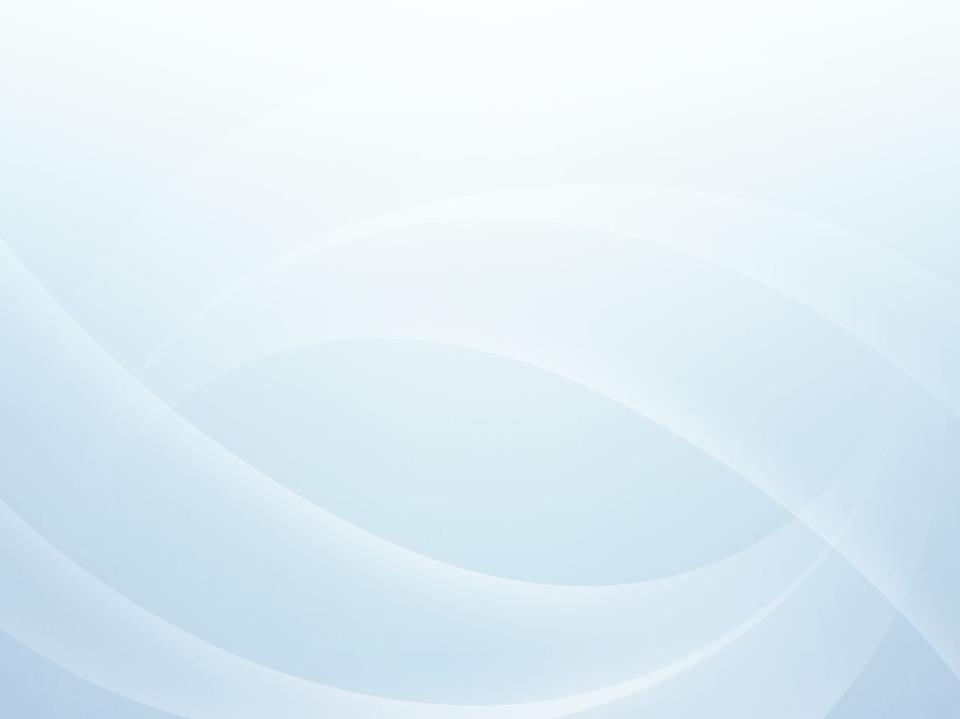 Раздел 9. РЕГИОНАЛЬНЫЕ ПРОЕКТЫ
Сведения о реализации региональных проектов в рамках национальных проектов  на территории Курского муниципального округа Ставропольского края в 2023 году
тыс. руб.
В 2023 году были реализованы 5 региональных проекта:
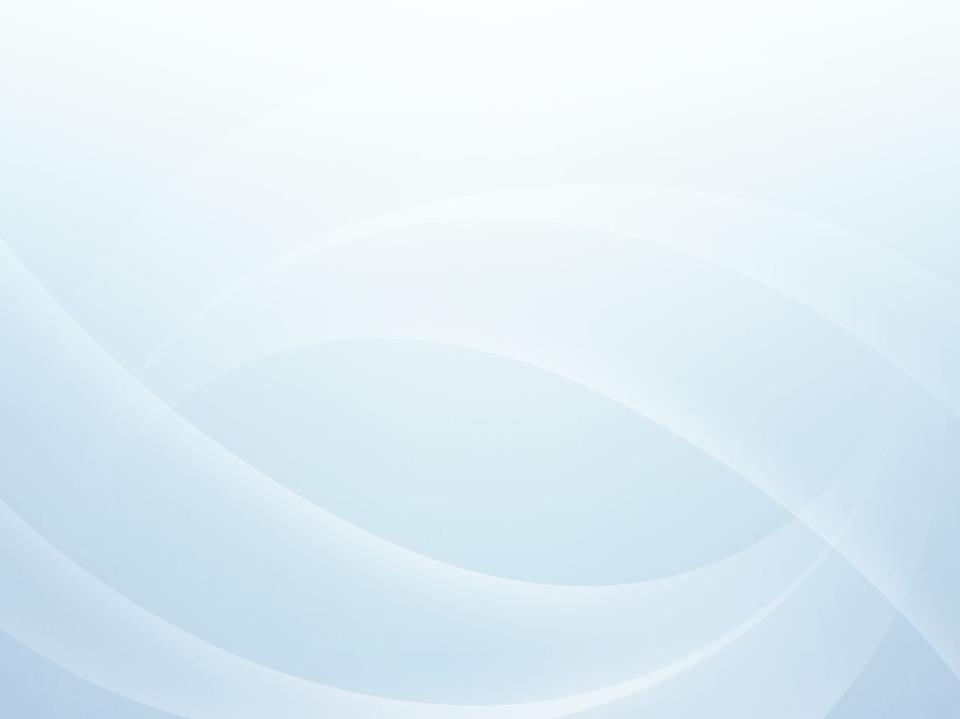 Раздел 10. ОБЩЕСТВЕННО ЗНАЧЕМЫЕ ПРОЕКТЫ РЕАЛИЗОВАННЫЕ НА ТЕРРИТОРИИ КУРСКОГО МУНИЦИПАЛЬНОГО ОКРУГА
Национальный проект «Культура»
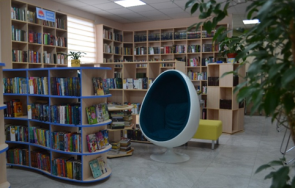 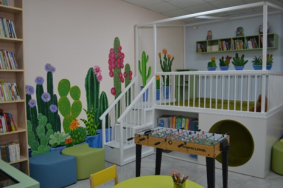 Модернизация районной детской библиотеки МКУК «Централизованная библиотечная система» (приобретена мебель, компьютерная техника, оборудование, книги).
Региональный проект «Современная школа»
Ремонт помещений «Точка Роста» в МКОУ «СОШ № 17 имени А.Т. Туркинова»
Ремонт помещений «Точка Роста» в МКОУ «СОШ № 9»
Ремонт помещений «Точка Роста» в МКОУ «СОШ № 11»
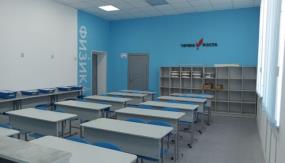 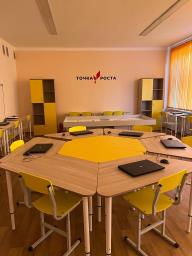 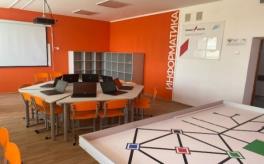 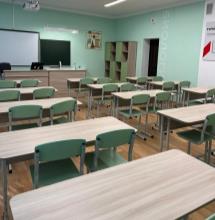 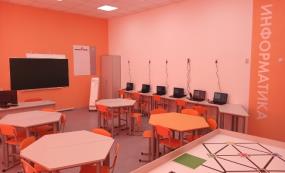 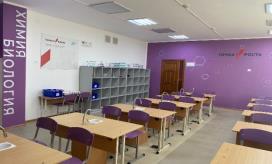 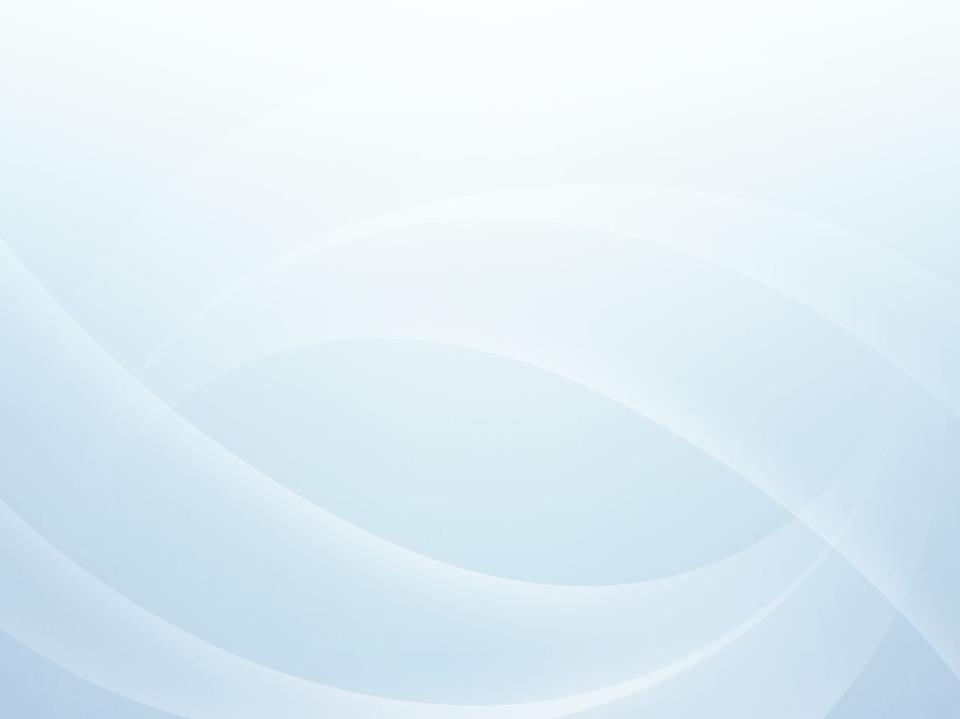 Региональный проект «Цифровая образовательная среда»
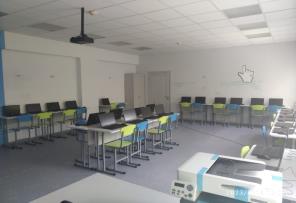 Оборудование кабинетов информатики в МКОУ «СОШ № 6»
Получили современное компьютерное оборудование. Для внедрения цифровой образовательной среды за счет средств местного бюджета были отремонтированы кабинеты на сумму 2 038,25 тыс. рублей и приобретена мебель на сумму 689,00 тыс. рублей.
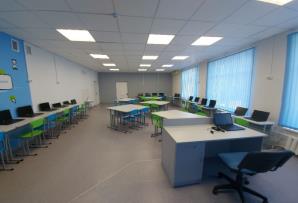 Оборудование кабинетов информатики в МКОУ «СОШ № 8»
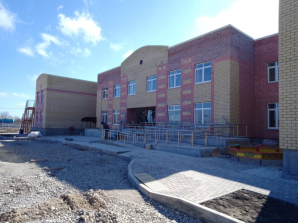 Национальный проект «Демография»
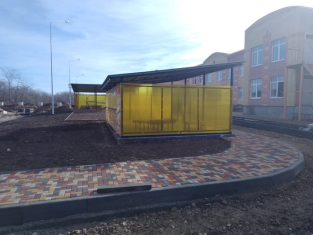 Строительство дошкольного образовательного учреждения на 160 мест по ул. Ленина в с. Ростовановском. Ввод в эксплантацию планируется до 31 марта 2024 г.
Государственная программа «Социальная поддержка граждан»
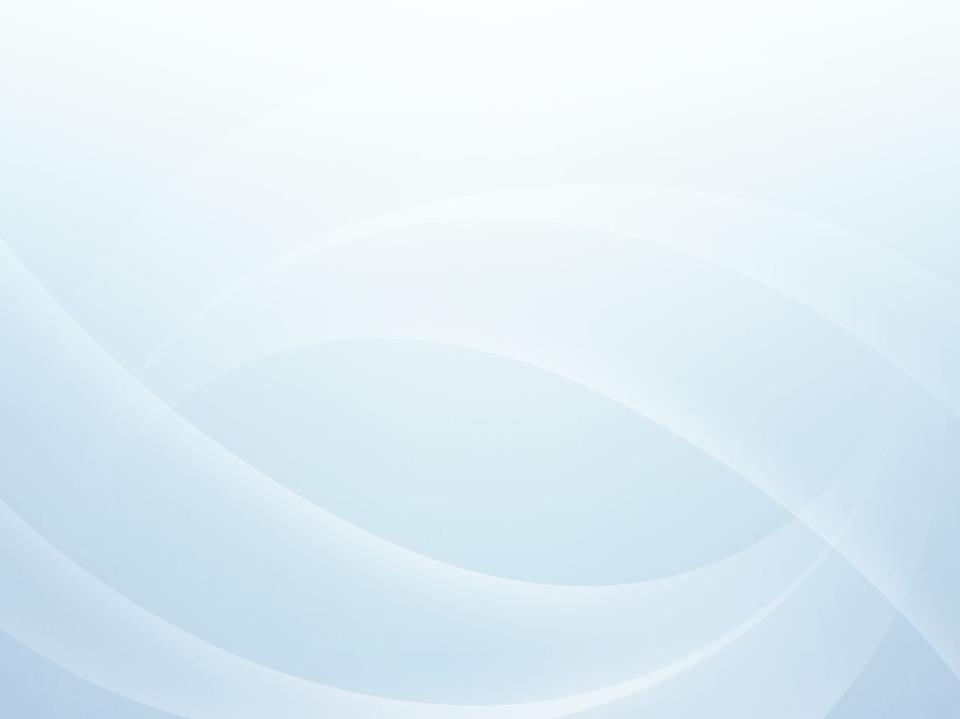 произведены выплаты социальных пособий 12 267 гражданам (2022 г. - 16 309 гражданам)
Региональный проект «Финансовая поддержка семей при рождении детей»
произведены выплаты 434 гражданам
Государственная программа «Обеспечение доступным и комфортным жильем и коммунальными услугами граждан Российской Федерации»
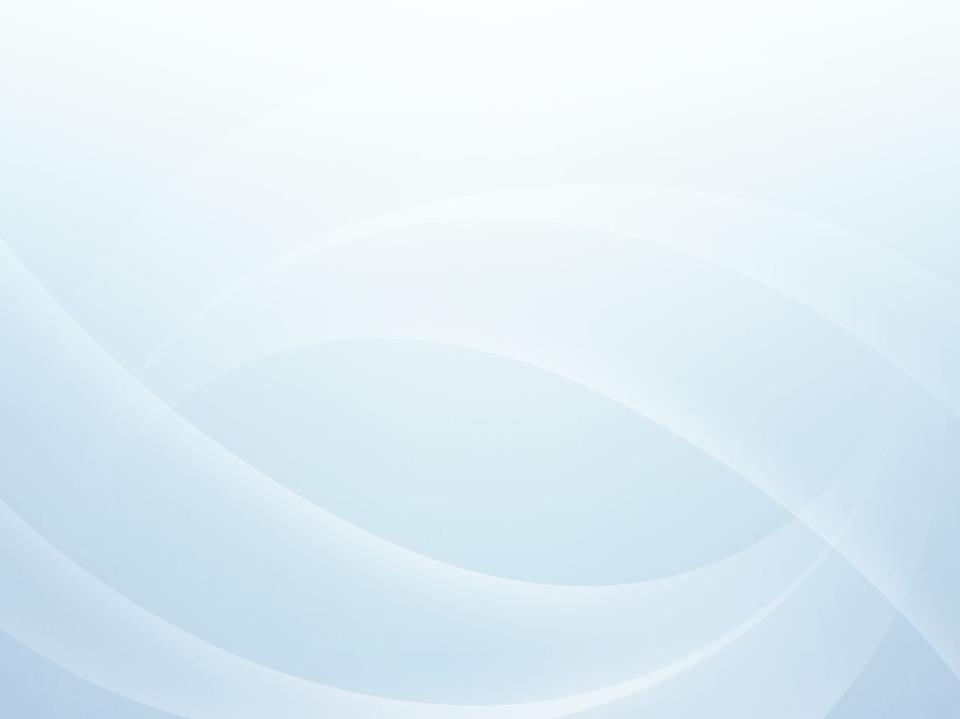 тыс. руб.
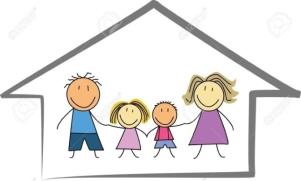 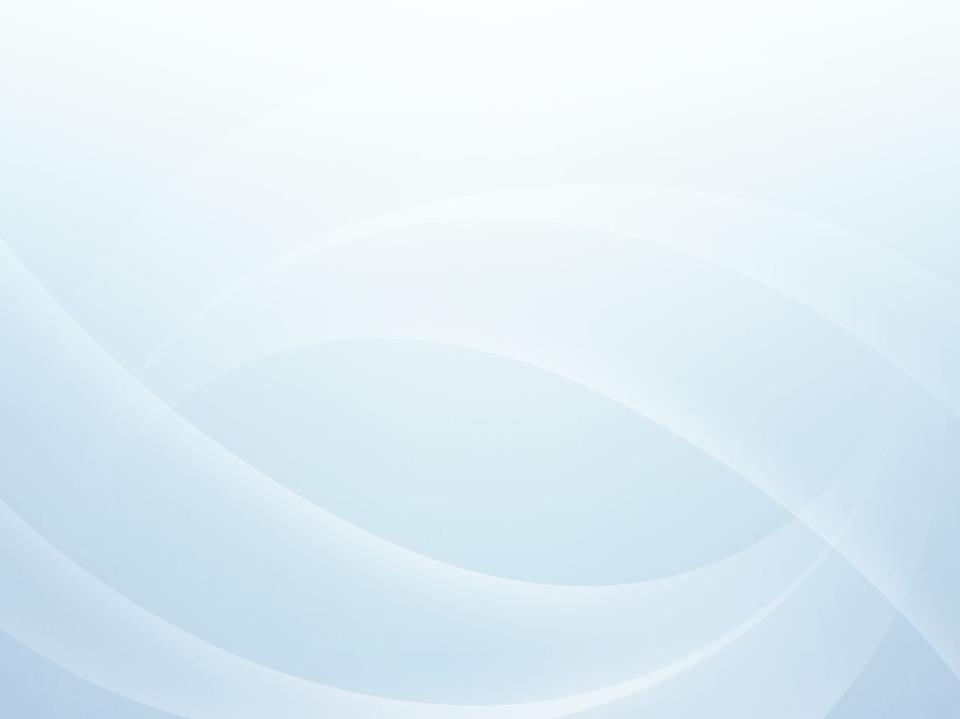 Государственная программа «Комплексное развитие сельских территорий»
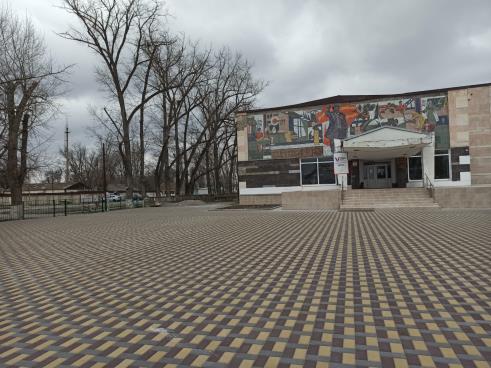 Благоустройство зоны отдыха п. Мирный, ул. Мира 12
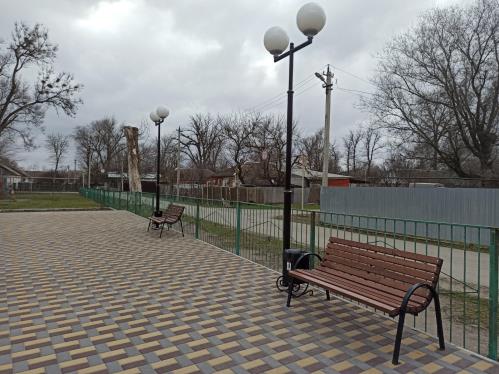 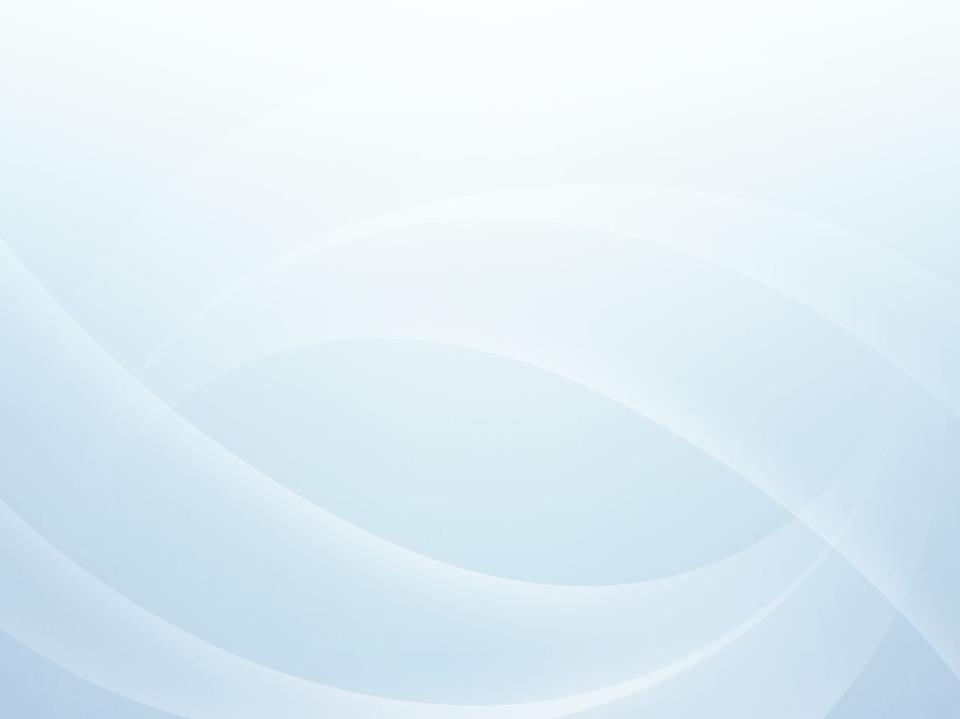 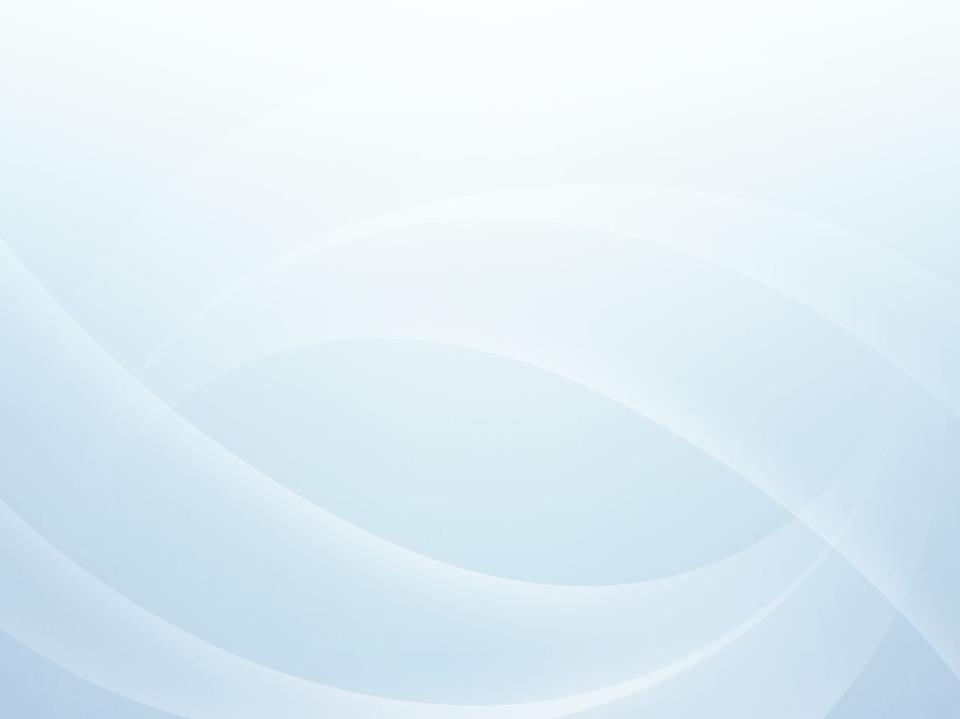 Раздел 11. ПОДДЕРЖКА  МЕСТНЫХ  ИНИЦИАТИВ / ИНИЦИАТИВНЫЕ ПРОЕКТЫ
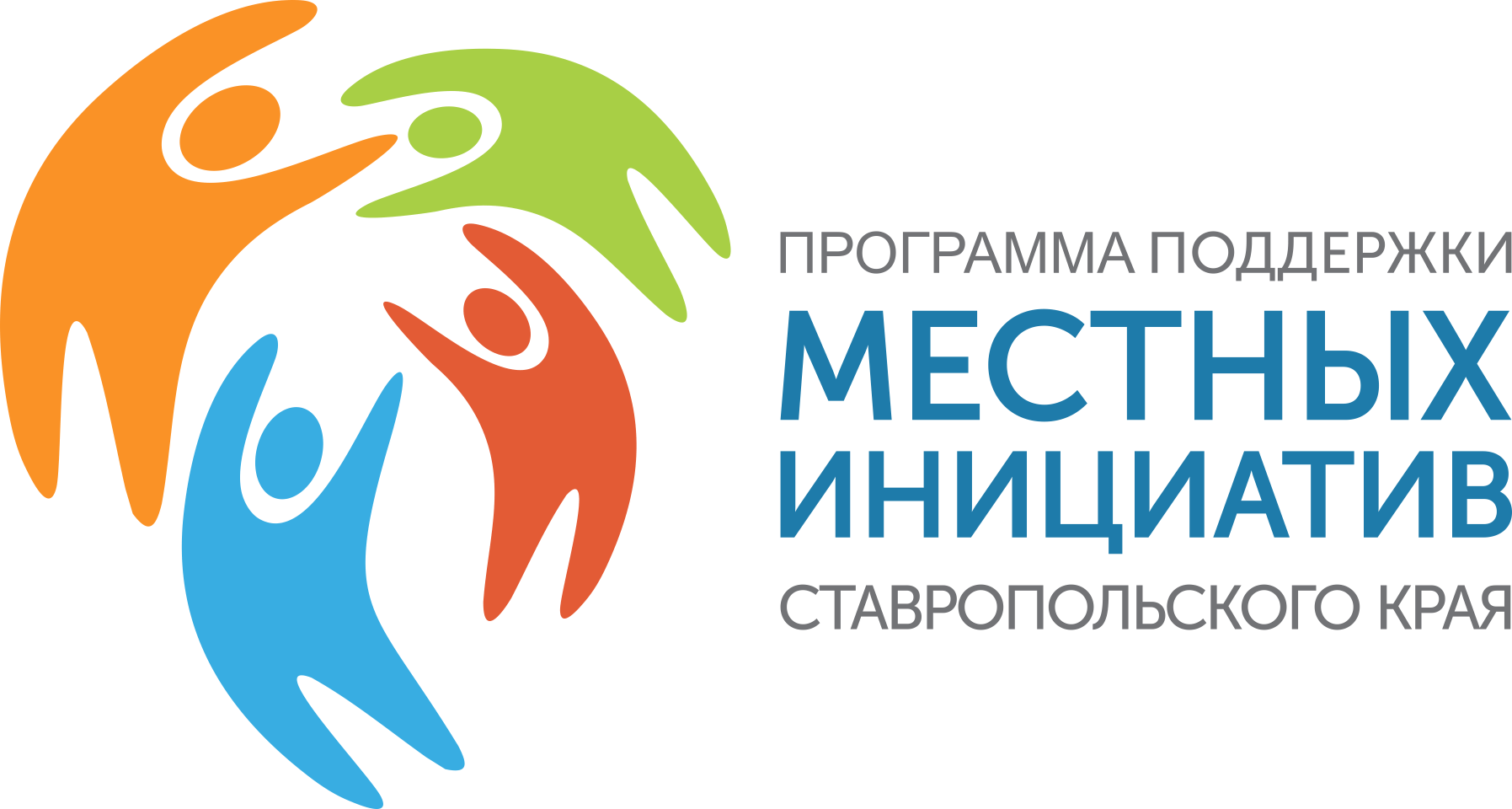 В 2023 году Курский муниципальный округ Ставропольского края принимал активное участие в реализации краевого проекта «Поддержка проектов развития территорий муниципальных образований, основанных на местных инициативах». На конкурс проектов было представлено 21 предложение, из которых было отобрано 13 проектов . Своевременно и в полном объеме реализованы 12 проектов. Общая стоимость всех реализованных проектов составила 31 367 918,59 рублей (19 624 226,38 рублей - средства бюджета Ставропольского края, 6 502 908,79 рублей - средства бюджета Курского муниципального округа, 4 547 464,00 рубля - софинансирование гражданами и организациями, оплата услуг строительного контроля - 693 319,42 рублей).
ОСНОВНАЯ ИДЕОЛОГИЯ ПРОГРАММЫ ПОДДЕРЖКИ МЕСТНЫХ ИНИЦИАТИВ – ИНИЦИАТИВА САМИХ ГРАЖДАН
бюджет края
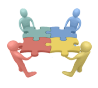 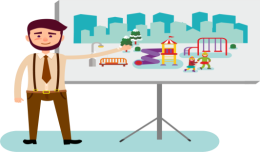 ИП, организации
бюджет МО
население
РЕАЛИЗАЦИЯ ПРОЕКТОВ В 2023 ГОДУ
тыс. руб.
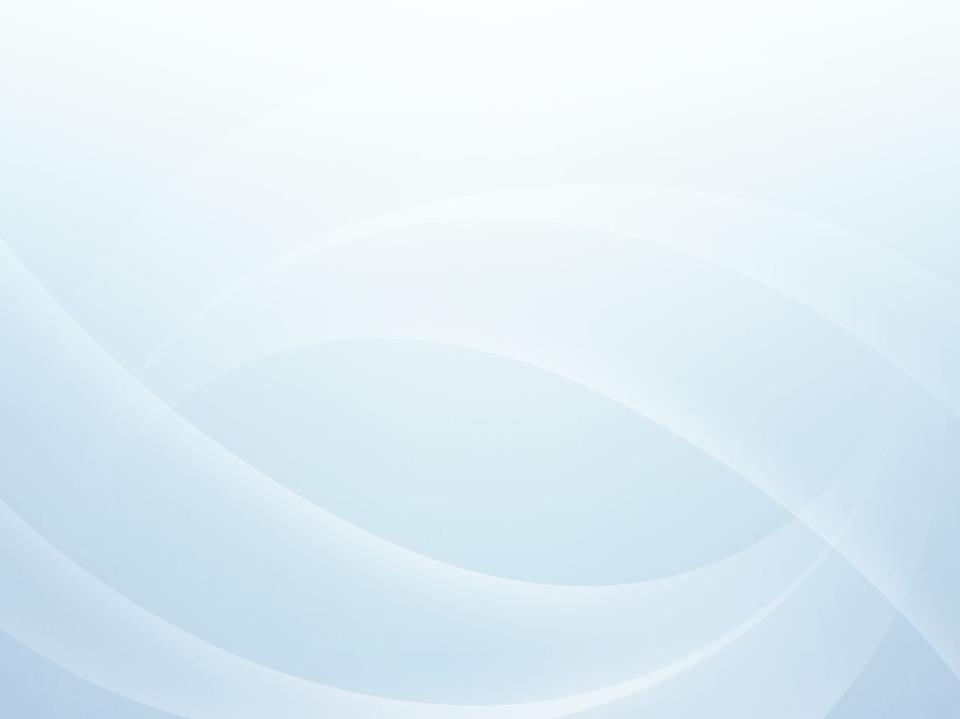 На территории Курского муниципального округа реализовывались в 2023 году 4 инициативных проекта за счет средств Курского муниципального округа Ставропольского края:
«Обустройство спортивной игровой площадки п.Ага -Батыр Курского муниципального округа Ставропольского края»
ИСХОДНОЕ СОСТОЯНИЕ ОБЪЕКТА
РЕЗУЛЬТАТ РЕАЛИЗАЦИИ
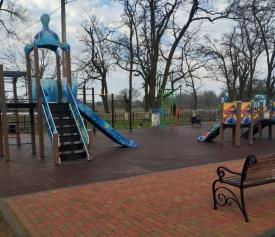 ИСТОЧНИКИ ФИНАНСИРОВАНИЯ
инициативные платежи (физ. лица, ИП, организации): 131,25  тыс. руб.
бюджет муниципального образования: 2 336,50 тыс. руб.
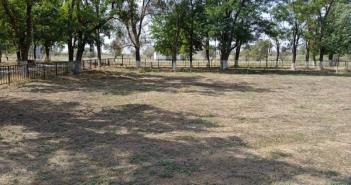 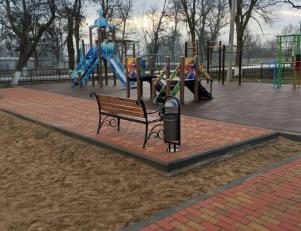 «Благоустройство территории, прилегающей к зданию Новодеревенского сельского дома культуры МБУК "Централизованная клубная система" (2 этап) в хуторе Новая Деревня Курского муниципального округа Ставропольского края»
ИСХОДНОЕ СОСТОЯНИЕ ОБЪЕКТА
ИСТОЧНИКИ ФИНАНСИРОВАНИЯ

краевой бюджет: 2 320,78 тыс. руб.
бюджет муниципального образования: 126,82 тыс. руб.
инициативные платежи (физ. лица, ИП, 
организации): 2,90 тыс. руб.
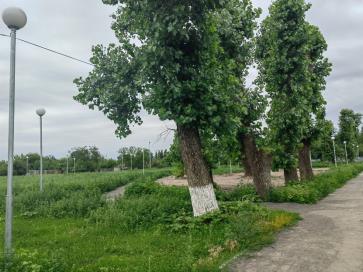 РЕЗУЛЬТАТЫ РЕАЛИЗАЦИИ
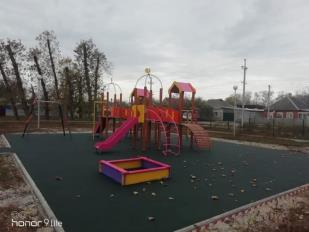 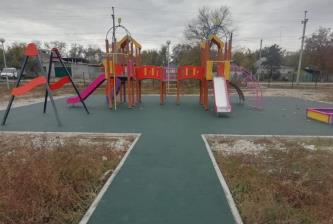 «Устройство тротуарной дорожки по ул. Руденко в ст. Галюгаевская Курского муниципального округа Ставропольского края»
ИСТОЧНИКИ ФИНАНСИРОВАНИЯ

краевой бюджет:  1 400,00 тыс. руб.
бюджет муниципального образования: 480,00 тыс. руб.
инициативные платежи (физ. лица, ИП, организации): 724,31 тыс. руб.
ИСХОДНОЕ СОСТОЯНИЕ ОБЪЕКТА
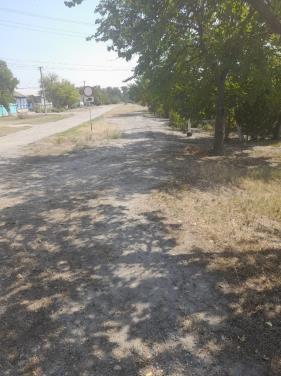 РЕЗУЛЬТАТЫ РЕАЛИЗАЦИИ
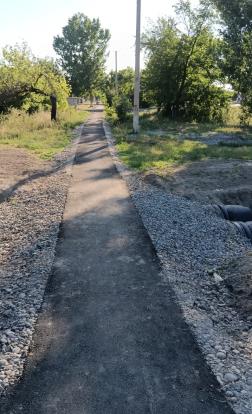 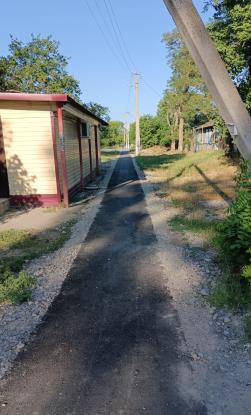 «Устройство пешеходных тротуаров по ул. Школьная от дома № 1 до дома № 113 кв. 1 в х. Зайцев Курского муниципального округа Ставропольского края»
ИСТОЧНИКИ ФИНАНСИРОВАНИЯ

краевой бюджет: 1 554,18 тыс. руб.
бюджет муниципального образования: 370,68 тыс. руб.
инициативные платежи (физ. лица, ИП, организации): 201,00 тыс. руб.
ИСХОДНОЕ СОСТОЯНИЕ ОБЪЕКТА
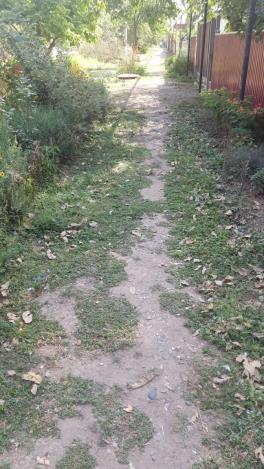 РЕЗУЛЬТАТ РЕАЛИЗАЦИИ
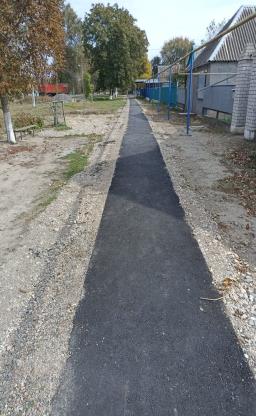 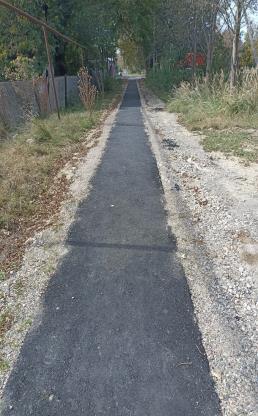 «Устройство пешеходных тротуаров по улице Ленина от дома №44 до дома №166 в с. Каново Курского муниципального округа Ставропольского края»
ИСТОЧНИКИ ФИНАНСИРОВАНИЯ

краевой бюджет: 1 281,54 тыс. руб.
бюджет муниципального образования: 264,63 тыс. руб.
инициативные платежи (физ. лица, ИП, организации): 142,60  тыс. руб.
ИСХОДНОЕ СОСТОЯНИЕ ОБЪЕКТА
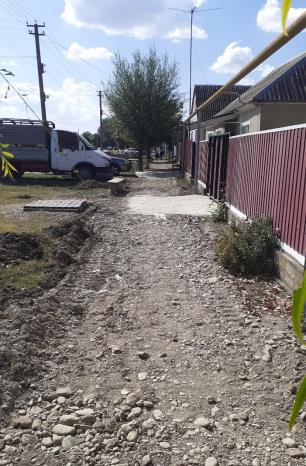 РЕЗУЛЬТАТ РЕАЛИЗАЦИИ
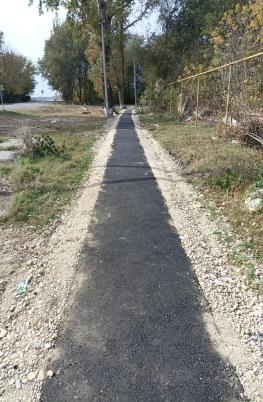 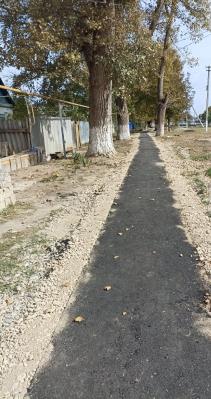 «Устройство спортивной площадки по улице Центральной 32 а в хуторе Привольный Курского муниципального округа Ставропольского края»
ИСХОДНОЕ СОСТОЯНИЕ ОБЪЕКТА
ИСТОЧНИКИ ФИНАНСИРОВАНИЯ

краевой бюджет: 1 694,31 тыс. руб.
бюджет муниципального образования: 336,15 тыс. руб.
инициативные платежи (физ. лица, ИП, организации): 129,71 тыс. руб.
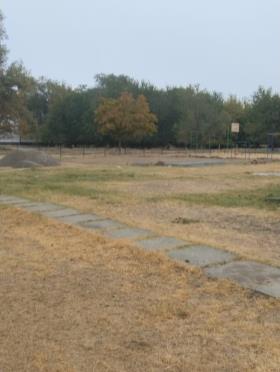 РЕЗУЛЬТАТ РЕАЛИЗАЦИИ
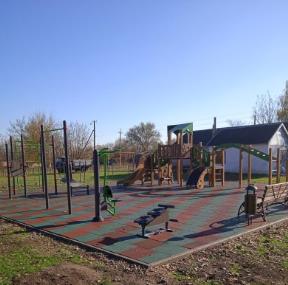 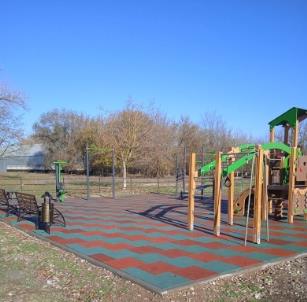 «Ремонт уличного освещения пешеходной зоны по ул.Ленина и парковой зоны села Ростовановское Курского муниципального округа Ставропольского края»
ИСХОДНОЕ СОСТОЯНИЕ ОБЪЕКТА
ИСТОЧНИКИ ФИНАНСИРОВАНИЯ

краевой бюджет: 571,10 тыс. руб.
бюджет муниципального образования: 233,11 тыс. руб.
инициативные платежи (физ. лица, ИП, организации): 192,65 тыс. руб.
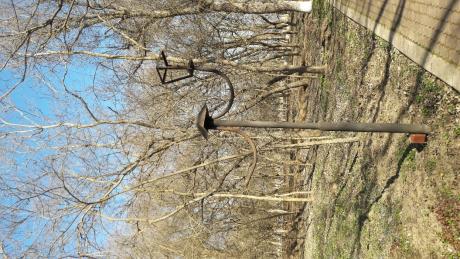 РЕЗУЛЬТАТ  РЕАЛИЗАЦИИ
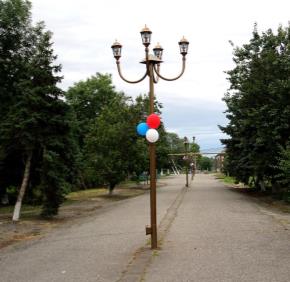 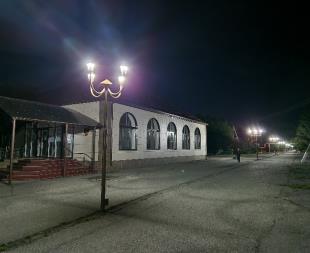 «Устройство тротуарной дорожки по улице Мира в хуторе Пролетарский Курского муниципального округа Ставропольского края»
ИСХОДНОЕ СОСТОЯНИЕ ОБЪЕКТА
ИСТОЧНИКИ ФИНАНСИРОВАНИЯ

краевой бюджет: 1 356,31 тыс. руб.
бюджет муниципального образования: 536,23 тыс. руб.
инициативные платежи (физ. лица, ИП, организации): 291,20 тыс. руб.
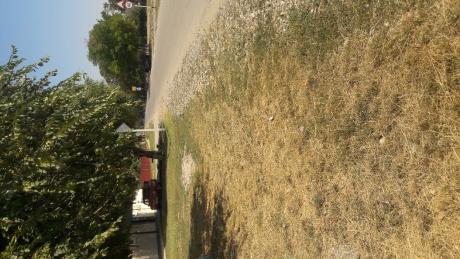 РЕЗУЛЬТАТ  РЕАЛИЗАЦИИ
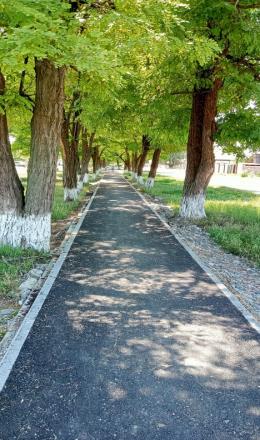 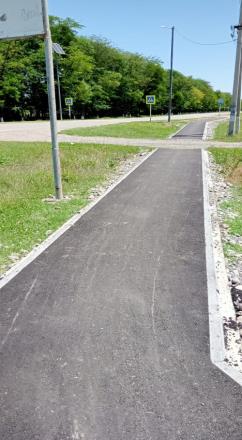 «Устройство детской площадки в парковой зоне (2 этап) пос. Рощино Курского муниципального округа Ставропольского края»
ИСХОДНОЕ СОСТОЯНИЕ ОБЪЕКТА
ИСТОЧНИКИ ФИНАНСИРОВАНИЯ

краевой бюджет: 1 048,27 тыс. руб.
бюджет муниципального образования: 466,12 тыс. руб.
инициативные платежи (физ. лица, ИП, организации): 452,10 тыс. руб.
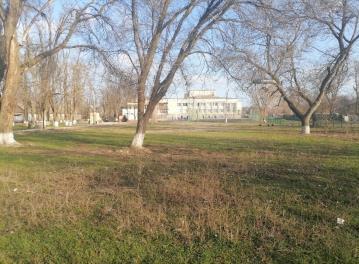 РЕЗУЛЬТАТ  РЕАЛИЗАЦИИ
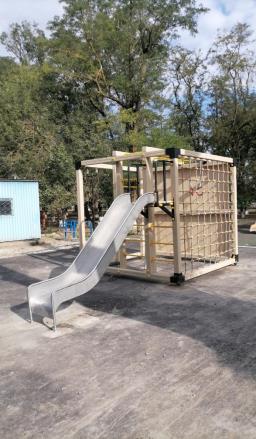 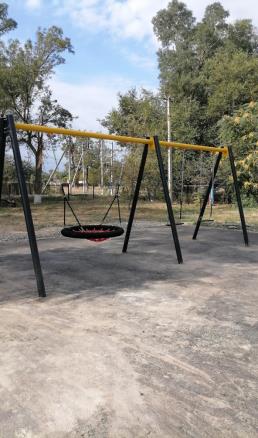 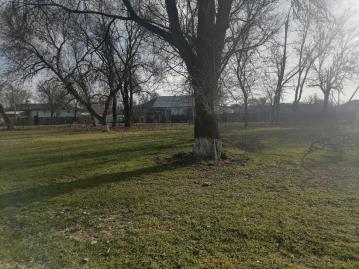 «Устройство пешеходной дорожки по ул. Кооперативная в с. Русское Курского муниципального округа Ставропольского края»
ИСХОДНОЕ СОСТОЯНИЕ ОБЪЕКТА
ИСТОЧНИКИ ФИНАНСИРОВАНИЯ

краевой бюджет: 1 779,12 тыс. руб.
бюджет муниципального образования: 1 158,12 тыс. руб.
инициативные платежи (физ. лица, ИП, организации): 621,00 тыс. руб.
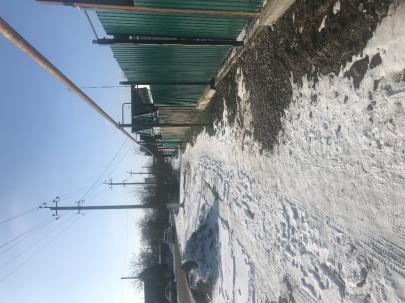 РЕЗУЛЬТАТ  РЕАЛИЗАЦИИ
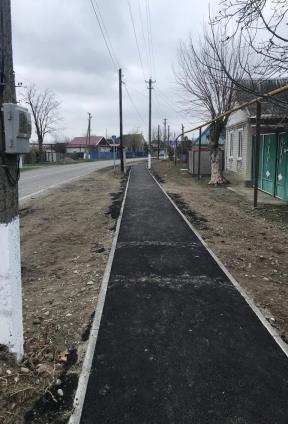 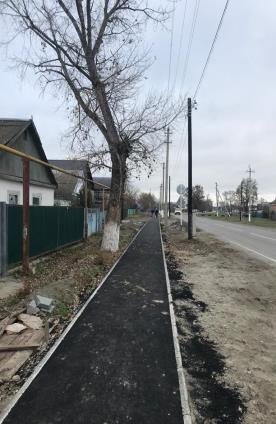 «Устройство спортивной площадки по ул. Колхозная 4а в с. Уваровское Курского муниципального округа Ставропольского края»
ИСХОДНОЕ СОСТОЯНИЕ ОБЪЕКТА
ИСТОЧНИКИ ФИНАНСИРОВАНИЯ

краевой бюджет: 1 881,04 тыс. руб.
бюджет муниципального образования: 941,04 тыс. руб.
инициативные платежи (физ. лица, ИП, организации): 940,00 тыс. руб.
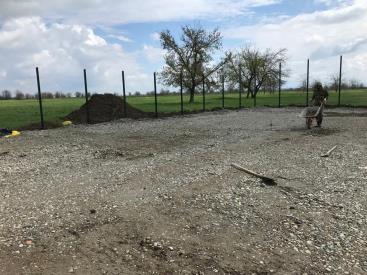 РЕЗУЛЬТАТ  РЕАЛИЗАЦИИ
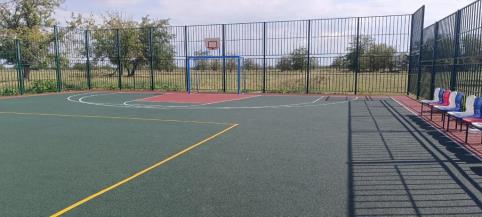 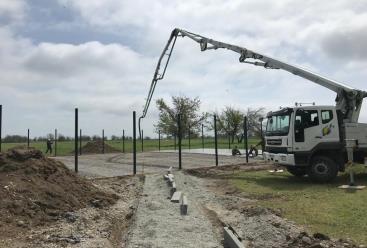 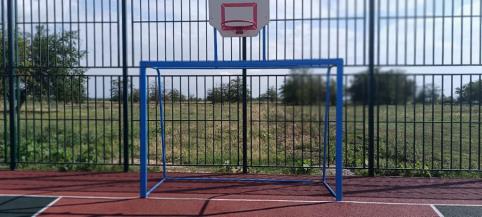 «Устройство детской игровой площадки по ул. Урожайной в селе Серноводское Курского муниципального округа Ставропольского края»
ИСТОЧНИКИ ФИНАНСИРОВАНИЯ

краевой бюджет: 1 029,58 тыс. руб.
бюджет муниципального образования: 679,58 тыс. руб.
инициативные платежи (физ. лица, ИП, организации): 350,00 тыс. руб.
ИСХОДНОЕ СОСТОЯНИЕ ОБЪЕКТА
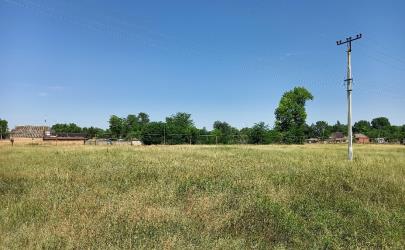 РЕЗУЛЬТАТ  РЕАЛИЗАЦИИ
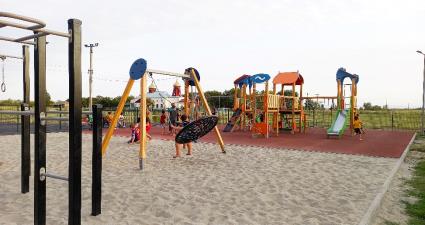 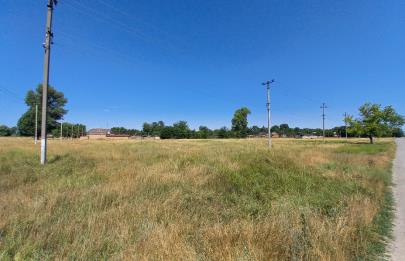 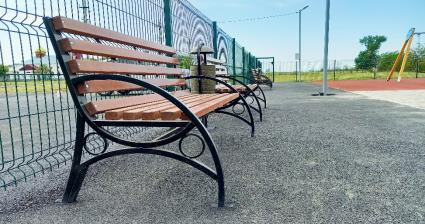 «Обустройство крытой сцены и зрительских мест в парковой зоне станицы Стодеревская Курского муниципального округа Ставропольского края»
ИСТОЧНИКИ ФИНАНСИРОВАНИЯ

краевой бюджет: 1 026,89 тыс. руб.
бюджет муниципального образования: 668,89 тыс. руб.
инициативные платежи (физ. лица, ИП, организации): 358,00 тыс. руб.
ИСХОДНОЕ СОСТОЯНИЕ ОБЪЕКТА
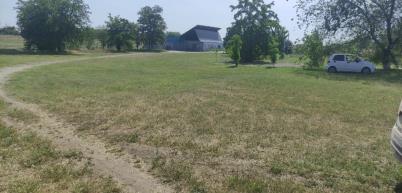 РЕЗУЛЬТАТ  РЕАЛИЗАЦИИ
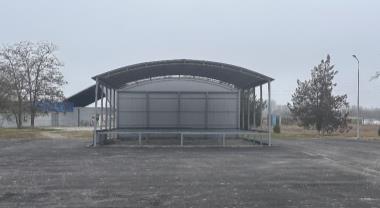 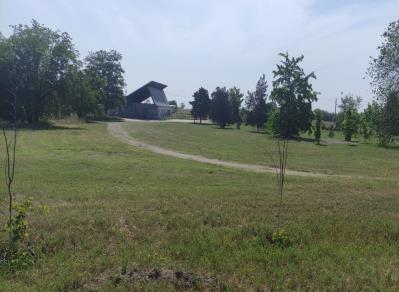 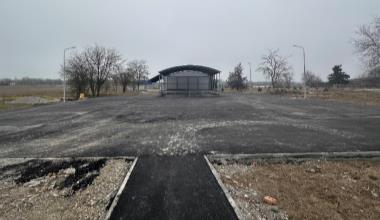 «Устройство на стадионе открытой спортивной площадки с уличными тренажёрами в селе Эдиссия Курского муниципального округа 
Ставропольского края»
ИСТОЧНИКИ ФИНАНСИРОВАНИЯ

краевой бюджет: 1 115,13 тыс. руб.
бюджет муниципального образования: 615,13 тыс. руб.
инициативные платежи (физ. лица, ИП, организации): 500,00 тыс. руб.
ИСХОДНОЕ СОСТОЯНИЕ ОБЪЕКТА
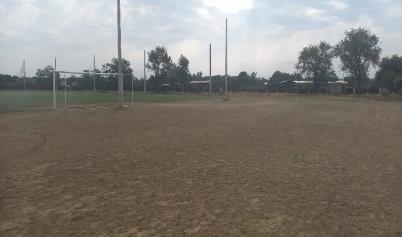 РЕЗУЛЬТАТ  РЕАЛИЗАЦИИ
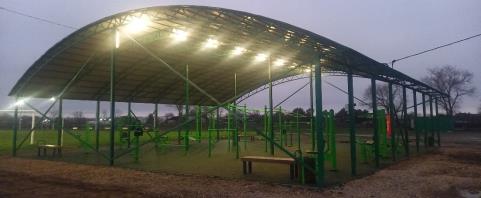 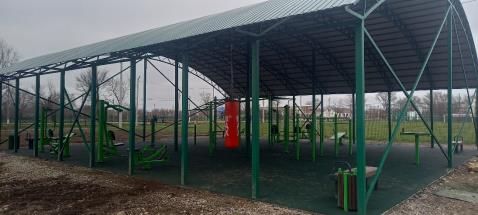 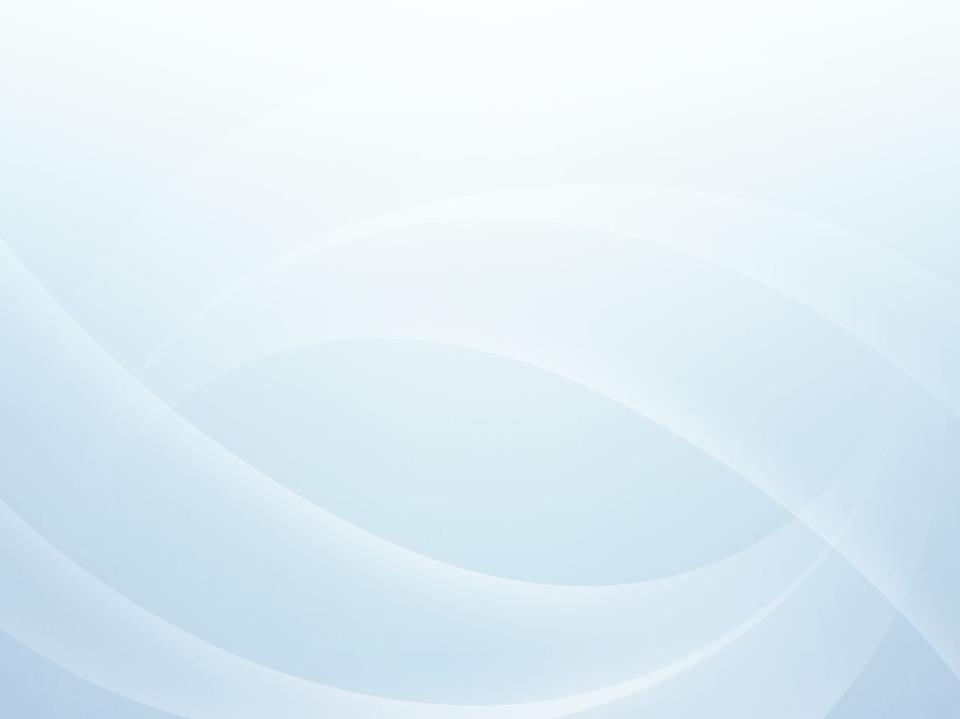 Раздел 12. ДОРОЖНЫЙ ФОНД (дорожное хозяйство)
По отрасли «Дорожное хозяйство (дорожные фонды)» в  бюджете Курского муниципального округа предусматривались расходы на осуществление дорожной деятельности в рамках муниципальных дорожных фондов в размере не менее прогнозируемого объема доходов от акцизов на автомобильный бензин, прямогонный бензин, дизельное топливо, моторные масла для дизельных и (или) карбюраторных (инжекторных) двигателей, производимые на территории Российской Федерации, подлежащих зачислению в бюджеты муниципальных образований, а также иных доходов, определенных нормативными правовыми актами муниципальных образований о создании муниципальных дорожных фондов. 
     В 2023 году исполнение  по разделу «Дорожное хозяйство (дорожные фонды)» составило – 633 508,47 тыс. рублей, в том числе за счет  краевого бюджета – 576 255,21 тыс. рублей.
     В 2023 году на территории Курского муниципального округа Ставропольского края выполнен ремонт 35-ти автомобильных дорог общего пользования местного значения в асфальтобетонном исполнении общей протяженностью 30,753 км, на сумму 287 496 659,83 рублей, из них:
районного значения:
подъезд к хутору Привольный от автомобильной дороги «Моздок – Курская»;
подъезд к поселку Ровный от автомобильной дороги «Моздок - Курская»;
подъезд к пос. Трудовой;
ст-ца Курская:
ул. Халецкого (от ул. Новая до ул.  Березовая); 
пер. Майский (от ул. Калинина до ул. Балтийская);
ул. Восточная(от ул. Речная);
ул. Подгорная (от ул. Буденного до ул. Промышленная);
ул. Акулова (от пер. Октябрьский до ул. Щербакова);
ул. Интернациональная (от дома № 2 до пер. Свободный);
ул. Интернациональная (от ул. Щербакова до ул. Березовая);
по пер. Пролетарский (от № 1а до дома № 6);
ул. Комарова (от дома № 1б до ул. Подгорная);
ул. Маяковского (от улицы Калинина);
пер. Пролетарский (от ул. Халецкого до дома № 65);
ул. Льва Толстого;
ул. Виноградная (от ул. Восточная до ул.Льва Толстого);
ст-ца Стодеревская:
ул.Советская (от «Дома культуры»);
ул. Щербакова (от ул. Гагарина до ул. Каюшникова);
ул. Терешковой (от ул. Щербакова);
пер. Титова (от ул. Гагарина);
с. Ростовановское:
ул. Ленина (от автодороги «Подъезд к с. Ростовановское от автодороги Новопавловск-Курская»);

     В 2023 году на округа выполнялись работы по реконструкции автомобильной дороги Ага-Батыр Дыдымкин протяженностью 10,43306 км, на сумму 445 085,06 тыс. рублей. По итогу за 2023 год реконструировано 8,58306 км дороги с учетом строительного контроля и авторского надзора на сумму 312 290,99 тыс. рублей.
На территории округа предоставлены субсидии на обеспечение пассажирских перевозок по 4 муниципальным маршрутам на общую сумму 2 677,48 тыс. рублей.
ул. Береговая (от дома №1 до дома № 19);
ул. Ленина (от дома №16 до дома №38);
с. Эдиссия:
ул. Степная (от дома № 175 по ул. Миронова до поворота на ул. Рубена Атанасова);
ул. Пушкина (от ул. Свердлова) и часть ул. Степная (от ул. Ленина до ул. Миронова);
ул. Комсомольская (от автомобильной дороги «Курская-Каясула»);
п. Ага-Батыр:
ул. Школьная (от ул. Гагарина);
ул. Ленина в п. Ага-Батыр (от ул. Комсомольской до ул. Южная);
п. Балтийский:
ул. Урожайная;
ул. Никулиной (от ул. Черемушки);
с. Русское:
ул. Новая (от ул. Школьная до ул. Новая, 30а) (этап 2);
ул. Степная;
с. Серноводское:
ул. им. А.Т. Туркинова;
ст-ца Галюгаевская:
ул. Ленина;
с. Уваровское:
ул. Торговая (от автомобильной дороги регионального значения Стодеревская-Серноводское-Уваровское)
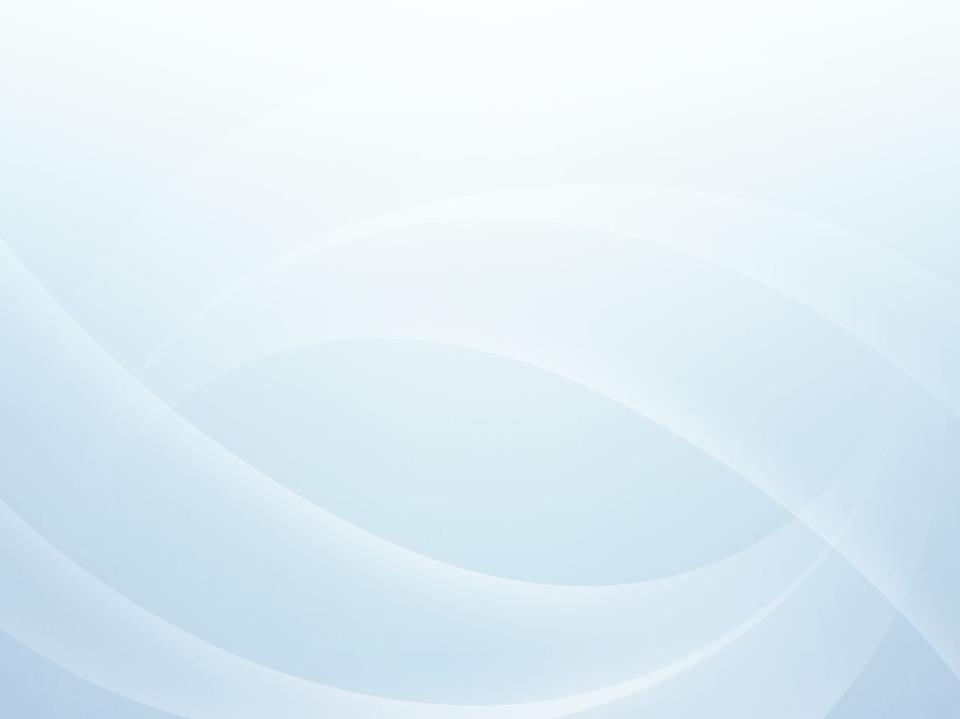 Дорожная сеть
Ремонт подъездных путей к х. Привольный, п. Ровный и п. Трудовой
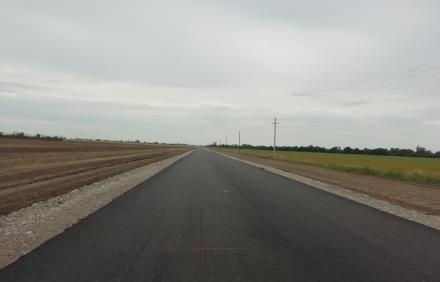 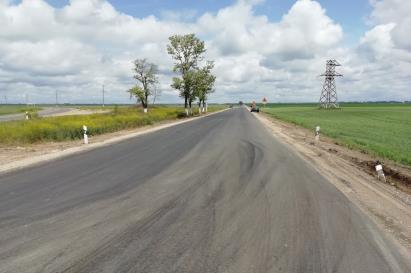 Ремонт автомобильной дороги по ул. Халецкого (от ул. Новая до ул.  Березовая) в ст-це Курская
Ремонт автомобильной участка  дороги по пер. Майский в ст-це Курская
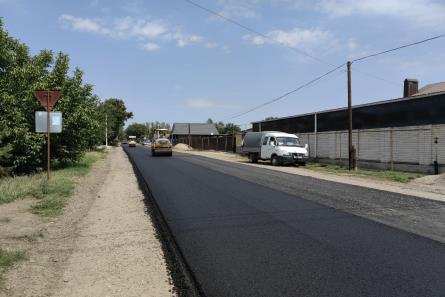 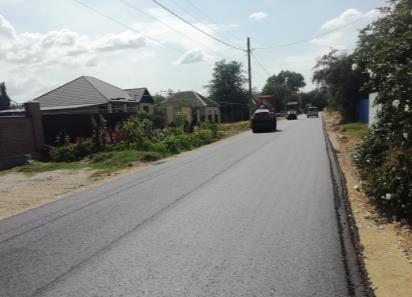 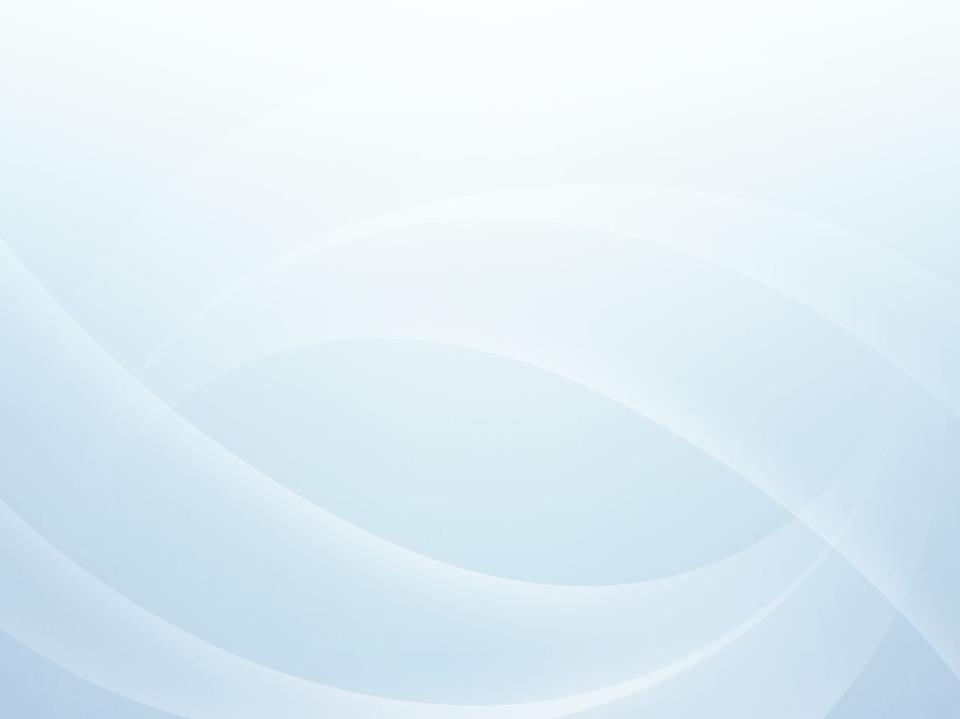 Ремонт участка автомобильной дороги по ул. Подгорная в ст-це Курская
Ремонт автомобильной дороги по ул. Восточная(от ул. Речная) в ст-це Курской
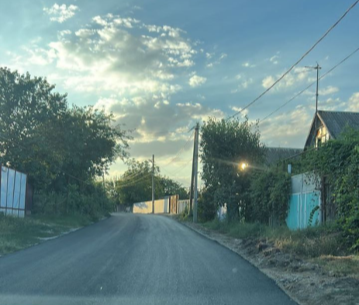 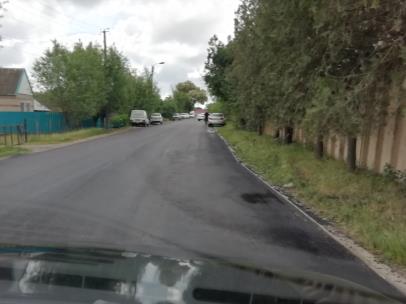 Ремонт автомобильной дороги по ул. Интернациональная в ст-це Курская
Ремонт автомобильной дороги по ул. Комарова (от дома № 1б до ул. Подгорная) в ст-це Курская
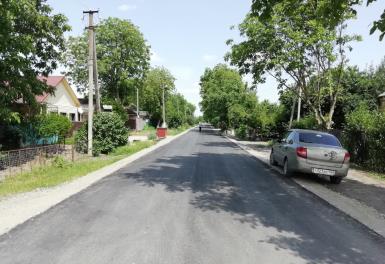 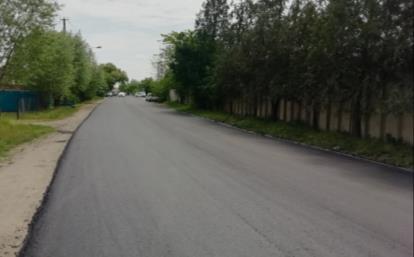 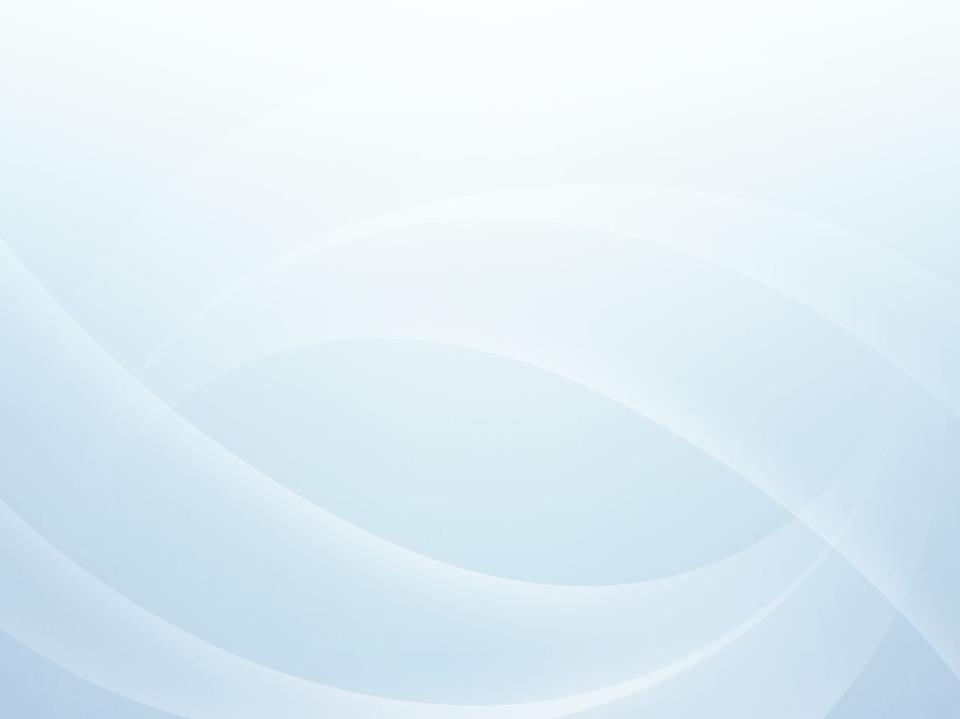 Ремонт автомобильной дороги по ул. Маяковского (от улицы Калинина) в ст-це Курская
Ремонт автомобильной дороги по ул. Льва Толстого в ст-це Курская
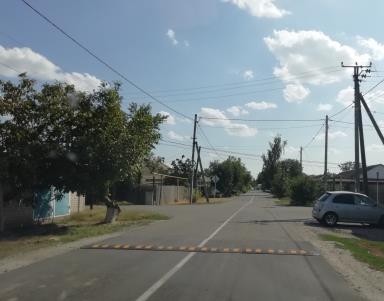 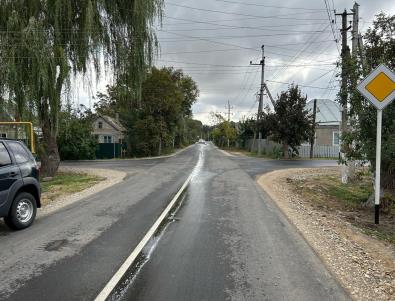 Ремонт автомобильной дороги по пер. Титова  в ст-це Стодеревская
Ремонт автомобильной дороги по ул. Ленина в с. Ростовановском
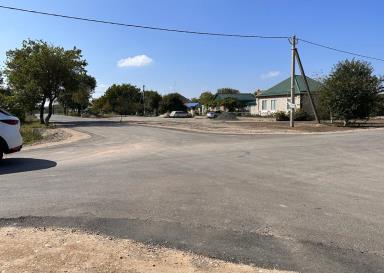 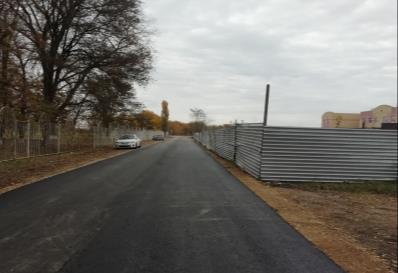 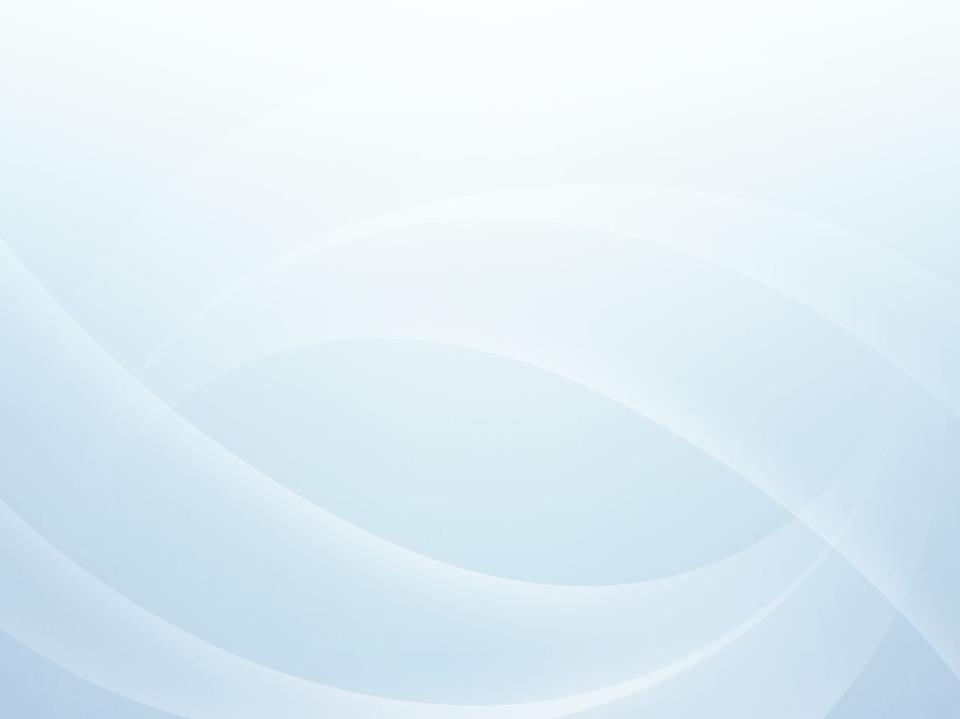 Ремонт участка автомобильной дороги по ул. Пушкина и часть ул. Степная в с. Эдиссия
Ремонт автомобильной дороги по ул. Урожайная в п. Балтийский
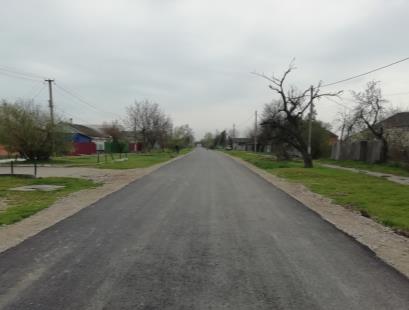 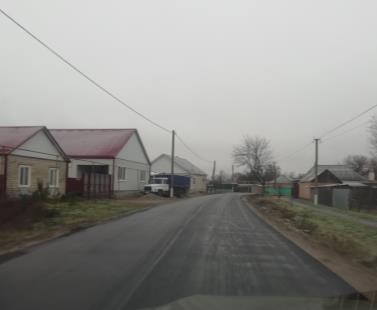 Ремонт автомобильной дороги по ул. Ленина в ст-це Галюгаевской
Ремонт автомобильной дороги по ул. Торговая в с. Уваровском
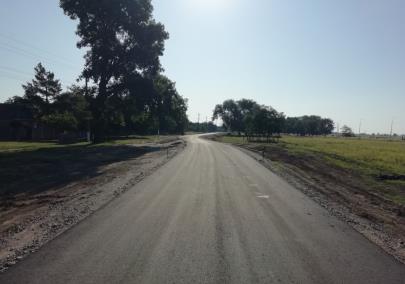 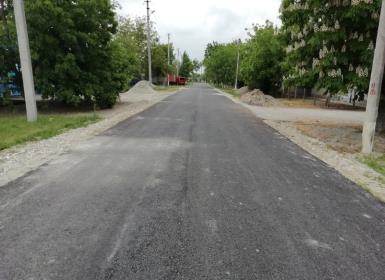 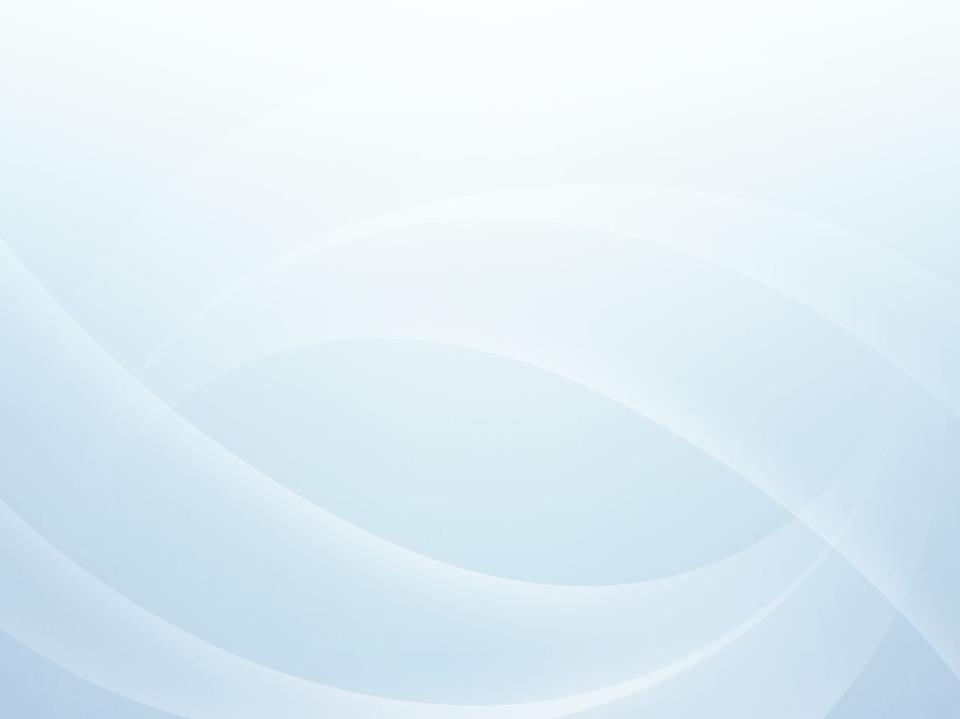 Раздел 13. БЮДЖЕТНАЯ УСТОЙЧИВОСТЬ
БЮДЖЕТНАЯ  УСТОЙЧИВОСТЬ
Одним из основных направлений совершенствования межбюджетных отношений и межбюджетного регулирования в Ставропольском крае является обеспечение сбалансированности местных бюджетов и финансовой самостоятельности муниципальных образований края.
     В 2023 году объем межбюджетных трансфертов из бюджета Ставропольского края бюджету Курского муниципального округа Ставропольского края составил  2 345 226,04 тыс. рублей, что на  273 377,75 тыс. рублей больше чем в 2022 году.
Объем финансовой помощи в 2018-2023 годах
Уровень расчетной бюджетной обеспеченности муниципального округа в 2023 году
тыс. руб.
Основную часть в структуре межбюджетных трансфертов бюджета Курского муниципального округа Ставропольского края в 2023 году составляли субвенции -  43,6%, дотации – 23,2%, субсидии – 32,0%, иные МБТ – 1,2%. Объем дотации на выравнивание бюджетной обеспеченности  в 2023 году по сравнению с 2022 годом  увеличился на  82 455,00тыс. рублей или на 17,8%.
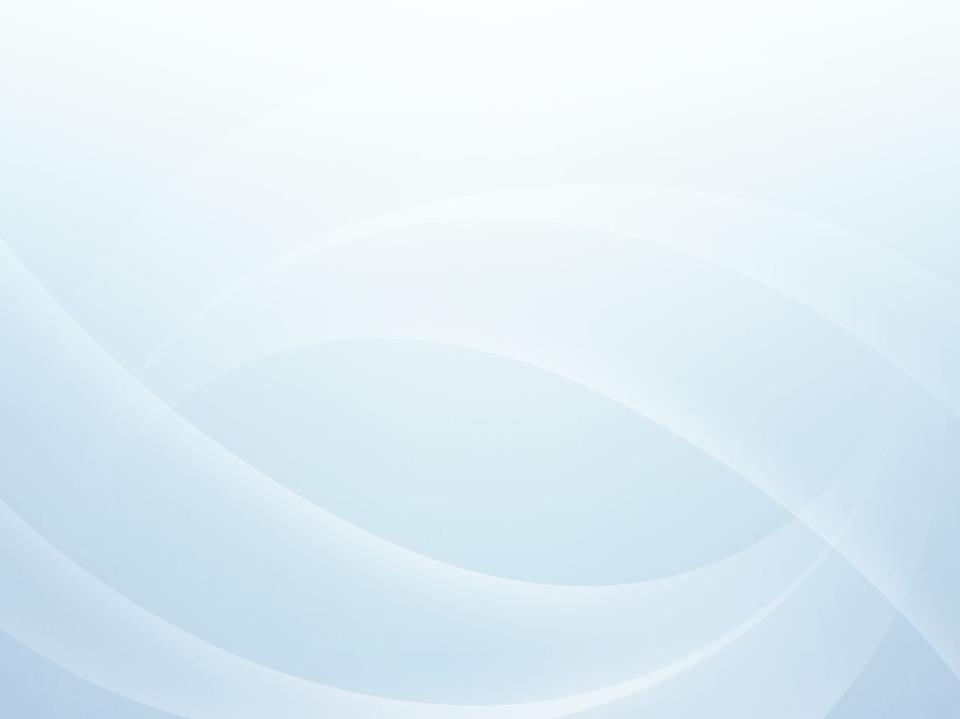 ОБЕСПЕЧЕНИЕ    
УСТОЙЧИВОСТИ    
БЮДЖЕТА
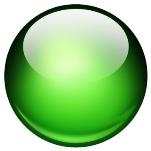 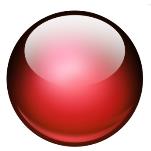 инструменты обеспечения устойчивости бюджета
другие меры по рациональному распоряжению имеющимися 
средствами бюджета
выделение приоритетных расходов
ужесточением 
бюджетной дисциплины
контроль за использованием  субсидий, 
субвенций и иных МБТ
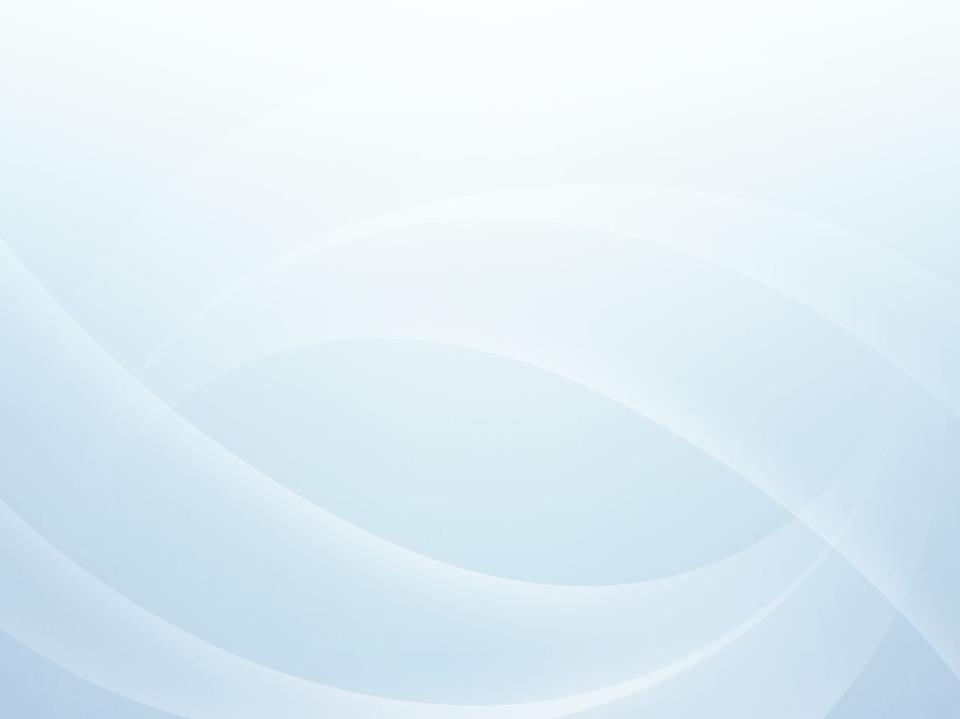 Рейтинг Курского муниципального округа Ставропольского края по качеству управления бюджетным процессом
На основании приказов министерства финансов Ставропольского края «О результатах оценки качества управления бюджетным процессом и стратегического планирования в муниципальных и городских округах Ставропольского края»:
от 19.04.2016 № 72 по итогам 2015 года Курскому муниципальному району присвоена 1 степень качества управления бюджетным процессом, с результатом 78,34 баллов;
 от 28.04.2017 № 129 по итогам 2016 года Курскому муниципальному району присвоена 2 степень качества управления бюджетным процессом, с результатом 72,37 баллов;
от 10.10.2018 № 257 по итогам 2017 года Курский муниципальный район на 19 месте с результатом 62,61 балла;
от 31.05.2019 № 142 по итогам 2018 года Курский муниципальный район получил 56,67 балла;
от 27.05.2020 № 116 по итогам 2019 года Курский муниципальный район получил 47,74 балла;
от  28.05.2021 № 122 по итогам 2020 года Курский муниципальный округ получил 55,34 балла;
от  31.05.2022 № 120 по итогам 2021 года Курский муниципальный округ получил 71,95 балла;
от  30.05.2023 № 129 по итогам 2022 года Курский муниципальный округ получил 78,00 балла;
предварительно по итогам 2023 года Курский муниципальный округ получил 96,9 балла;
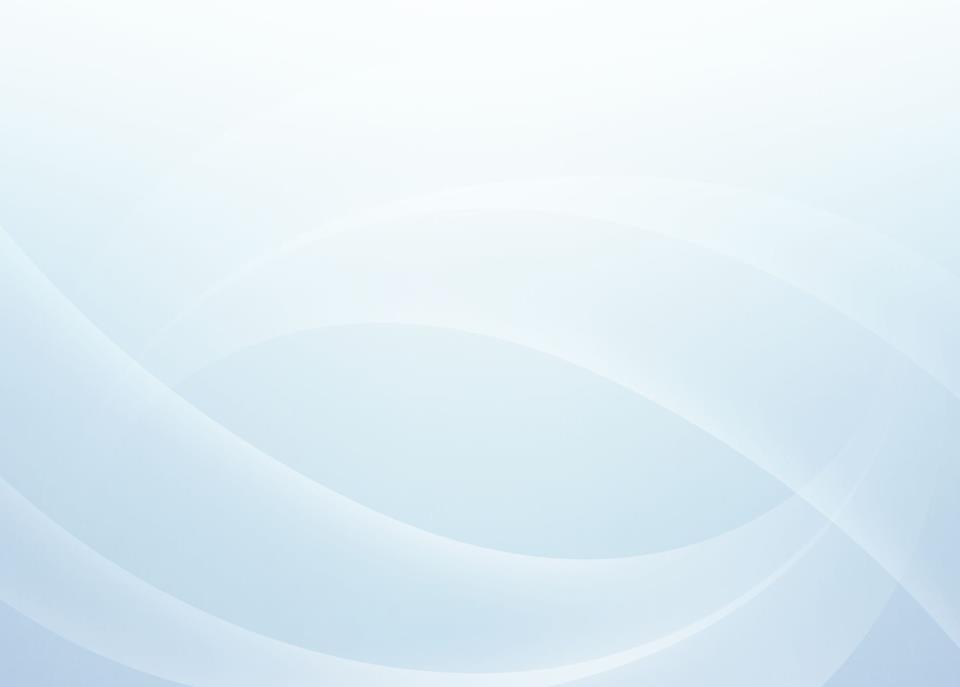 Рейтинг муниципальных образований СК 
по уровню открытости бюджетных данных за 2023 год
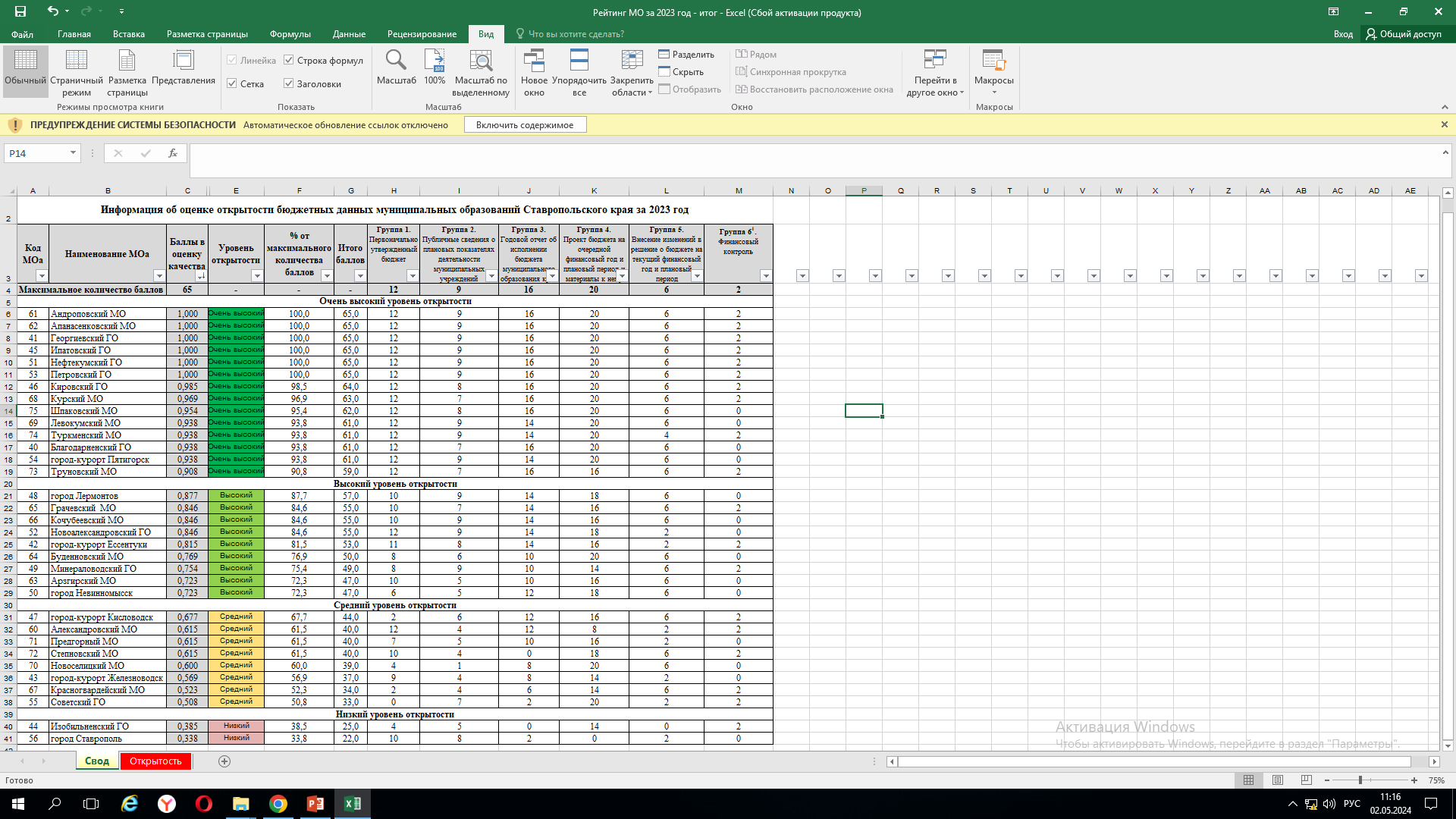 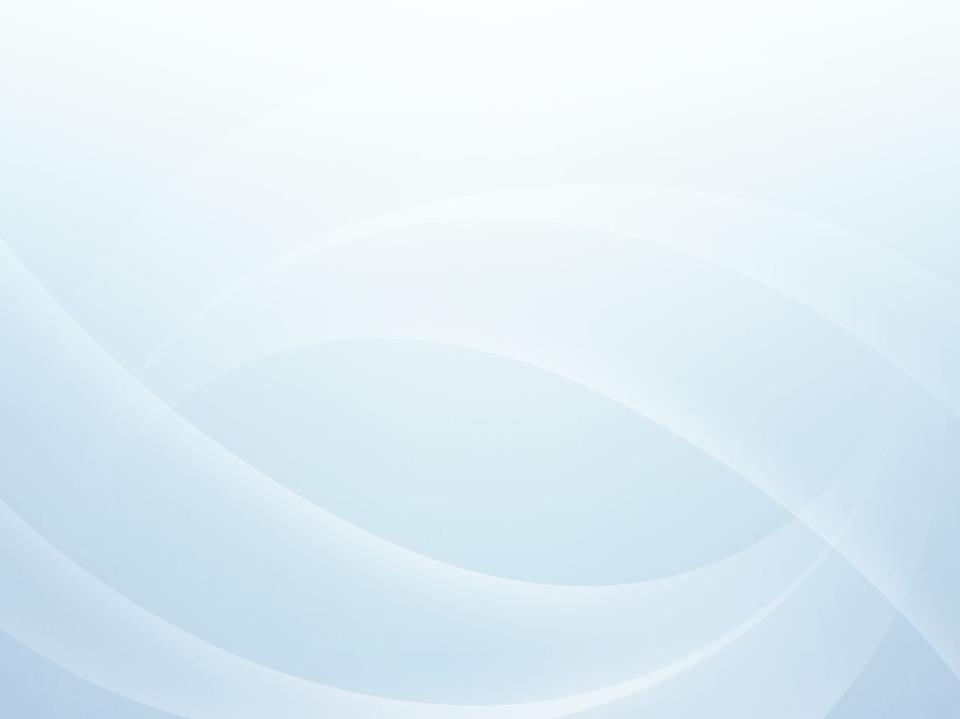 Рейтинг исполнения налоговых и неналоговых доходов муниципальных округов Ставропольского края  за 2023 год (%)
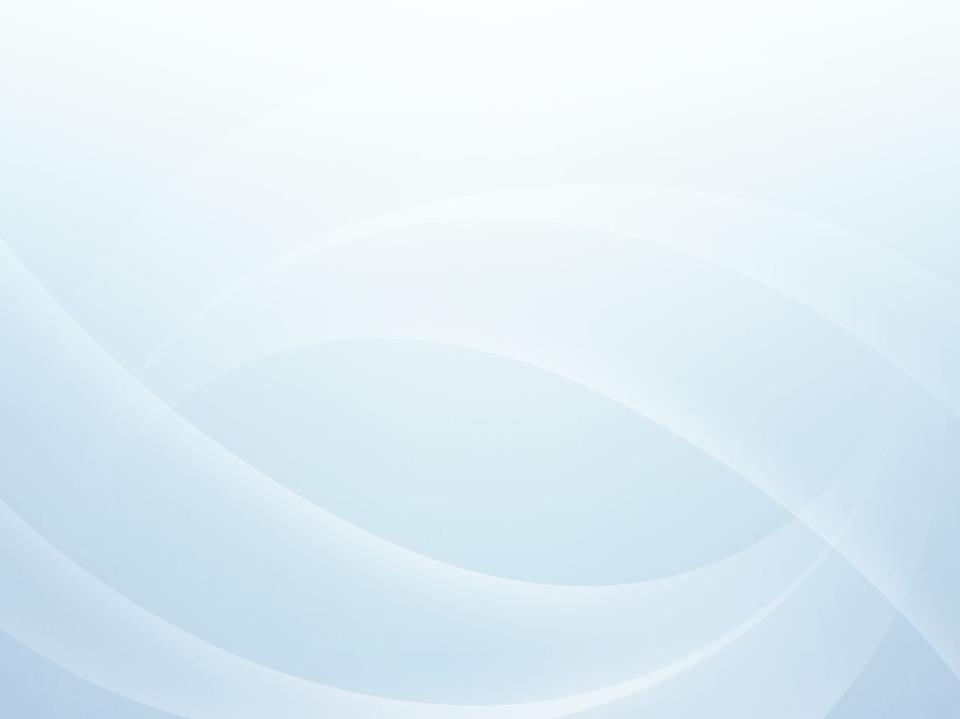 Подушевые показатели доходов и расходов бюджета и показатели характеризующих результаты использования бюджетных ассигнований в  Курском муниципальном округе за 2023 год
*Оценка численности постоянного населения Курского муниципального округа Ставропольского края в среднем за 2023 г. – 52 404 чел.
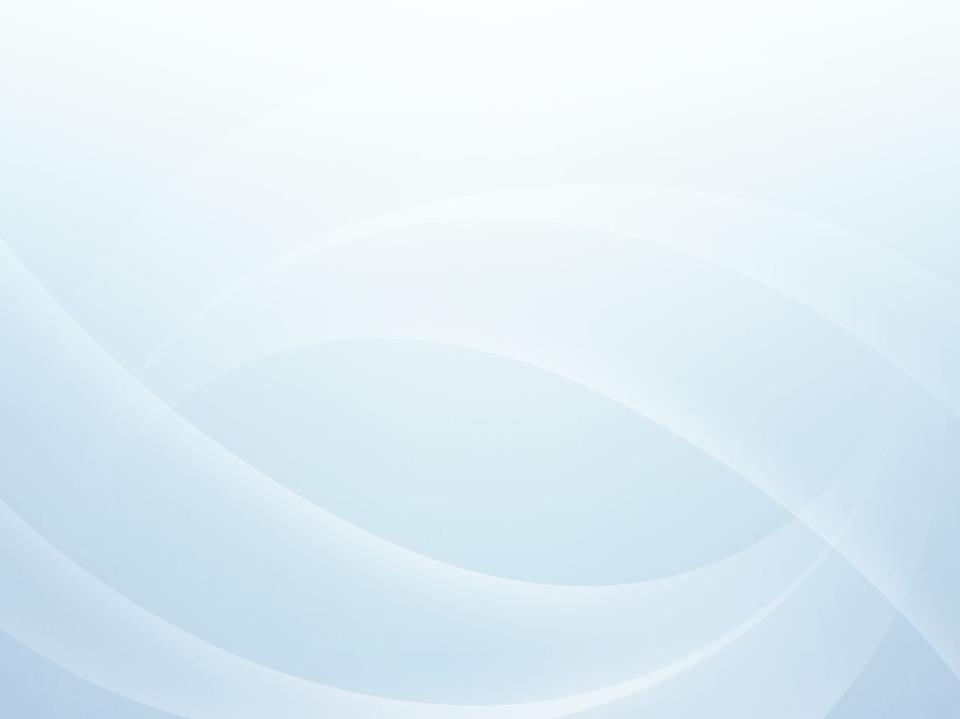 Рейтинг подушевых показателей доходов и расходов бюджетов муниципальных округов Ставропольского края за 2023 год (тысяч рублей в расчете на 1 жителя*)
*Оценка численности постоянного населения Ставропольского края в среднем за 2023 год (в разрезе муниципальных образований).
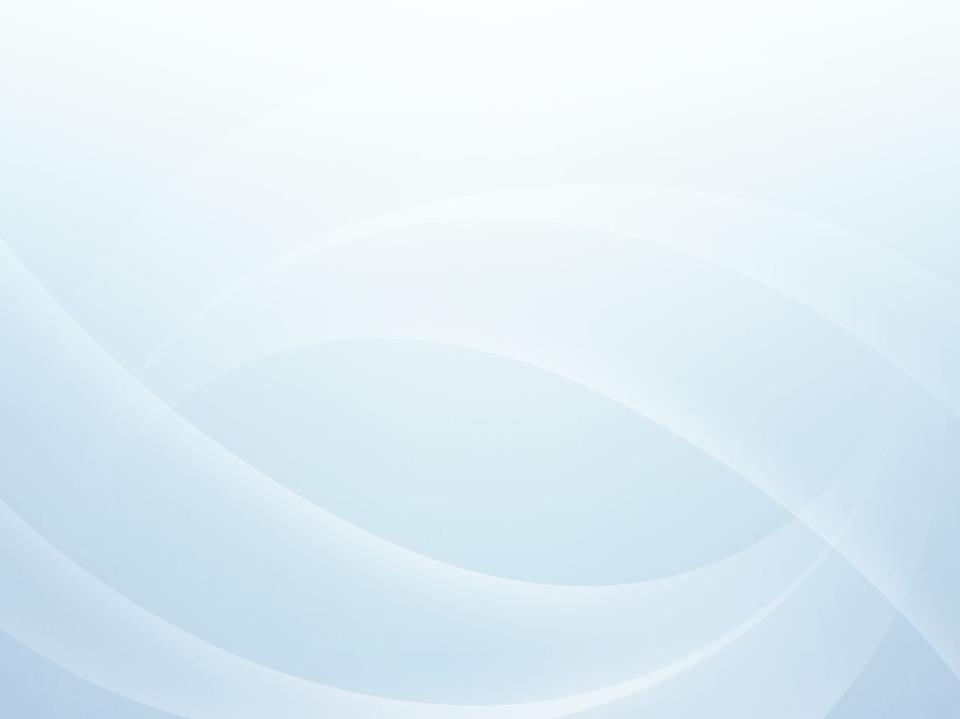 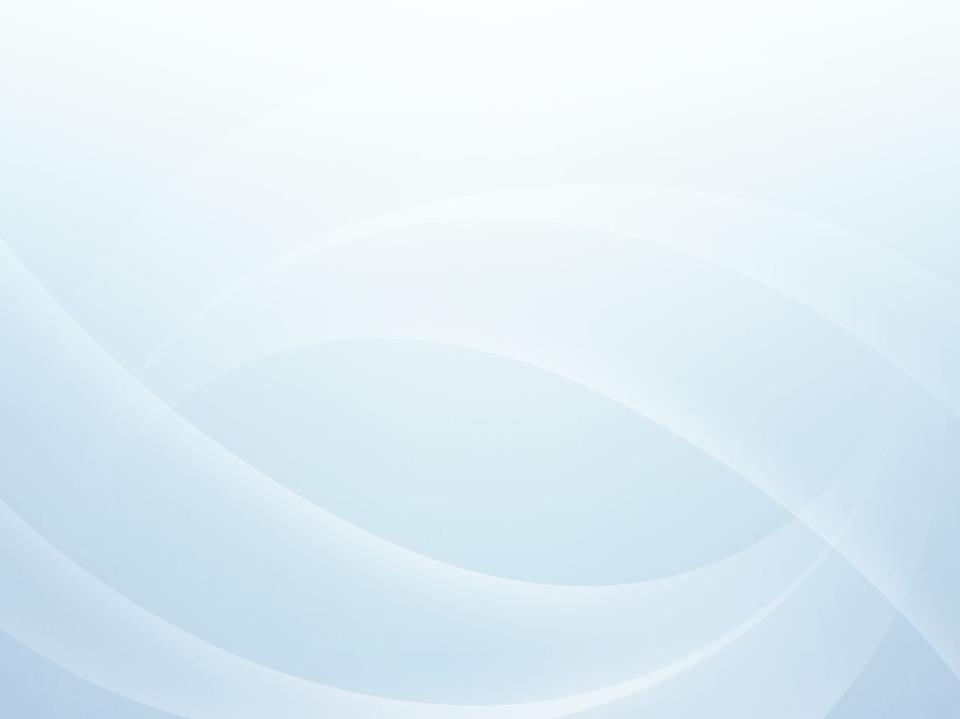 Достигнутые значения показателей для оценки эффективности деятельности органов местного самоуправления  Курского муниципального округа Ставропольского края
* Данные для расчета значения показателей за 2021-2023 годы формируются по итогам исполнения бюджета.
  Данные на 2024 год (план)   формируются по состоянию на 01 марта 2024 года.
  Плановые показатели на 2025-2026 годы берутся из решения о бюджете муниципального образования на 2024 год и плановый период 2025 и 2026 годов.
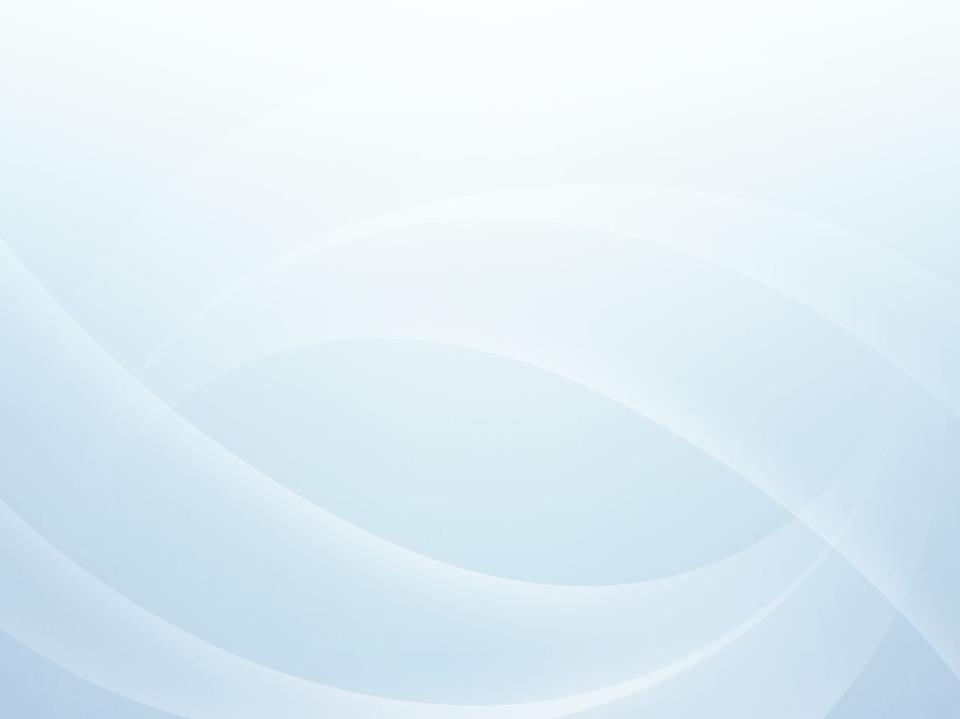 Работа с обращениями граждан
Постоянные встречи с населением, прием граждан в администрации округа - все это только часть мероприятий, которые проводятся в целях обеспечения открытости деятельности органов местного самоуправления. Для информирования жителей о работе администрации округа и обеспечения оперативного взаимодействия с населением имеется официальный сайт администрации округа в сети интернет и телефон доверия администрации. Кроме того вся информация о деятельности администрации размещается в социальных сетях.
Работа по рассмотрению обращений граждан направлена на оказание всесторонней помощи в защите прав и интересов заявителей. В 2023 году в администрацию округа поступило 356 обращений (2022 г. 338), из них письменно поступило 260 (2022 г. - 247), на телефон доверия администрации 36 (2022 г. - 30), а так же при личном приеме - 60 (2022 г. - 61). По специфике обращений 33 % составляет жилищно-коммунальное хозяйство, 46 % - социальная сфера, 9 % - земельные и имущественные отношения.
Все обращения были рассмотрены в срок и предоставлены соответствующие ответы.
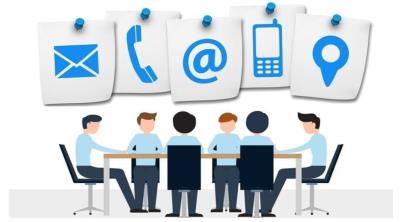 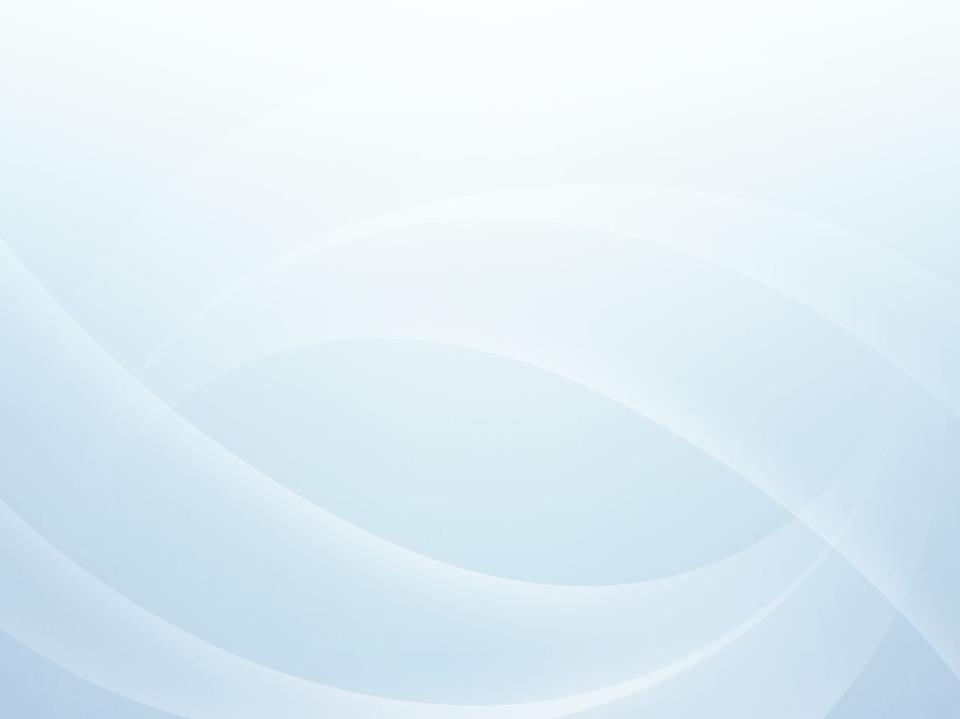 ПОНЯТИЯ И ТЕРМИНЫ
Администратор доходов бюджета - органы государственной власти,  органы местного самоуправления или местной администрации, органы управления государственным внебюджетным фондом, Центральный банк Российской Федерации, казенные учреждения, осуществляющие в соответствии с законодательством РФ контроль за правильностью исчисления, полнотой и своевременностью уплаты, начисление, учет, взыскание, принятие решений о возврате (зачете) излишне уплаченных (взысканных) платежей, пеней и штрафов по ним, являющихся доходами бюджетов бюджетной системы РФ, если иное не установлено Бюджетным Кодексом РФ.           
	Бюджет - форма образования и расходования денежных средств, предназначенных для финансового обеспечения задач и функций государства и местного самоуправления.
	Бюджетные ассигнования - это предельные объемы денежных средств, предусмотренных в соответствующем финансовом году для исполнения бюджетных обязательств.
	Бюджетная система РФ - совокупность бюджетов всех уровней и бюджетов государственных внебюджетных фондов, основанная на экономических отношениях, государственном устройстве и регулируемая законодательством Российской Федерации.
	Бюджетный процесс - регламентируемая законодательством Российской Федерации деятельность органов государственной власти, органов местного самоуправления и иных участников бюджетного процесса по составлению и рассмотрению проектов бюджетов, утверждению и исполнению бюджетов, контролю за их исполнением, осуществлению бюджетного учета, составлению, внешней проверке, рассмотрению и утверждению бюджетной отчетности.
	Бюджетные инвестиции - бюджетные средства, направляемые на создание или увеличение за счет средств бюджета стоимости государственного (муниципального) имущества. 
	Бюджетная роспись - документ, который составляется и ведется главным распорядителем бюджетных средств (главным администратором источников финансирования дефицита бюджета) в соответствии с Бюджетным кодексом Российской Федерации в целях исполнения бюджета по расходам (источникам финансирования дефицита бюджета).
	Бюджетный кредит - денежные средства, предоставляемые бюджетом другому бюджету бюджетной системы Российской Федерации, юридическому лицу (за исключением государственных (муниципаль­ных) учреждений), иностранному государству, иностранному юридическому лицу на возвратной и воз­мездной основах. 
	Безвозмездные поступления - это поступающие в бюджет денежные средства на безвозвратной и безвозмездной основе в виде дотаций, субсидий, субвенций из других бюджетов бюджетной  системы РФ, а также перечисления от физических и юридических лиц, международных организаций и правительств иностранных государств.
	Муниципальная программа -это документ муниципального планирования, представляющий собой комплекс взаимоувязанных по задачам, срокам и ресурсам мероприятий и инструментов, реализуемых органами местного самоуправления в целях достижения целей и задач социально-экономического развития муниципального образования в определенной сфере деятельности. 
	Государственный или муниципальный долг - обязательства, возникающие из государственных или муниципальных заимствований, гарантий по обязательствам третьих лиц, другие обязательства в соответствии с видами долговых обязательств, установленными Бюджетным кодексом, принятые на себя Российской Федерацией, 
субъектом Российской Федерации или муниципальным образованием. 
	Дотации - межбюджетные трансферты, предоставляемые на безвозмездной 
и безвозвратной основе без установления направлений их использования.
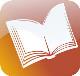 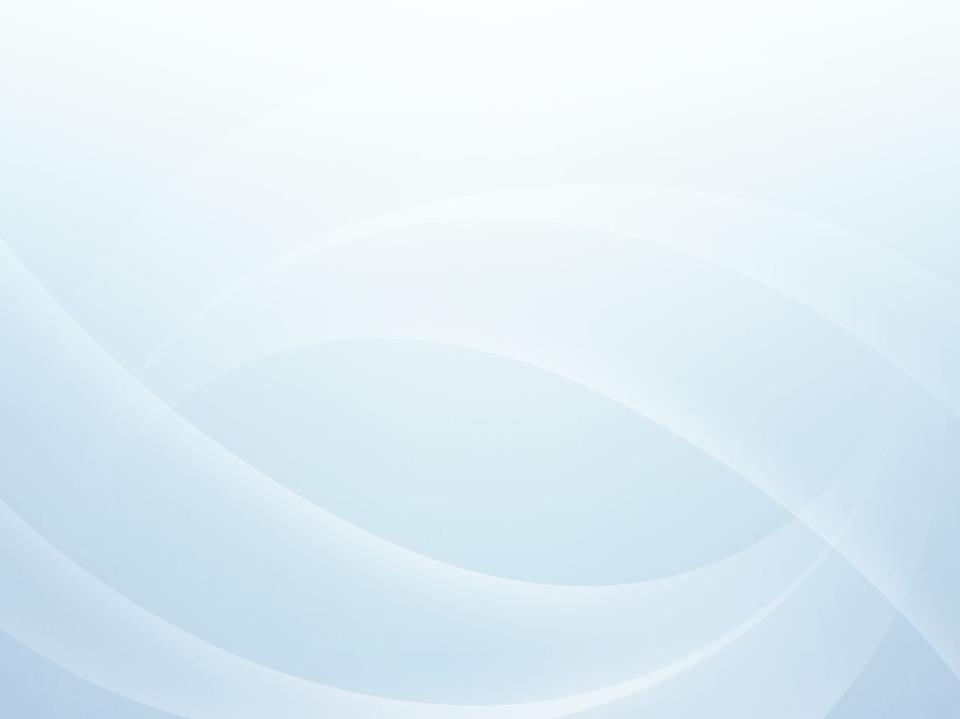 Доходы бюджета - поступающие в бюджет денежные средства, за исключением средств, являющихся в соответствии с Бюджетным кодексом источниками финансирования дефицита бюджета. 
	Дефицит бюджета - это  превышение расходов бюджета над его доходами.
	Исполнение бюджета - процесс, который обеспечивает полное и своевременное поступление доходов в целом и по каждому источнику, а также финансирование организаций и учреждений в пределах утвержденных по бюджету сумм в течение финансового года.
	Консолидированный бюджет - свод бюджетов бюджетной системы Российской Федерации на соответствующей территории (за исключением бюджетов государственных внебюджетных фондов) без учета межбюджетных трансфертов между этими бюджетами. 
	Межбюджетные отношения - взаимоотношения между публично-правовыми образованиями по вопросам регулирования бюджетных правоотношений, организации и осуществления бюджетного процесса. 
	Межбюджетные трансферты - средства, предоставляемые одним бюджетом бюджетной системы Российской Федерации другому бюджету бюджетной системы Российской Федерации. 
	Местный бюджет - форма образования и расходования денежных средств, предназначенных для финансового обеспечения задач и функций местного самоуправления. Это собственный бюджет каждого муниципального образования.
	Налоговые доходы бюджетов - это доходы от предусмотренных законодательством Российской Федерации о налогах и сборах федеральных налогов и сборов, в том числе от налогов, предусмотренных специальными налоговыми режимами, региональных налогов, местных налогов и сборов, а также пеней и штрафов по ним.
	Неналоговые доходы бюджетов - это платежи, которые классифицируются по характеру их поступления в бюджет и включают в себя возмездные операции от прямого предоставления государством разных видов услуг, а также некоторые безвозмездные платежи в виде штрафов или иных санкций за нарушение законодательства.
	Профицит бюджета - превышение доходов бюджета над его расходами.
	Расходы бюджета - выплачиваемые из бюджета денежные средства, за исключением средств, являющихся в соответствии с Бюджетным кодексом источниками финансирования дефицита бюджета. 
	Реестр расходных обязательств - это используемый при составлении проекта бюджета свод (перечень) законов, иных нормативных правовых актов, муниципальных правовых актов, обусловливающих публичные нормативные обязательства и (или) правовые основания для иных расходных обязательств с указанием соответствующих положений (статей, частей, пунктов, подпунктов, абзацев) законов и иных нормативных правовых актов, муниципальных правовых актов с оценкой объемов бюджетных ассигнований, необходимых для исполнения включенных в реестр обязательств.     
	Сбалансированность бюджета - один из основополагающих принципов формирования и исполнения бюджета, состоящий в количественном соответствии (равновесии) бюджетных расходов источникам их финансирования. Принцип, при котором достигается равенство между суммарной величиной бюджетных поступлений (доходов бюджета) и объёмом производимых расходов.  В случае нарушения баланса возникает дефицит или профицит бюджета. 
	Субсидии - это межбюджетные трансферты, предоставляемые в целях софинансирования расходных обязательств, возникающих при выполнении  полномочий органов местного самоуправления по вопросам местного значения.
	Субвенции - это межбюджетные трансферты, предоставляемые в целях финансового обеспечения расходных обязательств  муниципальных образований, возникающих при выполнении полномочий Российской Федерации, субъекта Российской Федерации, переданных для осуществления органам местного самоуправления в установленном порядке.
	Устойчивость бюджета - состояние бюджета, при котором обеспечивается нормальное функционирование субъекта публичной власти, реализация всех закрепленных за ним полномочий на основе полного и своевременного финансирования предусмотренных по бюджету расходов, включая погашение и обслуживание внутреннего и внешнего долга.
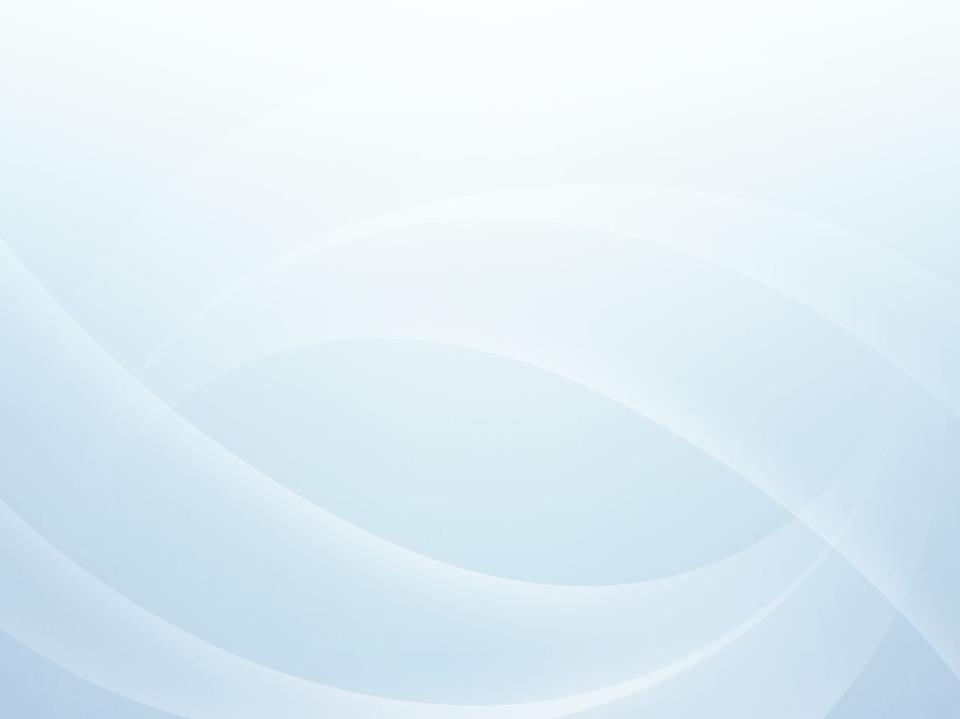 Что такое бюджет? 
– это план доходов и расходов  на определенный период
Бюджет – (от старонормандского bougette – кошель, сумка, кожаный мешок) -  форма образования и расходования денежных средств, предназначенных для финансового обеспечения задач и функций государства и местного самоуправления.
Расходы – 
выплачиваемые 
из бюджета денежные средства (социальные выплаты населению,
содержание муниципальных учреждений (образование, ЖКХ, культура и др.) капитальное строительство и др.)
Доходы – 
поступающие в  бюджет денежные средства (налоги юридических и физических лиц, административные платежи и сборы, безвозмездные поступления
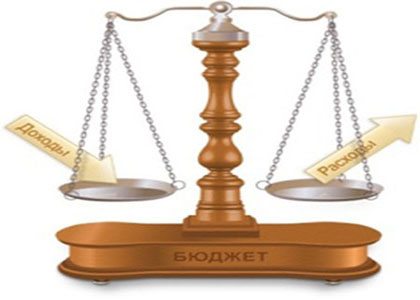 Профицит бюджета – превышение доходов бюджета над его расходами
Дефицит бюджета – превышение расходов бюджета над его доходами
Сбалансированность бюджета по доходам и расходам – основополагающее требование предъявляемое к органам составляющим и утверждающим бюджет.
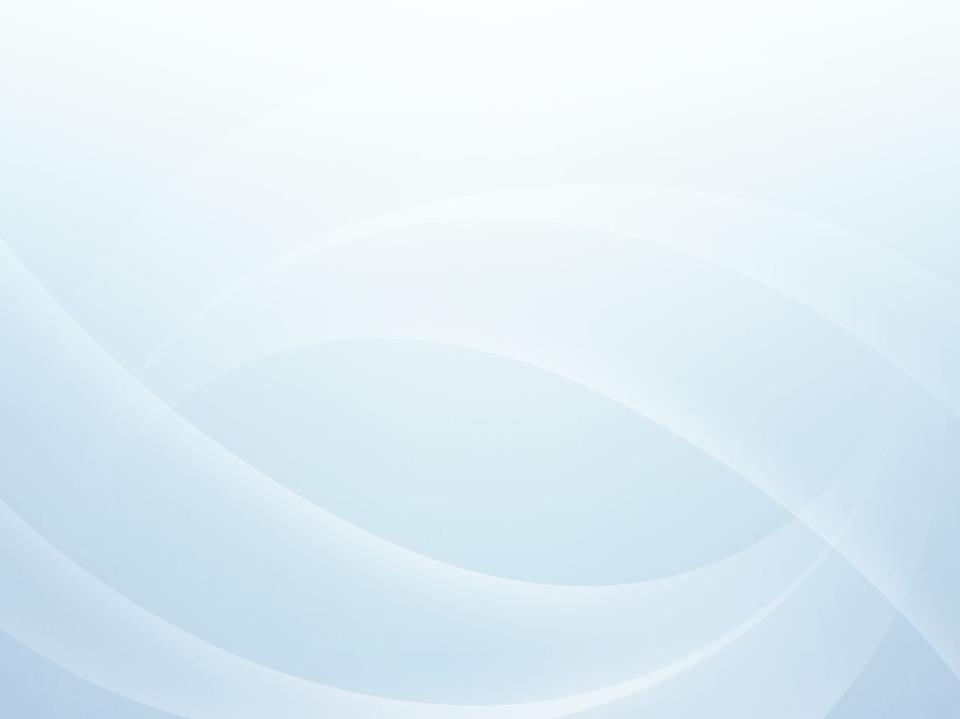 Что такое доходы местного бюджета?
Доходы бюджета – поступающие в бюджет денежные средства, за исключением средств, являющихся источниками финансирования дефицита бюджета
ТИПЫ ДОХОДОВ
Налоговые (собственные)
налог на доход физических лиц (НДФЛ);
акцизы;
налог, взимаемый с применением упрощенной
        системы налогообложения (УСН);
единый налог на вмененный доход (ЕНВД);
единый сельскохозяйственный налог  (ЕСХН);
налог, взимаемый в связи с применением патентной системы налогообложения;
налог на имущество физических лиц;
земельный налог;
государственная пошлина;
Неналоговые (собственные)
доходы, получаемые в виде арендной платы за земельные участки
доходы от реализации имущества и продажи земельных участков;
доходы от сдачи в аренду имущества;
платежи от муниципальных унитарных предприятий;
плата за негативное воздействие на окружающую среду;
доходы от оказания платных услуг; 
штрафы, санкции, возмещение ущерба
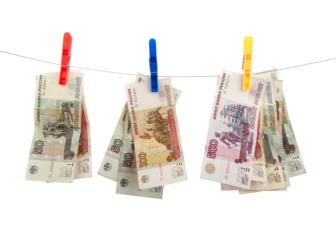 Безвозмездные поступления
     Дотации (от лат. «Dotatio» – дар, пожертвование) трансферты без определения конкретной цели использования средств (карманные деньги ребенка)
     Субвенции  (от лат. «Subvenire» – приходить на помощь) трансферты на финансирование      переданных полномочий(деньги ребенку на покупки по списку)
Субсидии (от лат. «Subsidium» – поддержка)  трансферты на условиях долевого     
                                       софинансирования расходов (добавить деньги ребенку на его покупку)
 Иные межбюджетные трансферты (носят безвозвратный характер)
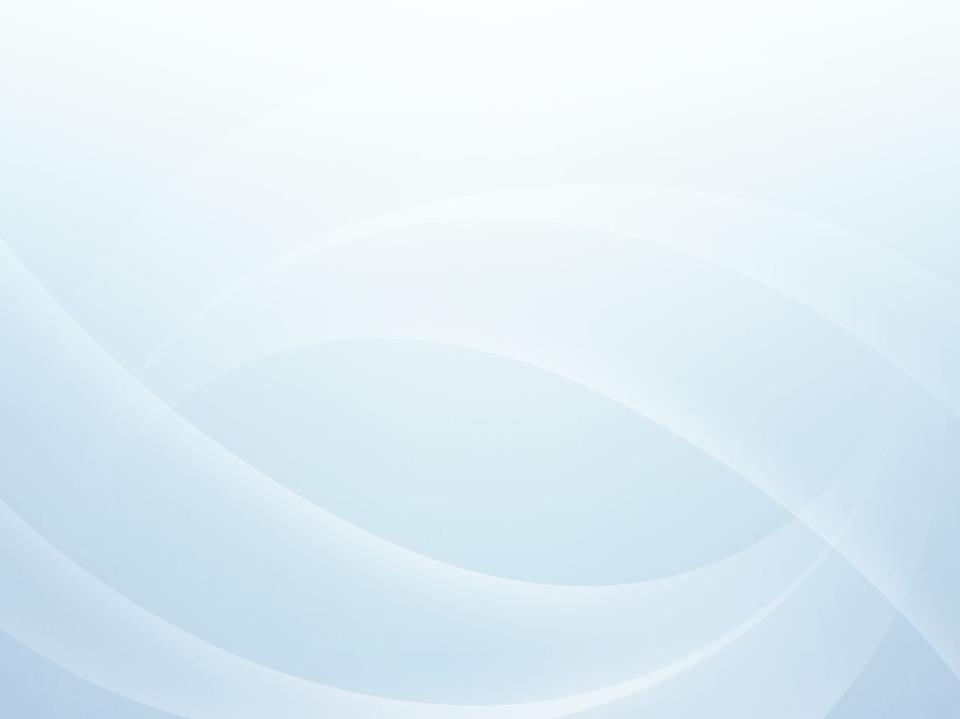 Что такое расходы местного бюджета?
Расходы бюджета –денежные средства, направляемые на финансовое обеспечение задач и функций государства и местного самоуправления.
КЛАССИФИКАЦИЯ  РАСХОДОВ ПО ПРИЗНАКАМ
Функциональнаяклассификация отражаетнаправление средствбюджета на выполнениеосновных функцийгосударства(муниципалитета) (раздел→подраздел→ целевыестатьи→ виды расходов)
Ведомственнаяклассификация расходовбюджета непосредственносвязана со структуройуправления, отображаетраспределение бюджетныхсредств по главнымраспорядителям бюджетных средств
Экономическая классификацияпоказывает деление расходовбюджета на текущие икапитальные, а также на выплатузаработной платы, наматериальные затраты, наприобретение товаров и услуг(категория расходов→ группы→предметные статьи→ подстатьи)
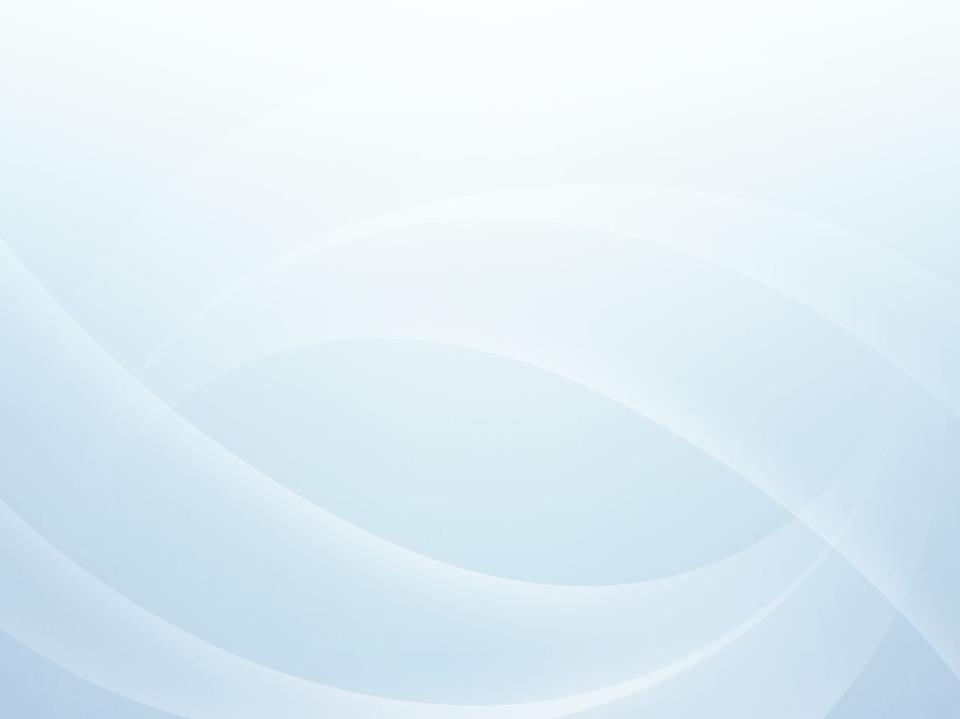 Какие бывают бюджеты?
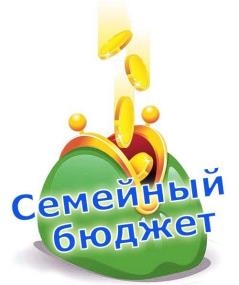 бюджет организаций
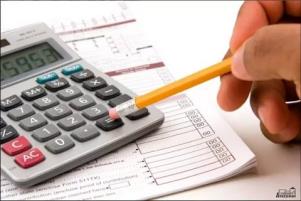 бюджеты публично-правовых организаций
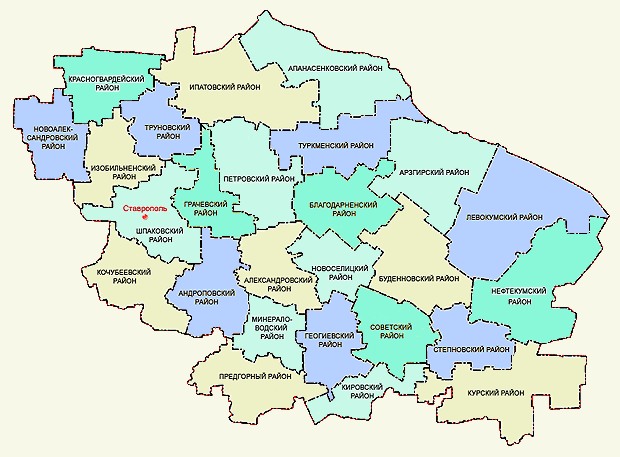 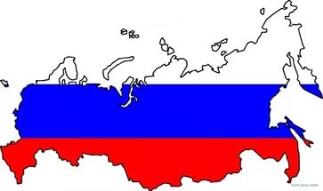 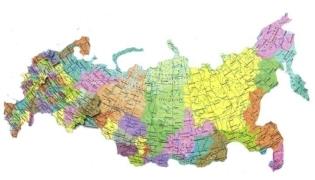 Российской Федерации (федеральный бюджет, бюджеты государственных внебюджетных фондов РФ)
субъектов Российской Федерации 
(региональные  бюджеты, бюджеты территориальных фондов ОМС)
муниципальных
 образований
(местные бюджеты)
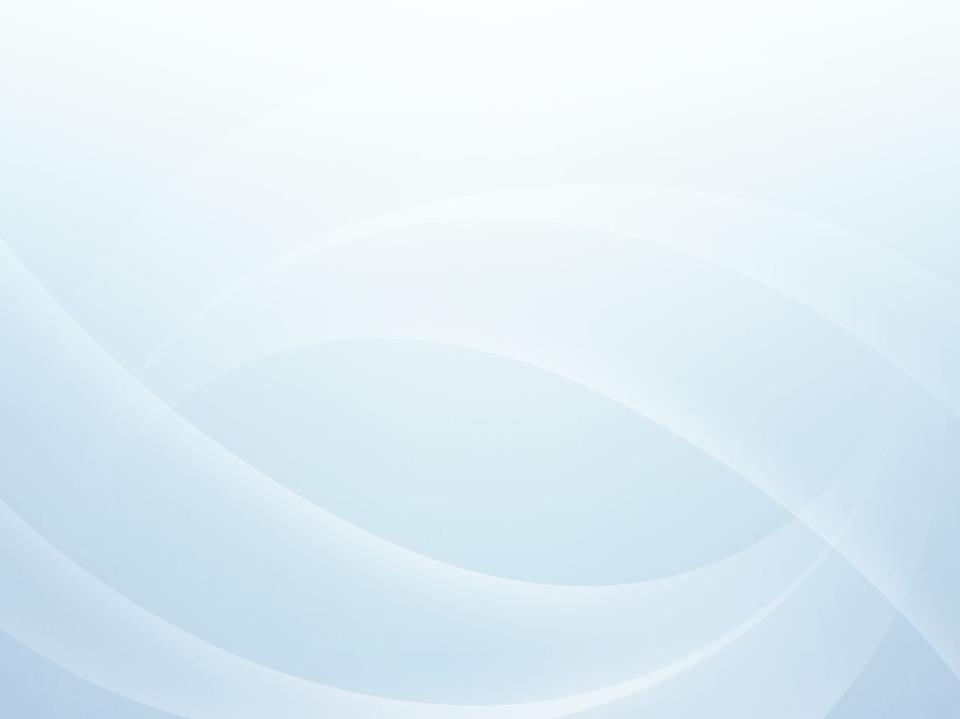 Как гражданин участвует в формировании 
местного бюджета?
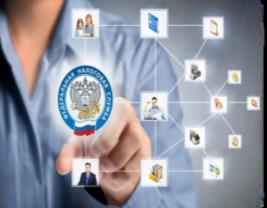 Участвует в формировании ДОХОДНОЙ ЧАСТИ бюджета
Гражданин 
как налогоплательщик
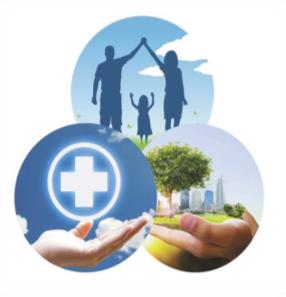 Участвует в исполнении РАСХОДНОЙ ЧАСТИ 
бюджета, пользуясь социальными услугами в сфере образования, культуры, а также проживая на благоустроенной территории своего округа
Гражданин как получатель социальных гарантий
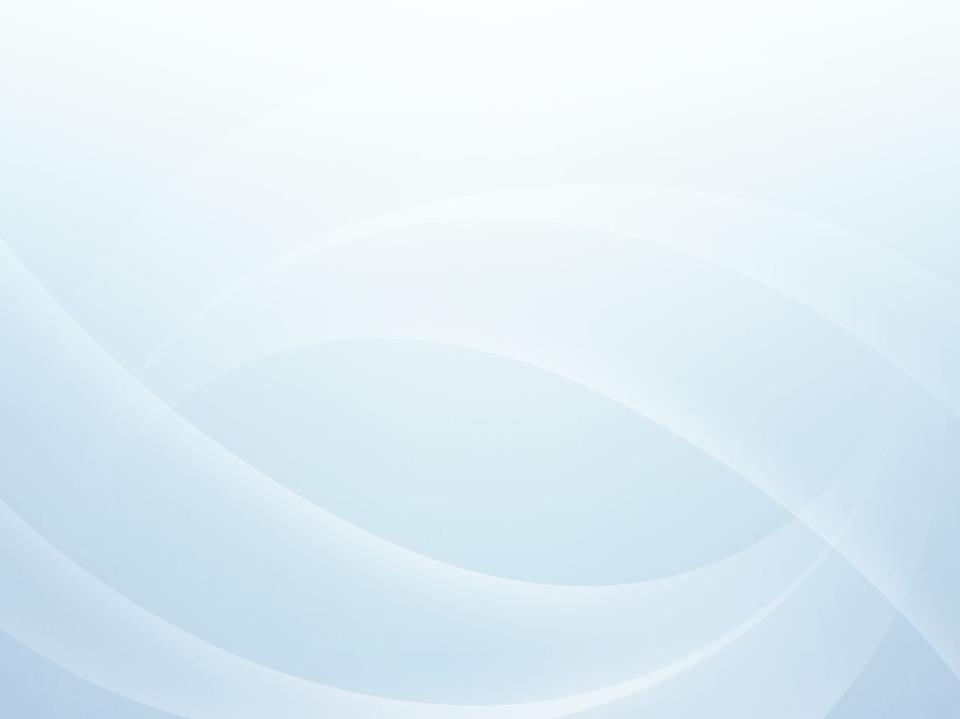 Что такое Бюджетный процесс – это деятельность органов государственной власти, органов местного самоуправления и иных участников бюджетного процесса по составлению и рассмотрению проектов бюджетов, утверждению и исполнению бюджетов, контролю за их исполнением, осуществлению бюджетного учета, составлению, внешней проверке, рассмотрению и утверждению бюджетной отчетности.
СТАДИИ  БЮДЖЕТНОГО  ПРОЦЕССА
1. Разработка проекта бюджета
2. Рассмотрение проекта бюджета
3. Утверж-дение проекта бюджета
4. Исполнение бюджета
5. Рассмотрение и утверждение отчета об исполнении  бюджета
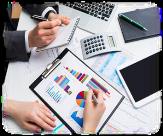 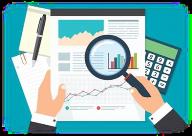 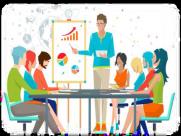 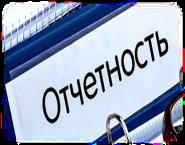 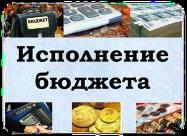 финансовый  год 
(с 1 января по 31 декабря)
бюджетный период
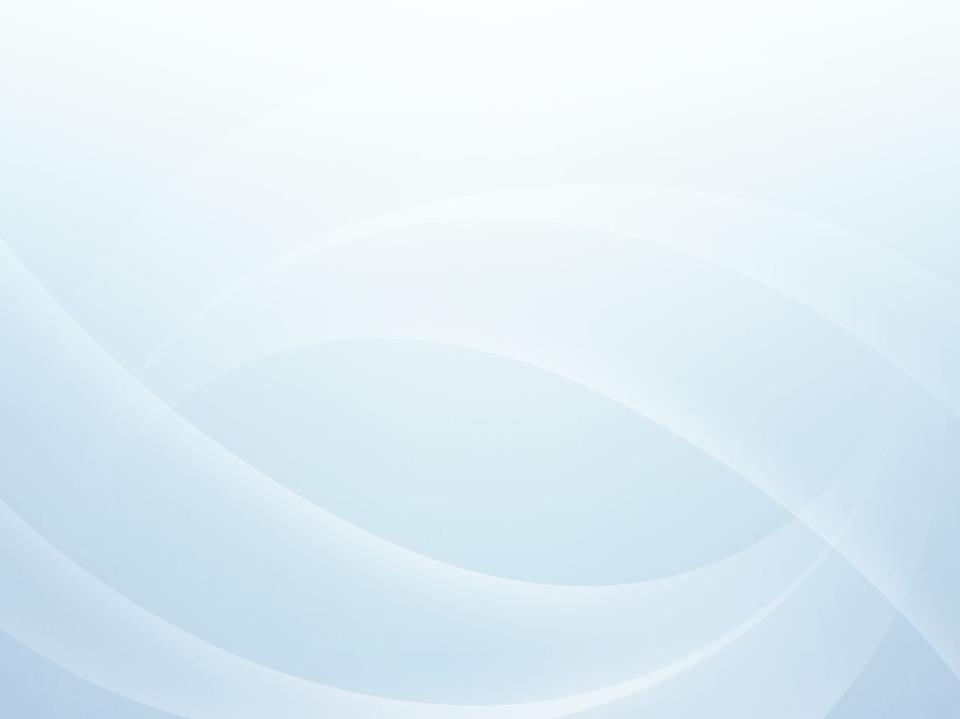 Этапы бюджетного процесса Курского муниципального округа
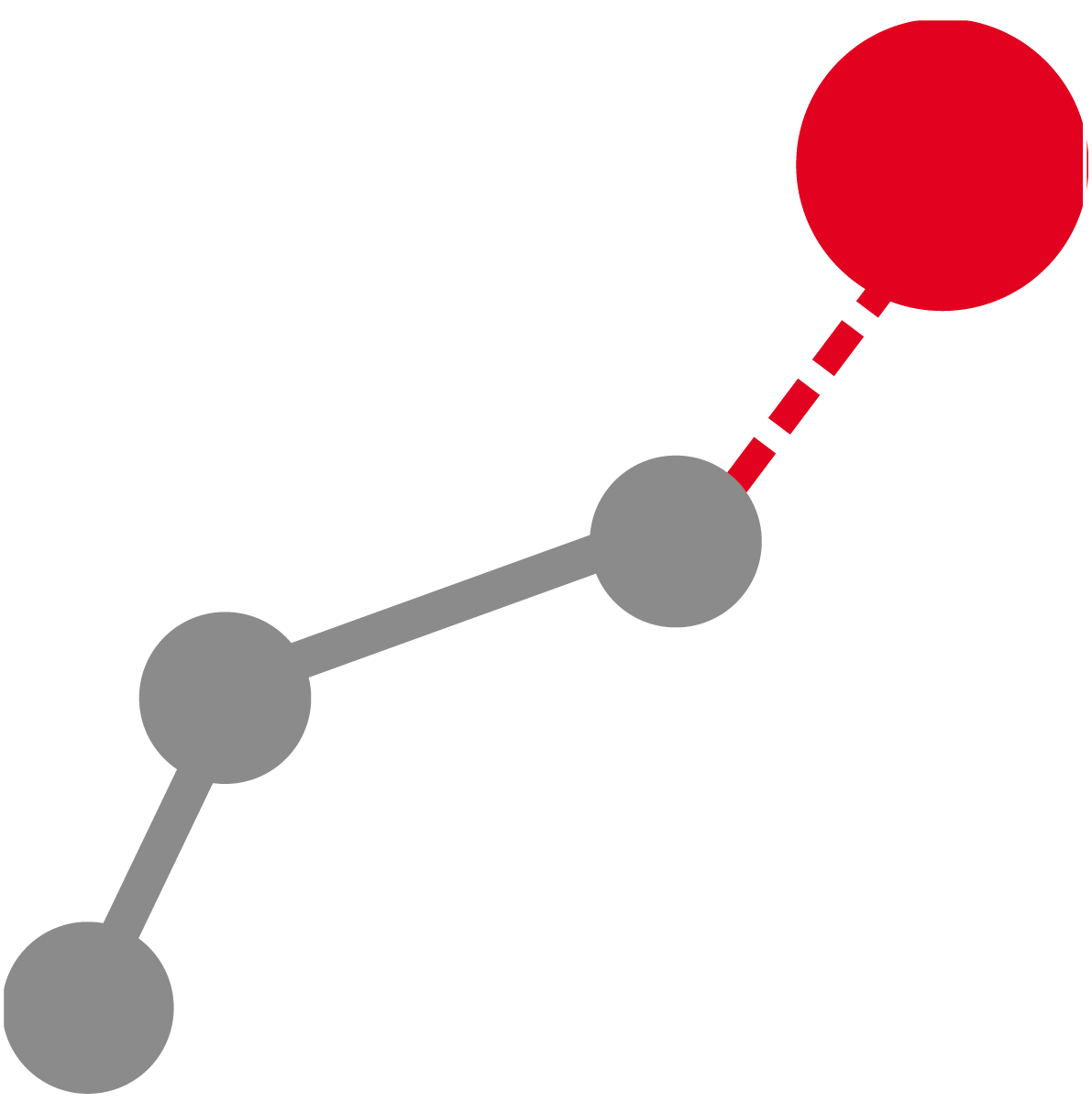 Первый этап бюджетного процесса - разработка и утверждение прогноза социально-экономического развития Курского муниципального округа Ставропольского края на очередной финансовый год и плановый период.
    Второй этап бюджетного процесса - разработка и утверждение основных направлений бюджетной, налоговой и долговой политики Курского муниципального округа Ставропольского края на очередной финансовый год и плановый период 
    Третий этап бюджетного процесса - составление проекта решения Совета о бюджете Курского муниципального округа Ставропольского края (далее - местный бюджет) на очередной финансовый год и плановый период, и внесение его администрацией на рассмотрение в Совет не позднее 15 ноября текущего года.
    Четвертый этап бюджетного процесса - рассмотрение и утверждение проекта решения Совета о местном бюджете на очередной финансовый год и плановый период до начала очередного финансового года. 
    Пятый этап бюджетного процесса - исполнение местного бюджета (январь - декабрь текущего года).
    Шестой этап бюджетного процесса – завершение операций по исполнению бюджета муниципального округа, составление, рассмотрение и утверждение годового отчета об исполнении бюджета муниципального округа (январь - май года, следующего за отчетным).
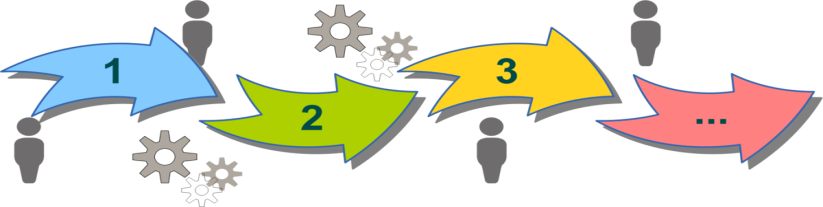 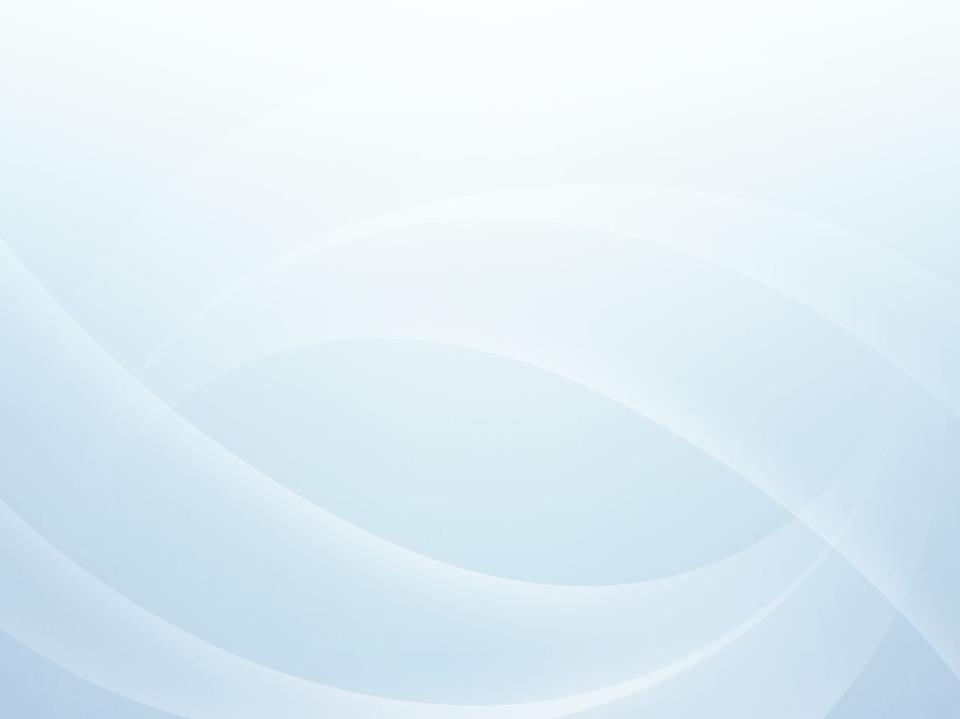 Что такое Бюджетная система – совокупность федерального бюджета, бюджетов субъектов Российской Федерации, местных бюджетов и бюджетов внебюджетных фондов
бюджет городского округа
бюджет муниципального района
бюджет сельского поселения
бюджет городского 
округа с внутригородским делением
бюджет внутригородского района
бюджет городского поселения
бюджет муниципального округа
Местный бюджет
одна из составных частей бюджетной системы РФ. Он является  финансовой основой деятельности  органов местного самоуправления. В бюджете органа местного самоуправления показываются  полученные доходы и расходы, осуществляемые  им для реализации функций.
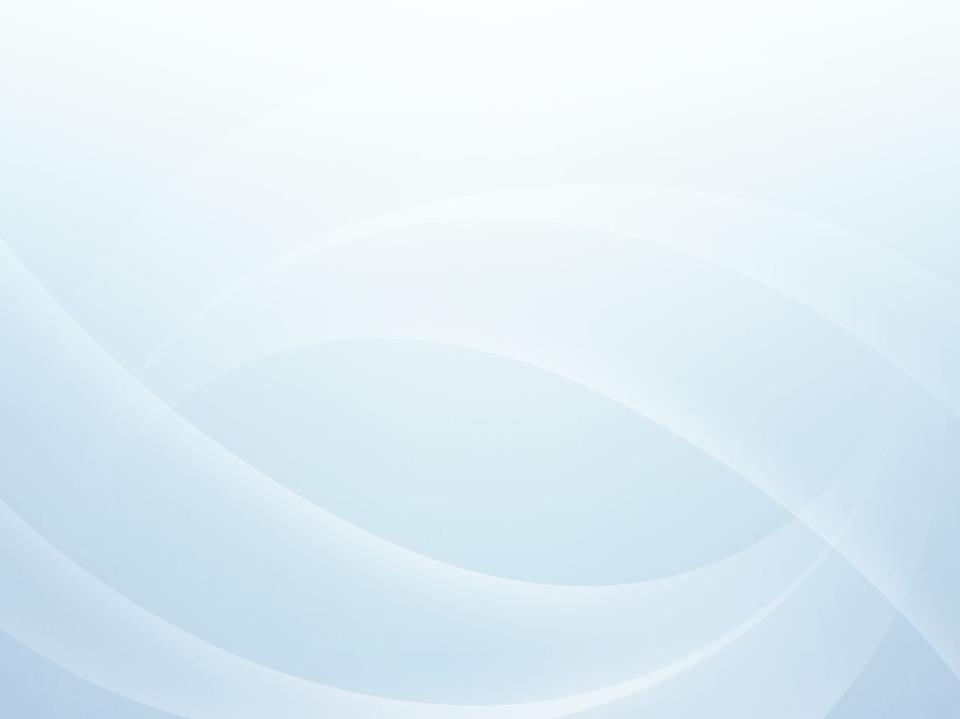 Трехлетнее планирование бюджета
Очередной
год
Плановый период
(2 года)
корректировка
Очередной
год
Плановый период
(2 года)
Разработка
корректировка
Очередной
год
Плановый период
(2 года)
Разработка
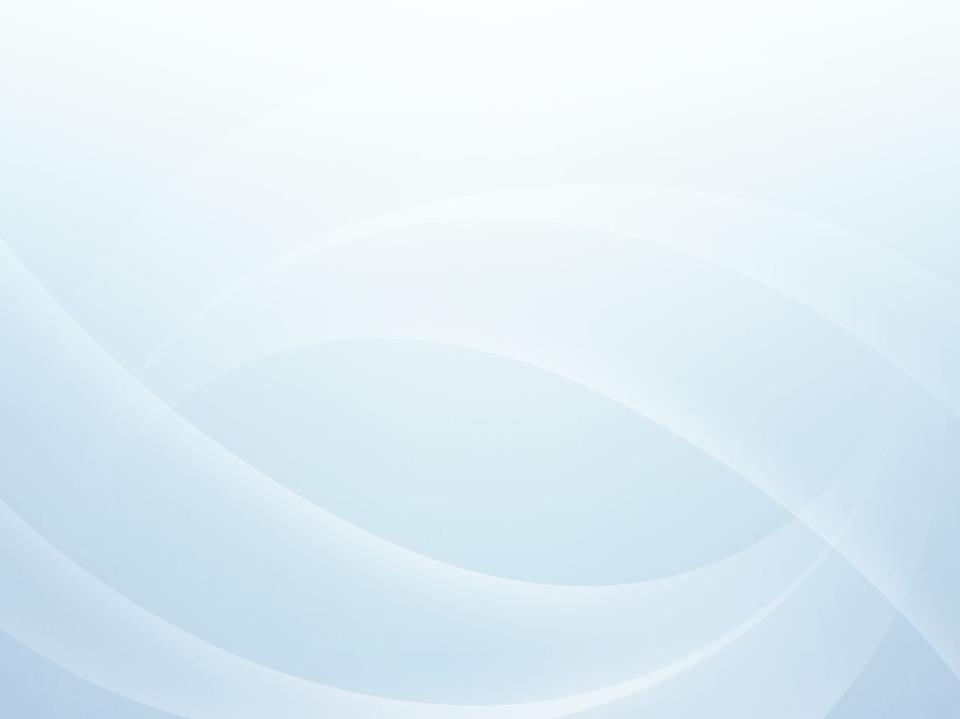 Контактная информация:

      Финансовое управление 
администрации Курского муниципального округа Ставропольского края
(ФУ АКМО СК)
     Начальник Финансового управления - Елена Владимировна Мишина

Адрес: 357850, Ставропольский край, Курский район, 
станица Курская, пер. Октябрьский, 16 

Телефон для обращения граждан: 8(879-64) 5-40-40, 5-40-48; 
 
Электронная почта : fukursk@mail.ru 
График работы: понедельник -  пятница
 с 8:00 до 17:00, перерыв с 12:00 до 14:00
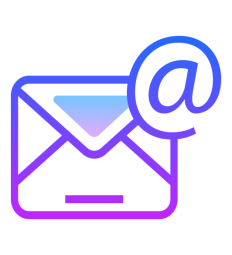 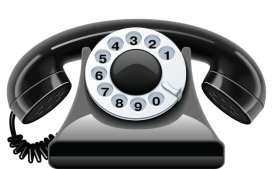